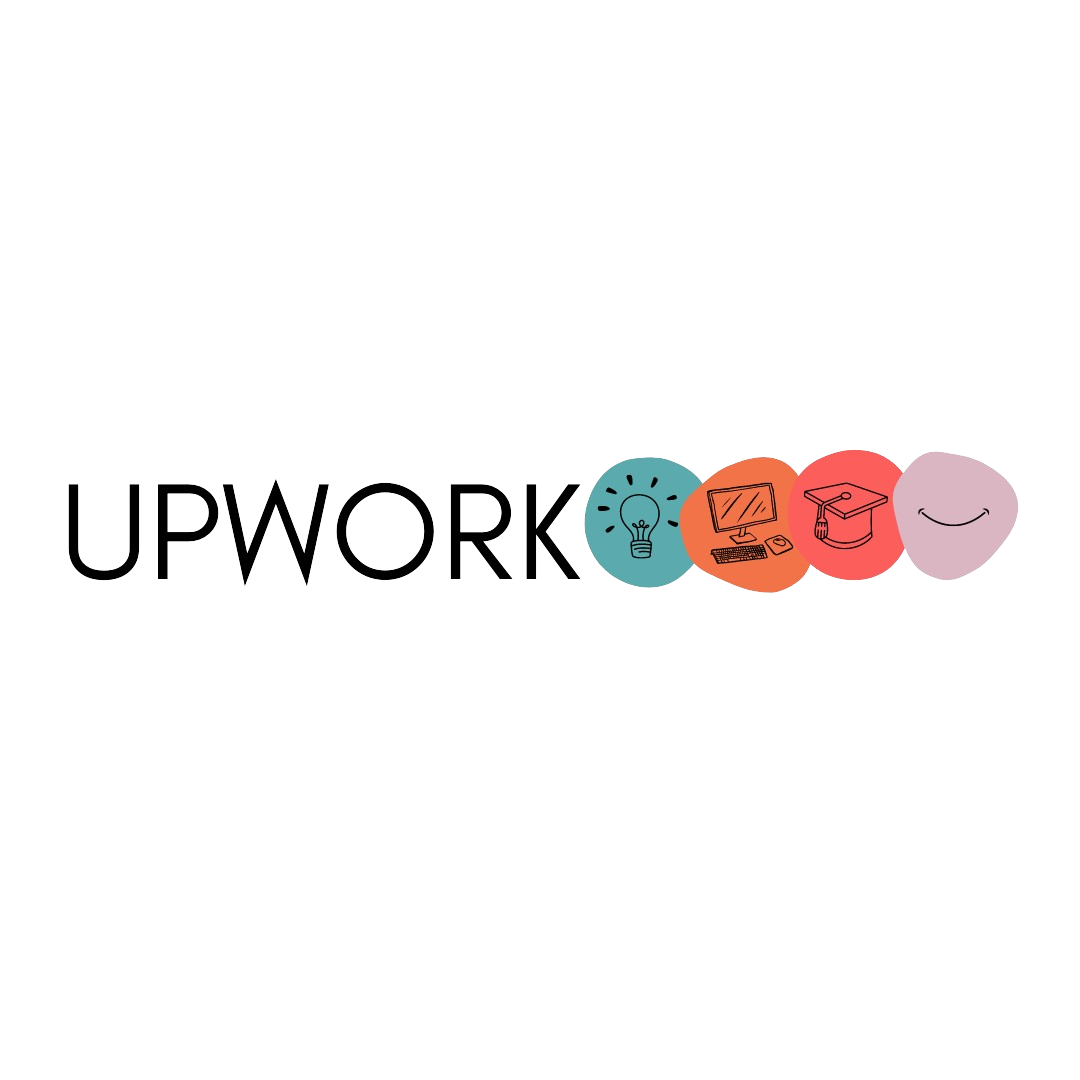 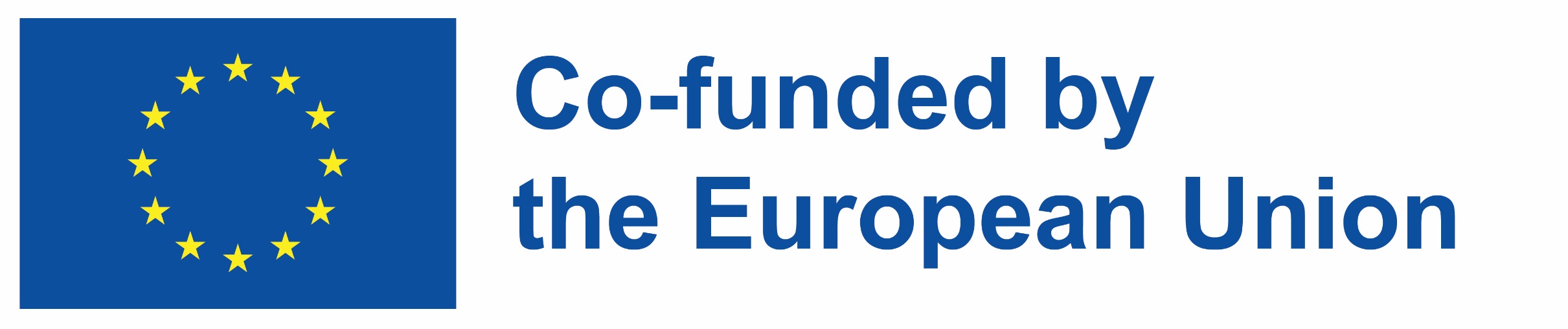 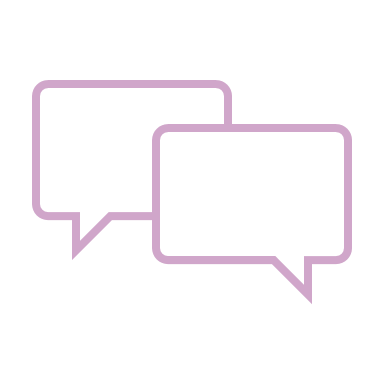 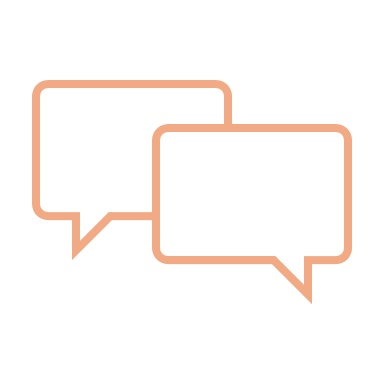 UPWORK_  INTRODUCTION TO THE HOSPITALITY SECTOR MODULE
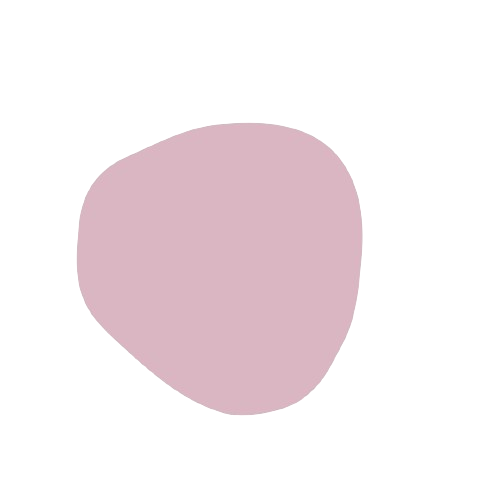 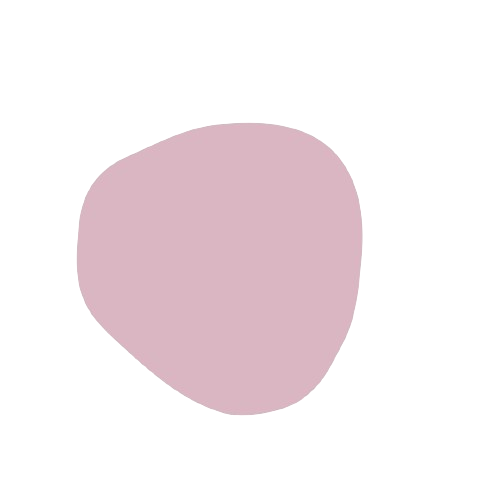 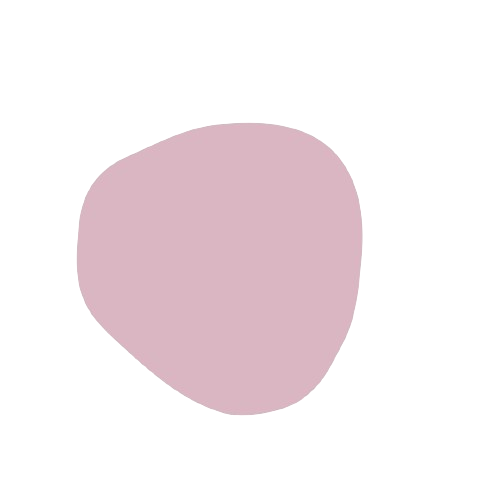 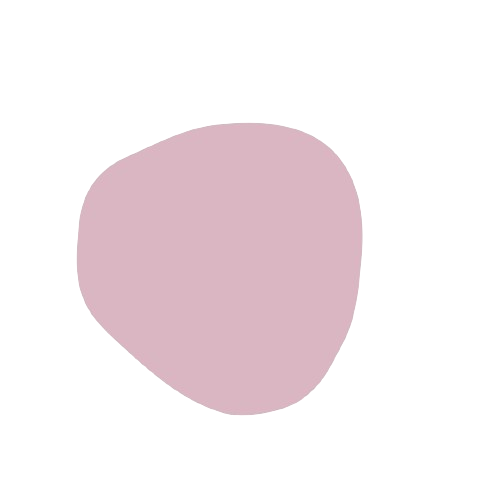 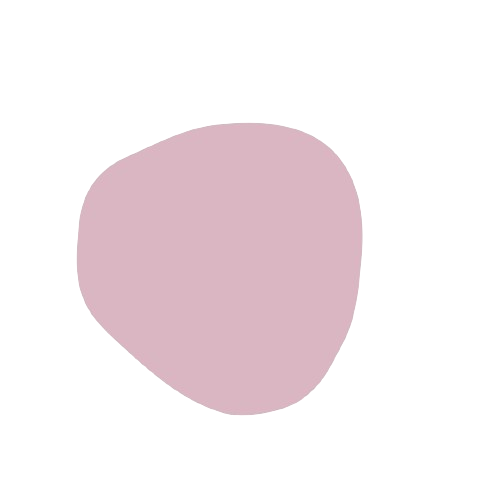 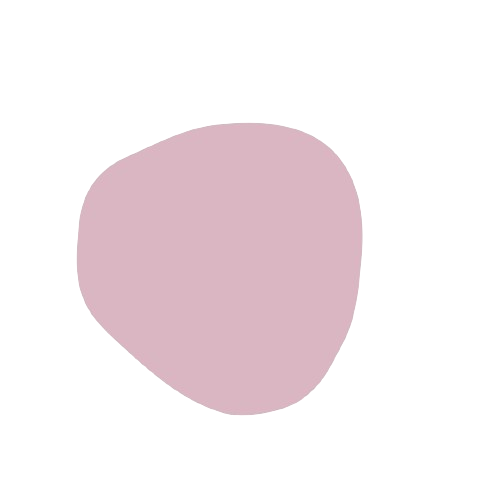 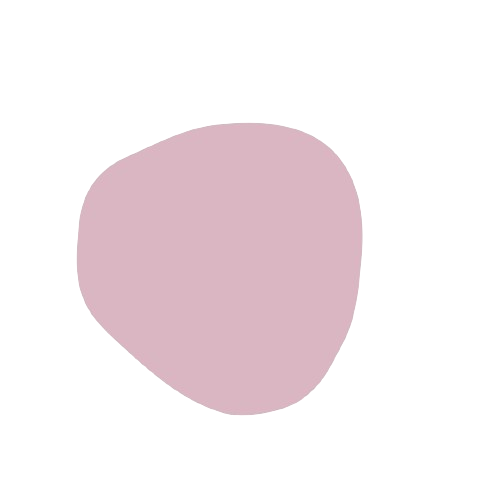 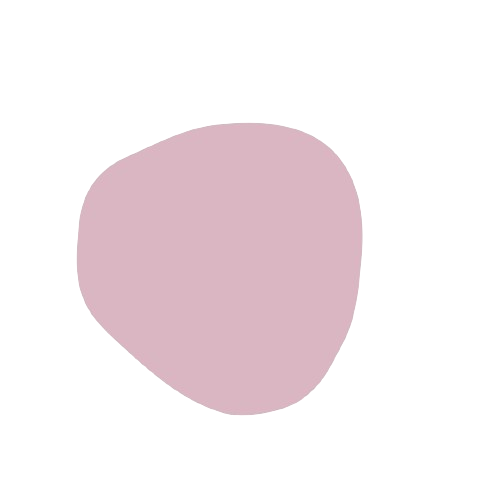 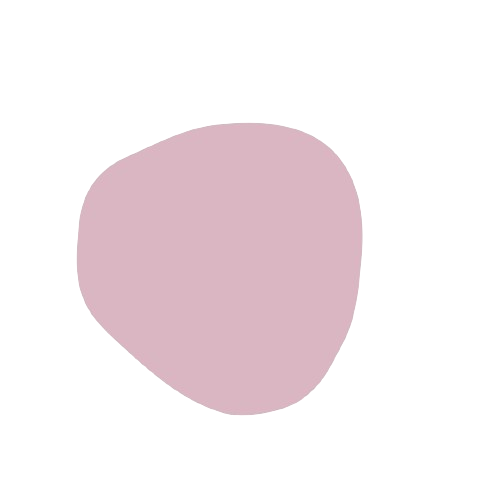 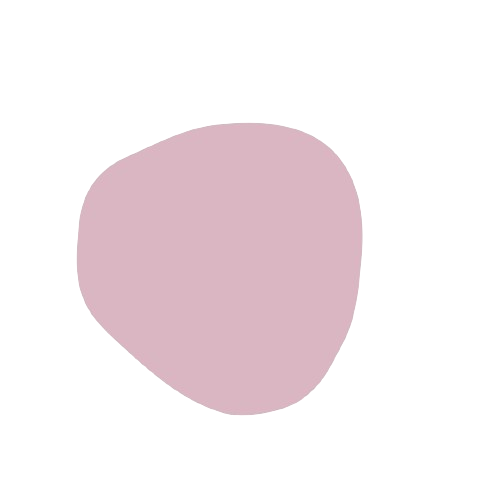 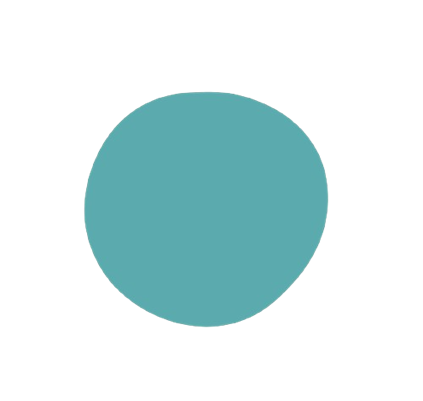 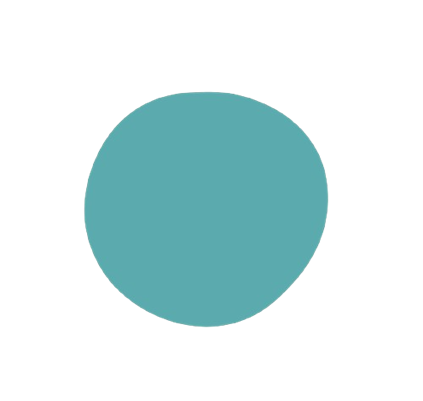 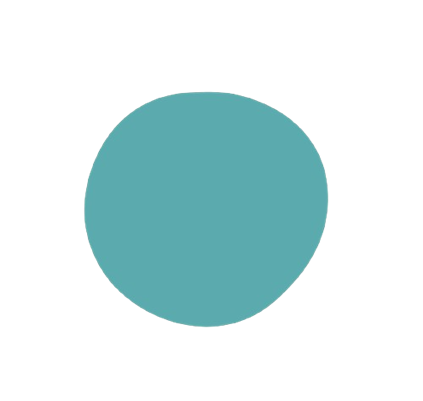 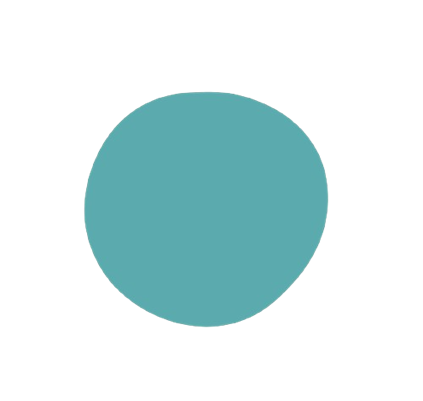 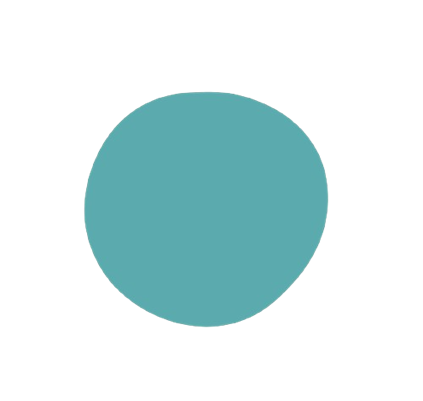 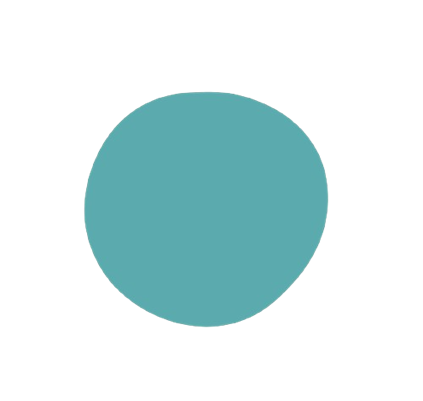 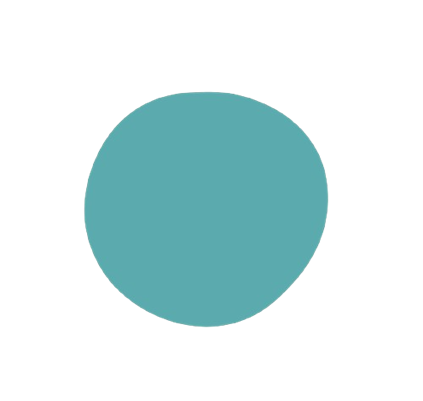 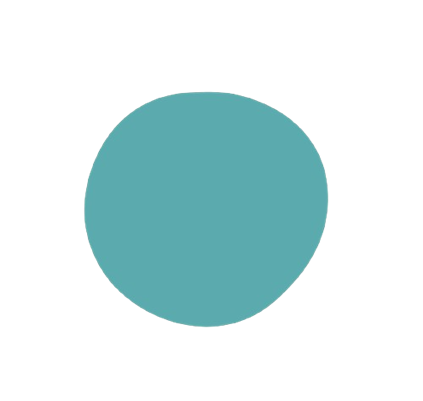 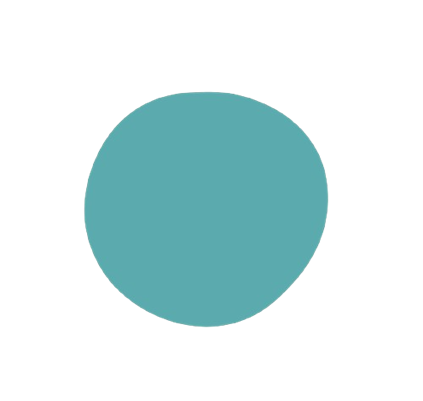 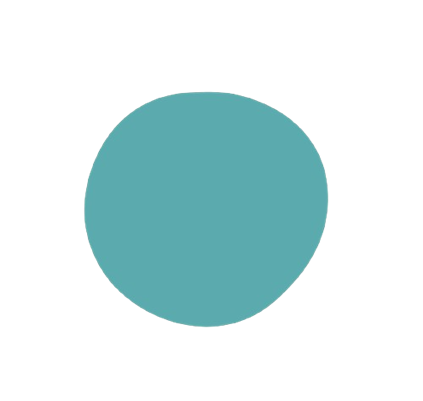 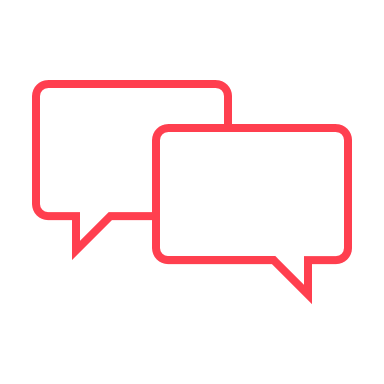 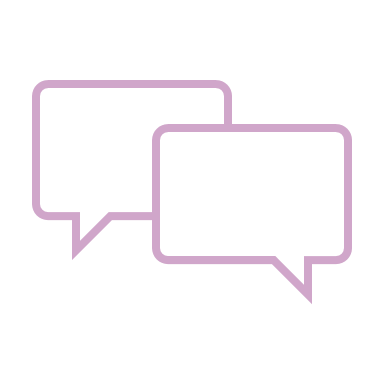 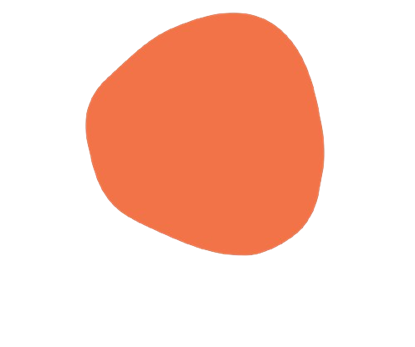 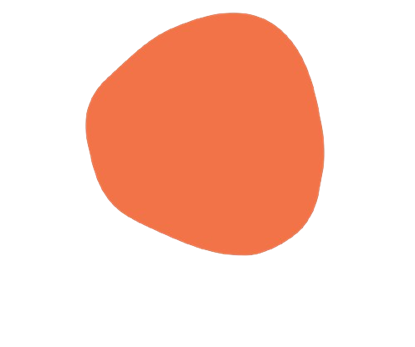 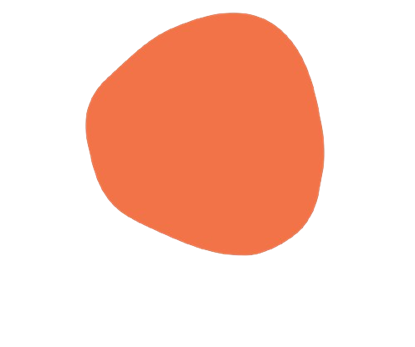 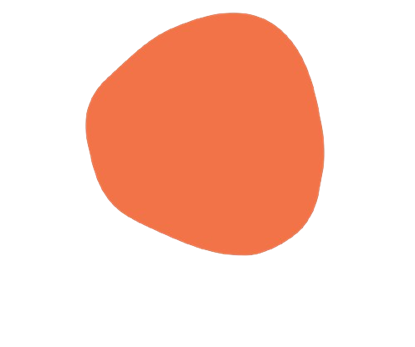 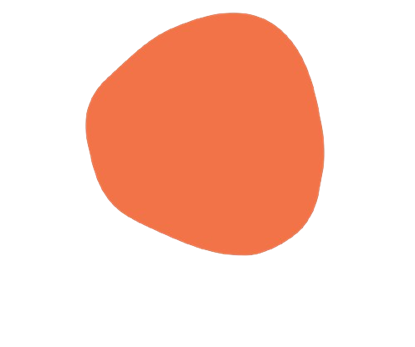 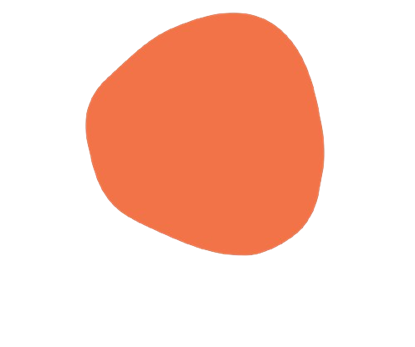 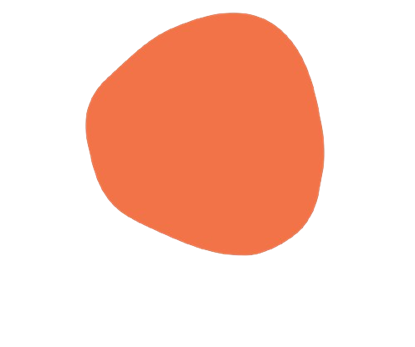 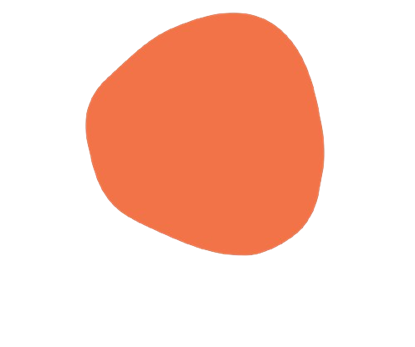 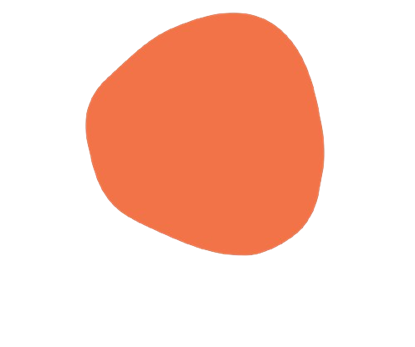 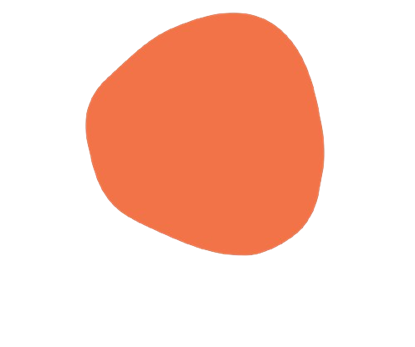 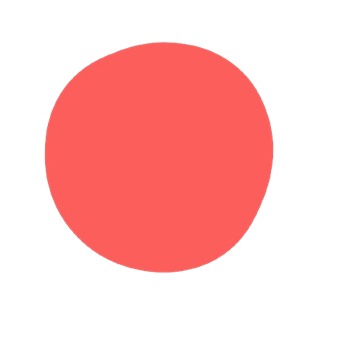 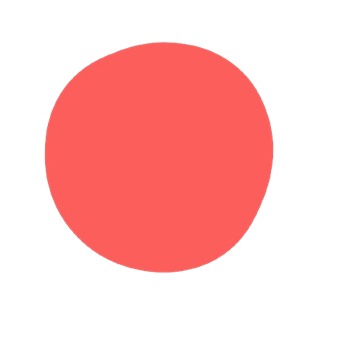 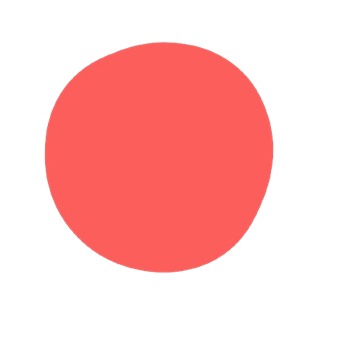 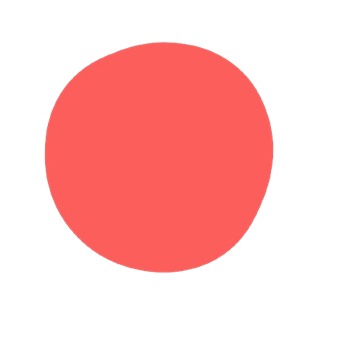 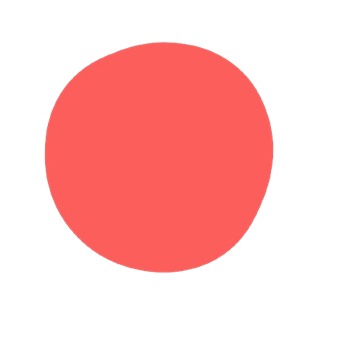 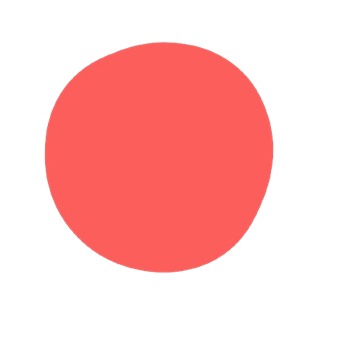 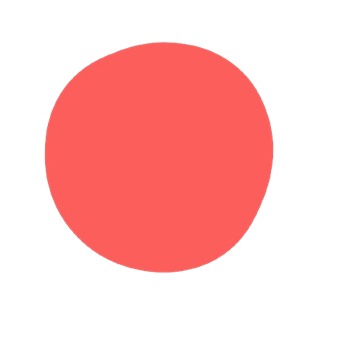 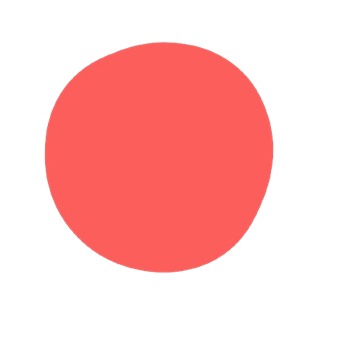 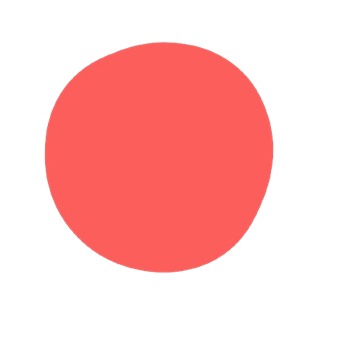 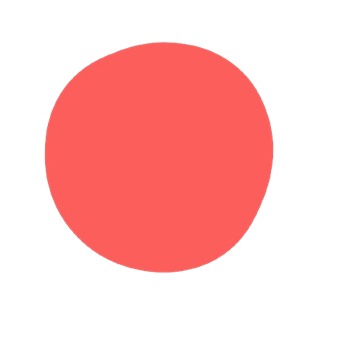 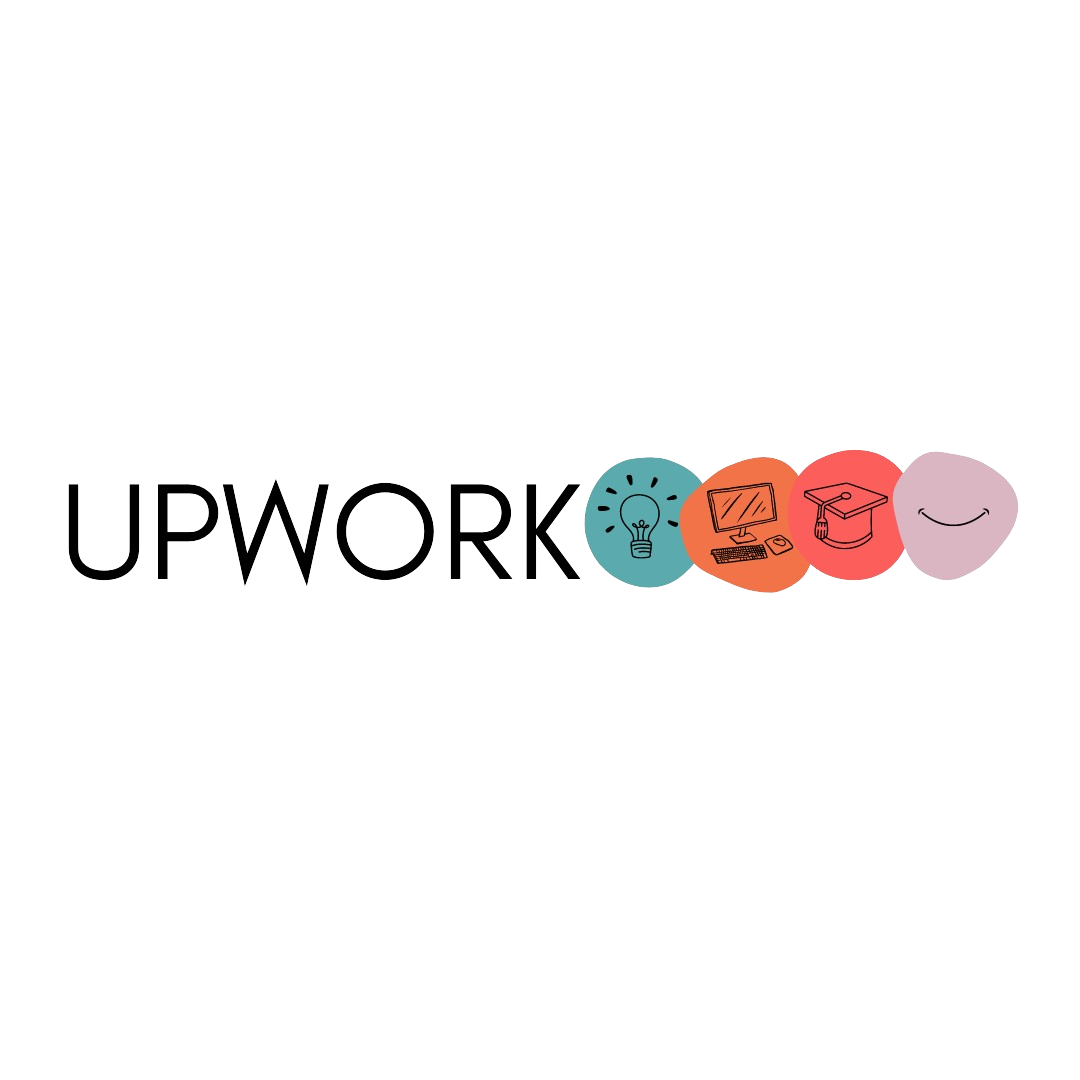 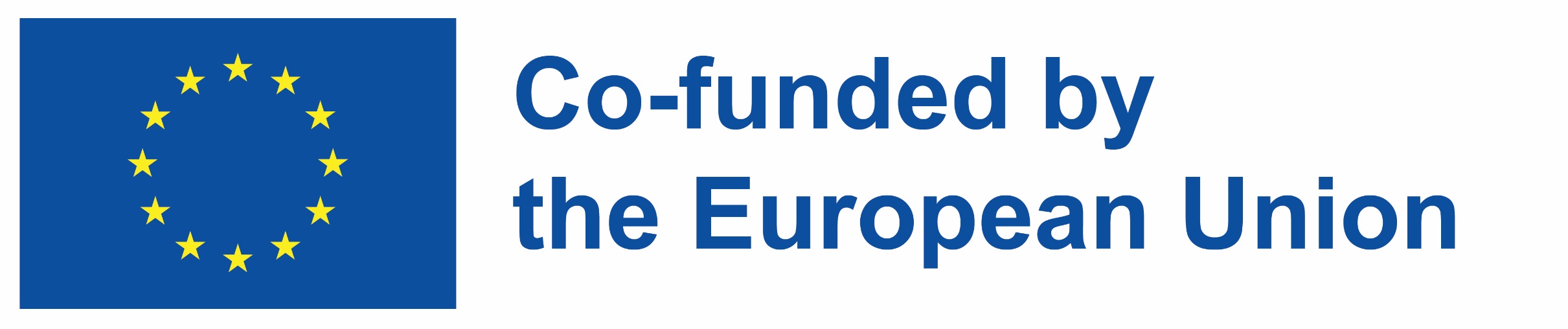 The Hospitality Sector Module
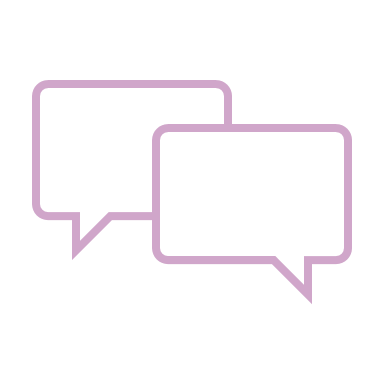 Objectives:
Understand the hospitality sector and the types of services in the sector: explore the different types of services and establishments.
Understand role-specific responsibilities and routines: learn tasks for and routines of reception, housekeeping, kitchen, and waiting roles.
Ensure health, safety, and compliance: learn to follow regulations and address emergencies confidently.
Embrace the values of the sector: deliver exceptional service with care and professionalism.
Develop attention to detail and professionalisme: learn to maintain high standards and adapt to challenges and preferences.
Duration:
This lesson focuses on developing essential knowledge and attitudes for hospitality roles, covering these topics: 
Hospitality industry overview, including types of services and establishments. 
Health and safety regulations and emergency procedures.
Responsibilities for receptionists, housekeepers, kitchen staff, and waiters.
Daily routines and key tasks for each role.
Communication and attention to detail.
Professionalism, adaptability, and maintaining a positive attitude.
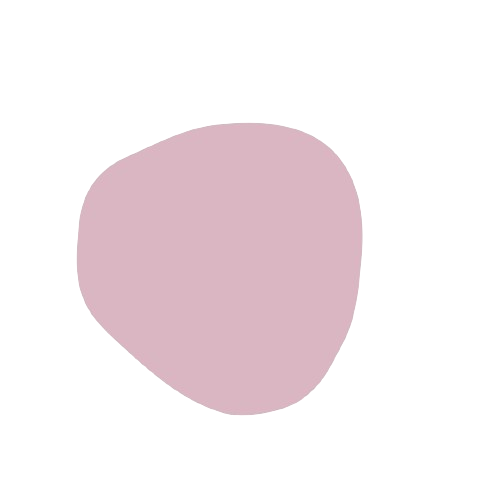 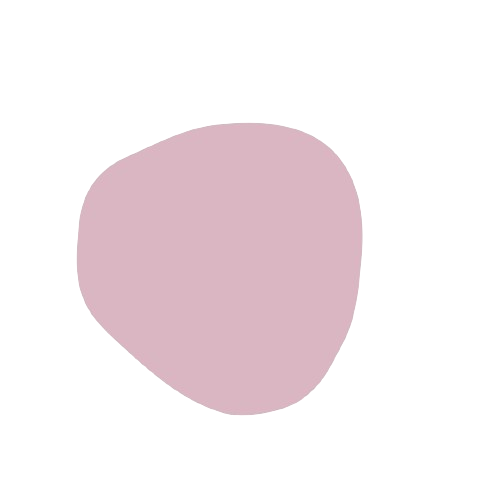 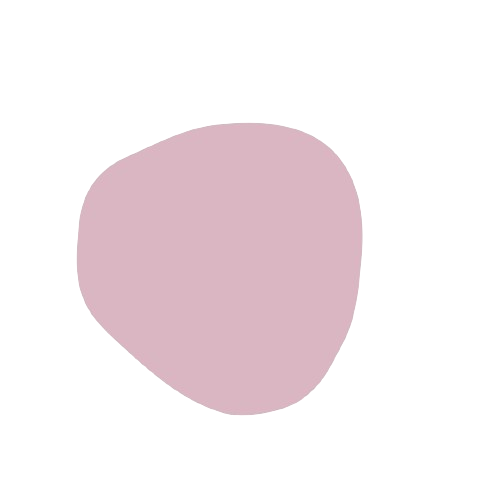 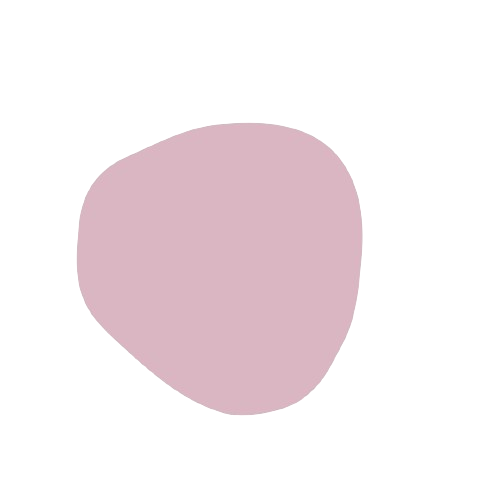 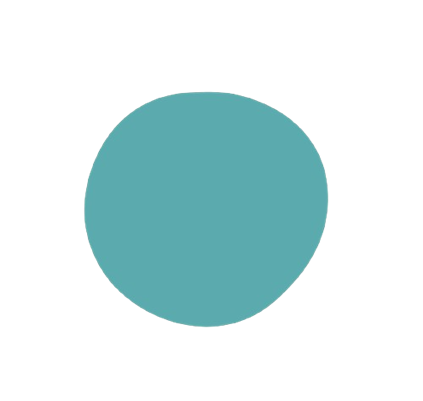 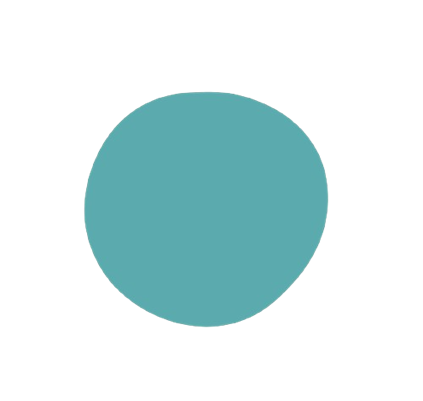 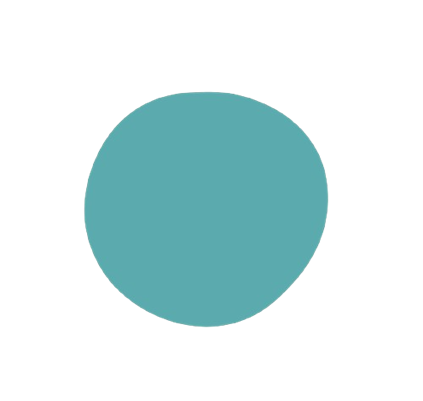 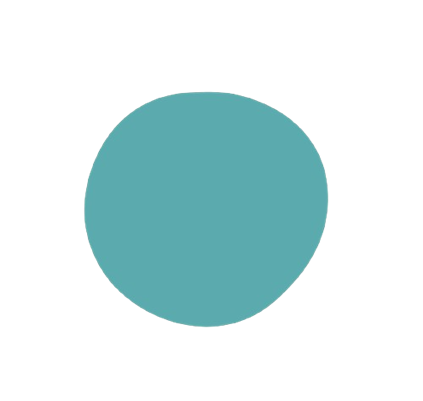 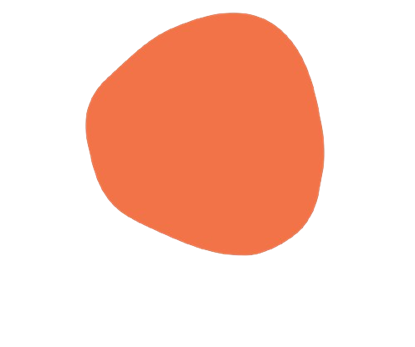 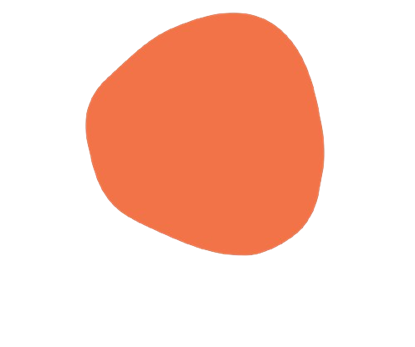 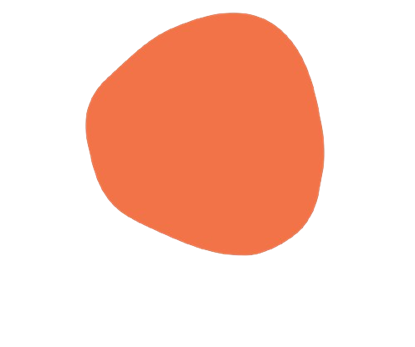 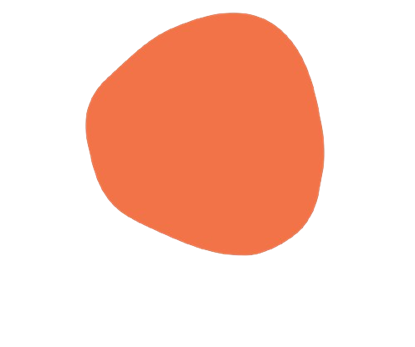 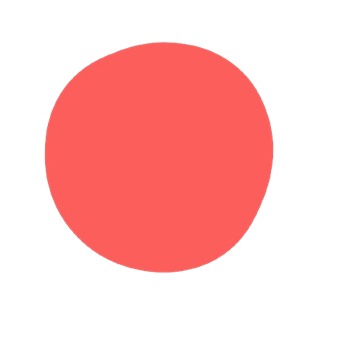 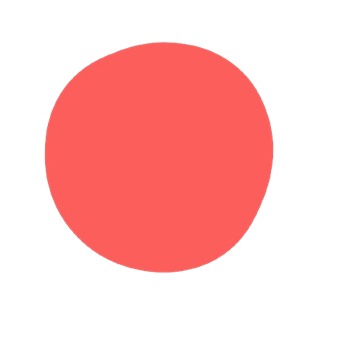 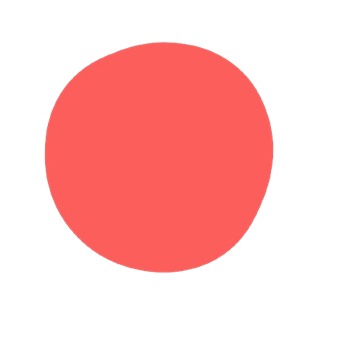 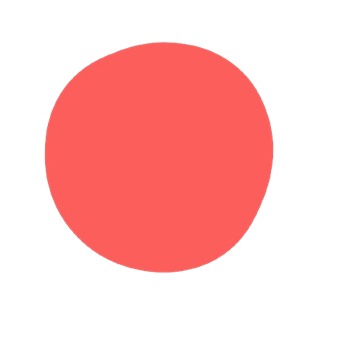 Introduction to the Sector
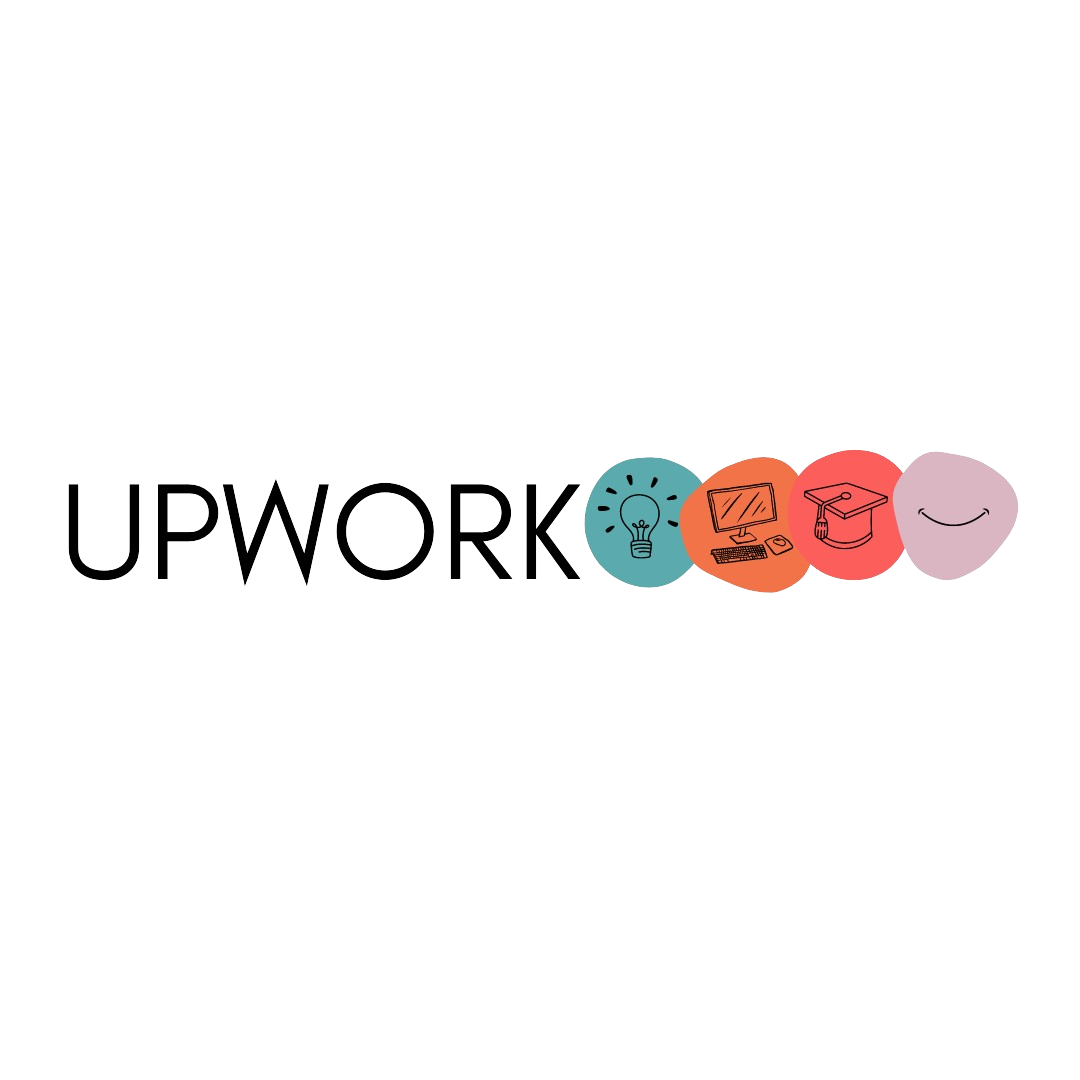 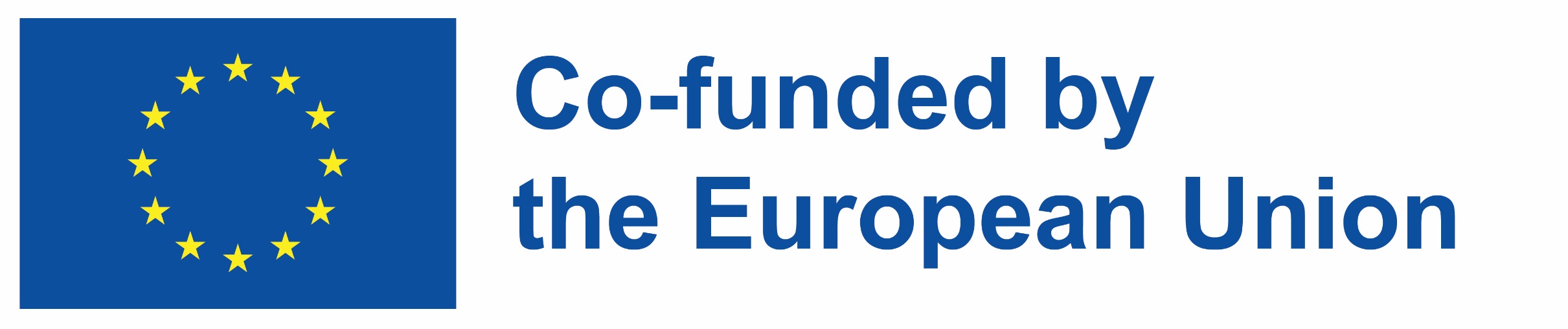 The hospitality sector includes businesses that focus on taking care of people, making them feel welcome, and offering services they need. The main parts of the sector:
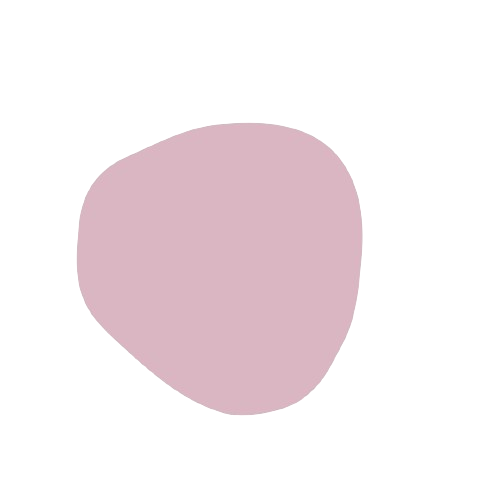 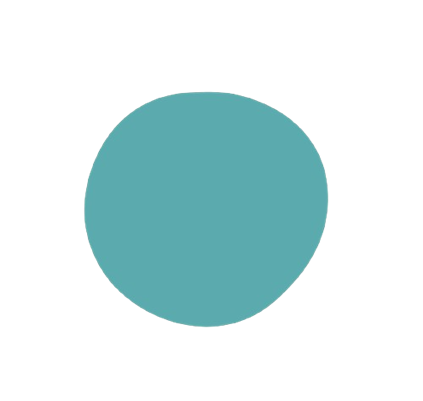 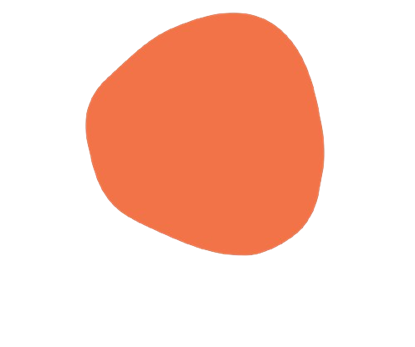 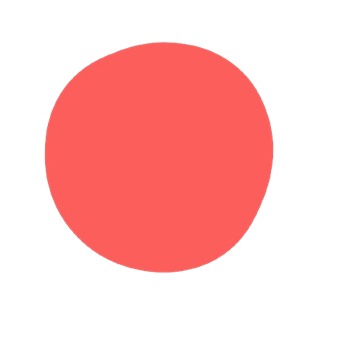 The Purpose of the Sector
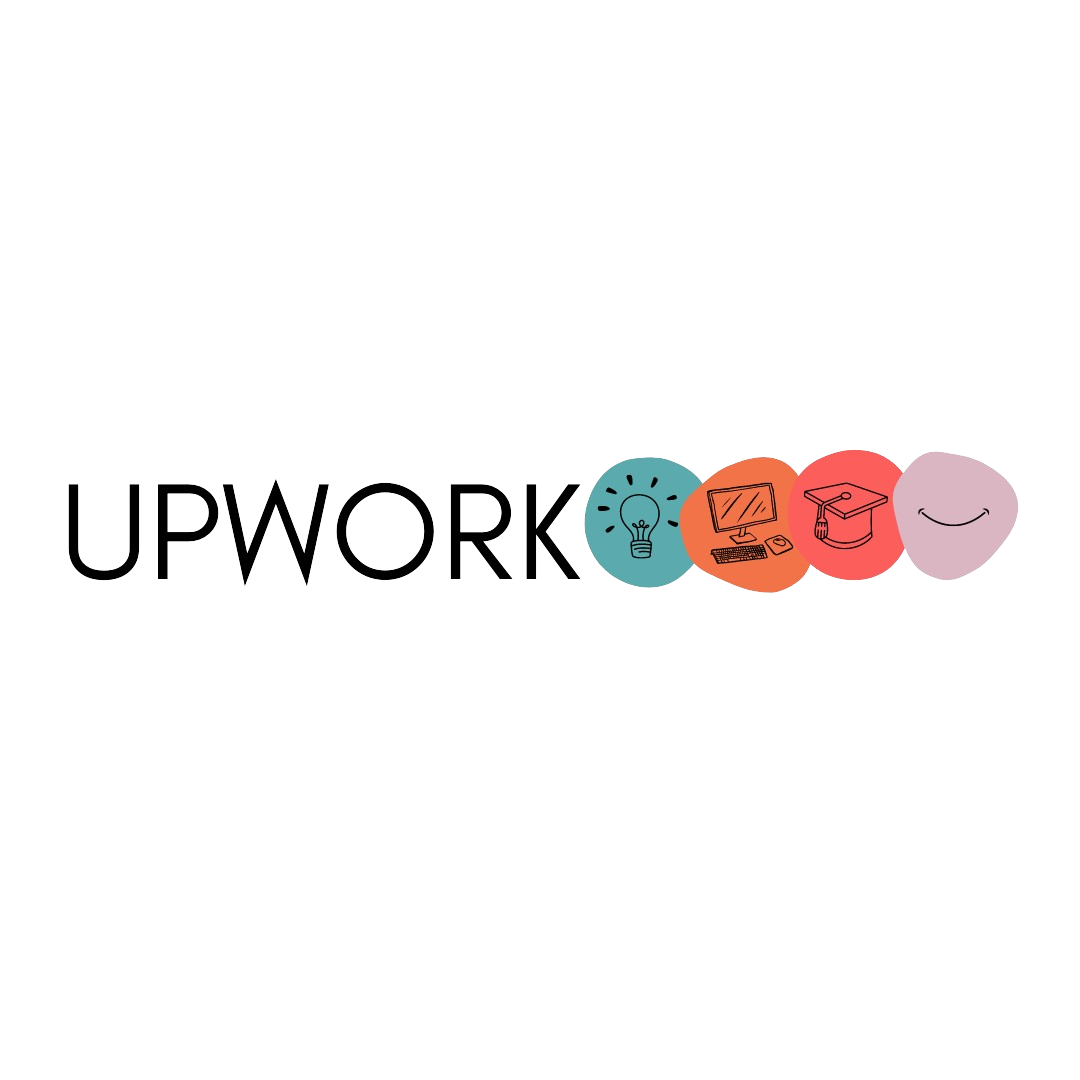 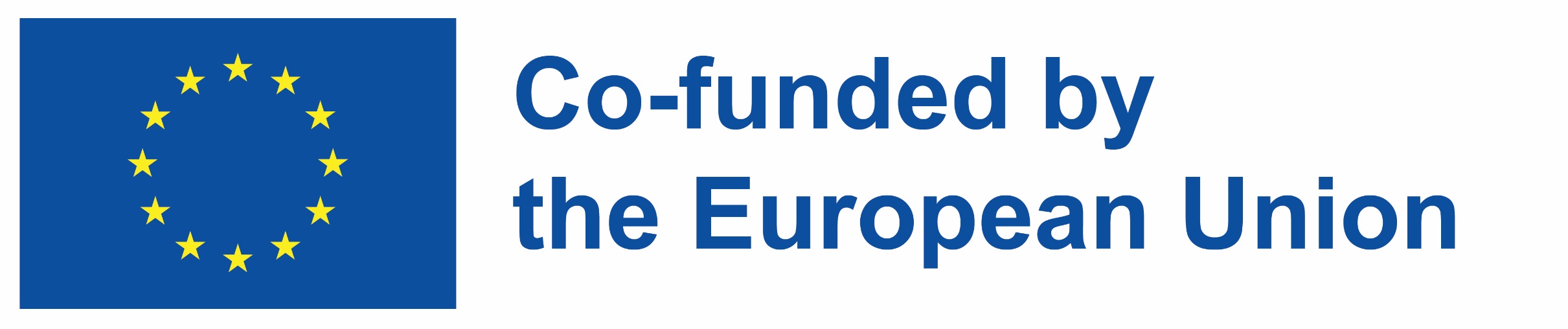 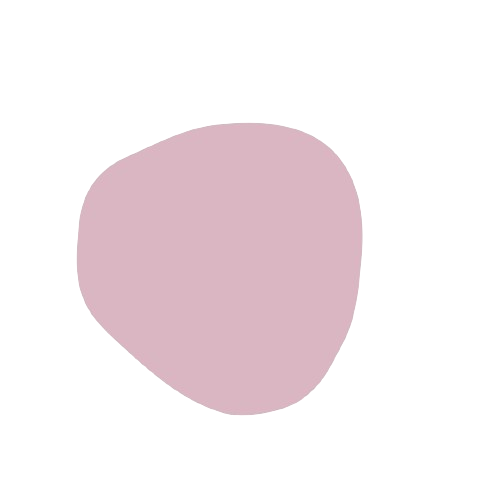 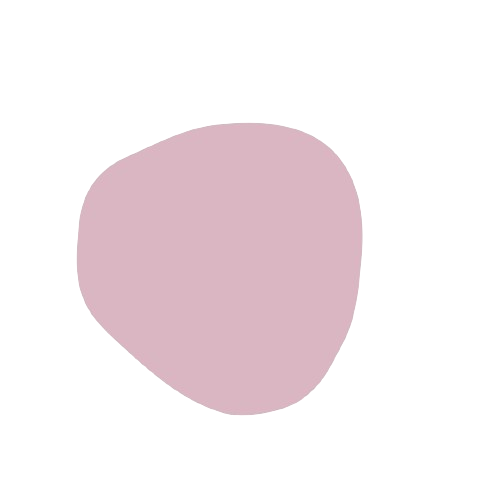 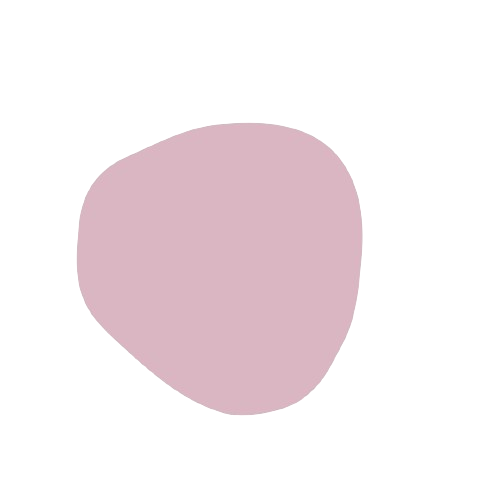 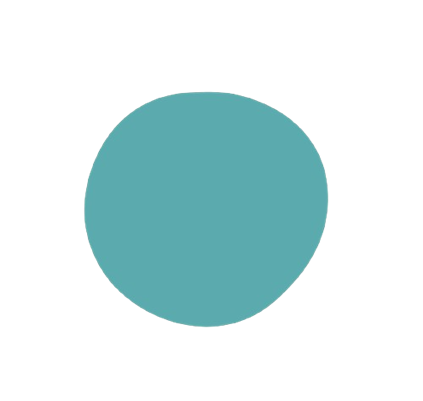 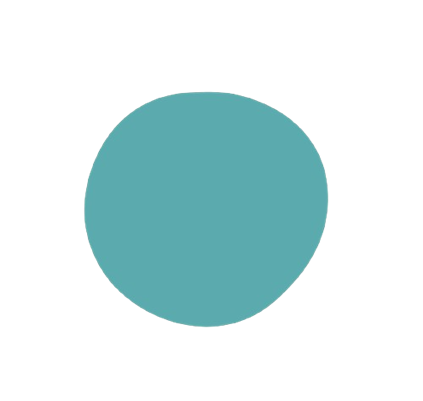 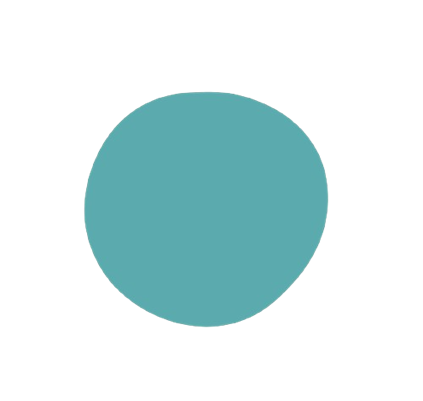 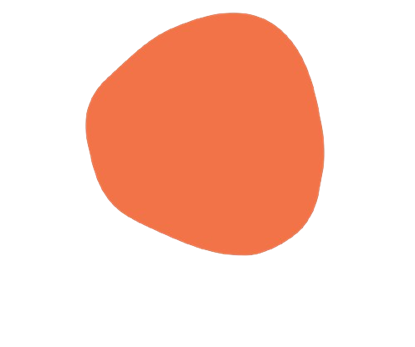 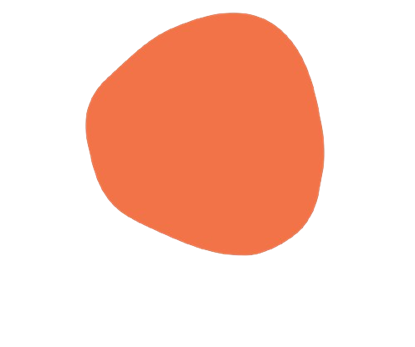 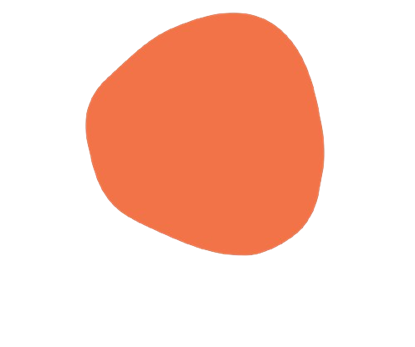 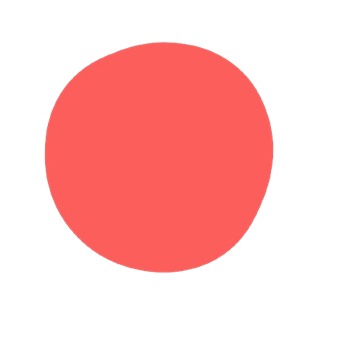 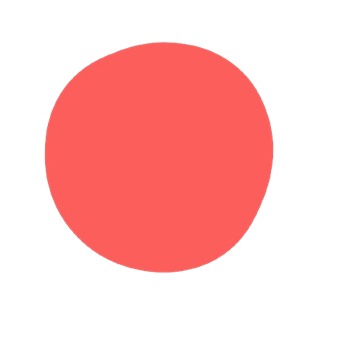 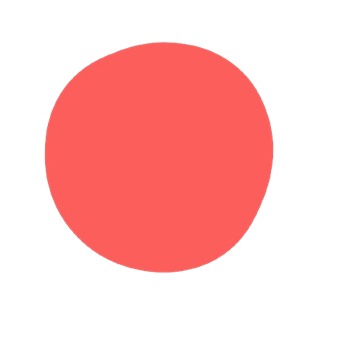 The 2 Main Parts of the Sector
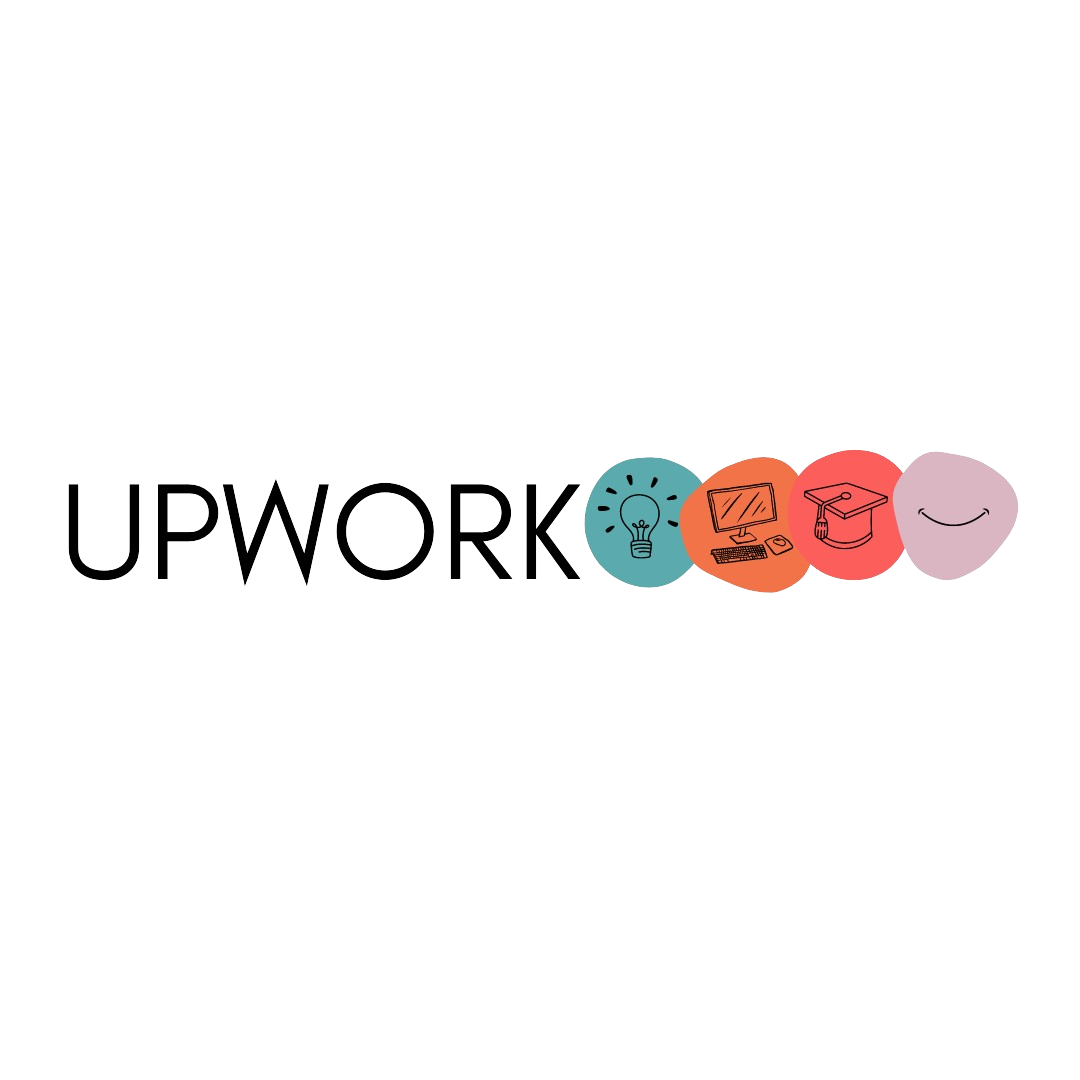 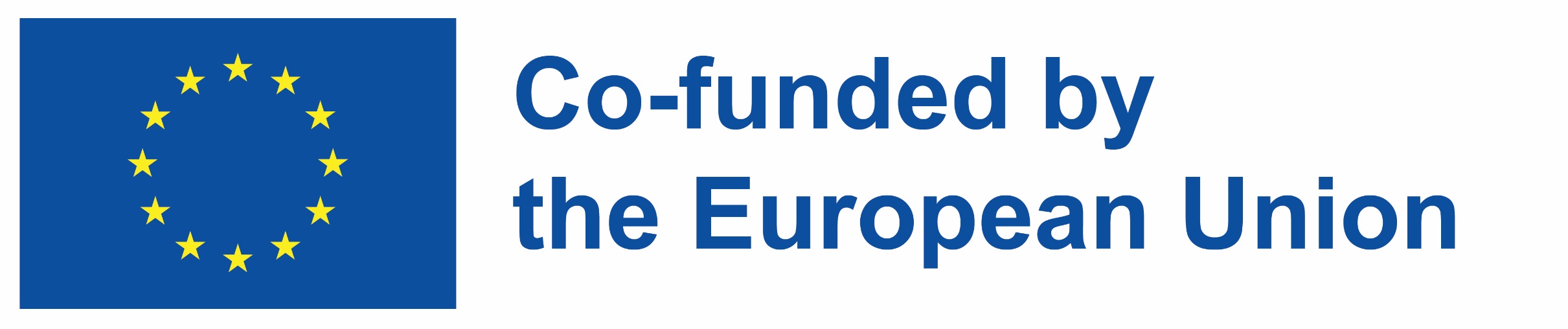 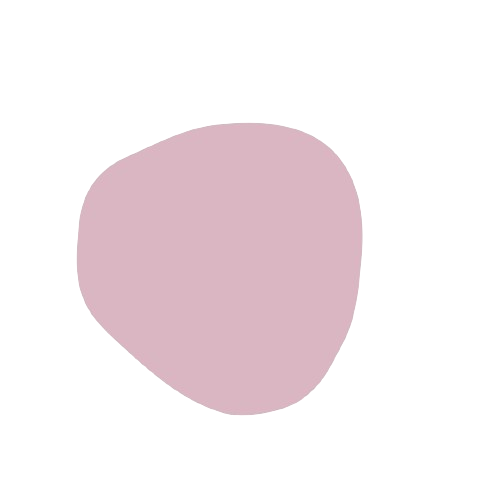 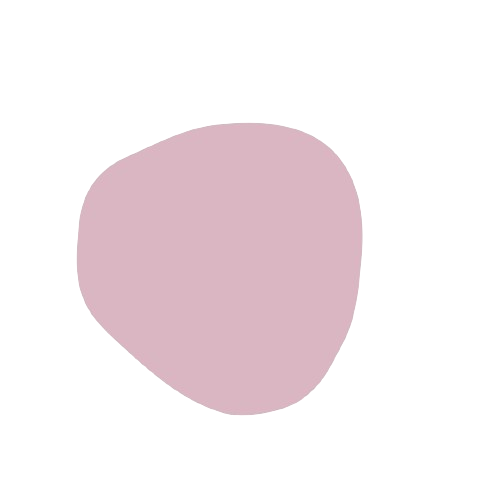 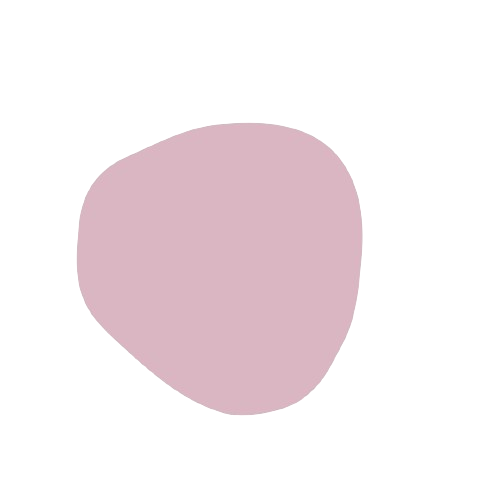 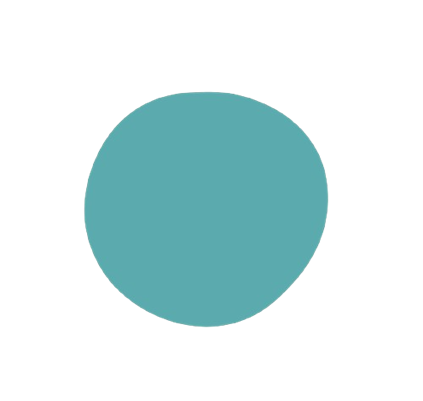 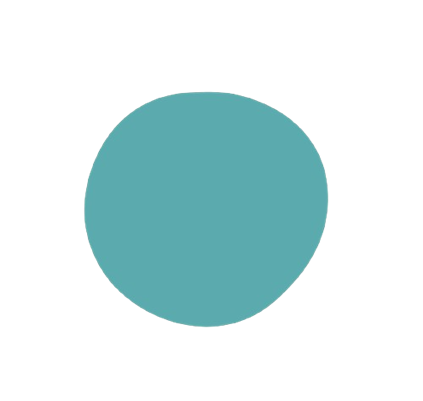 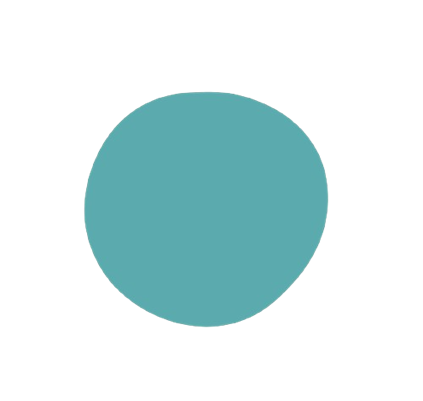 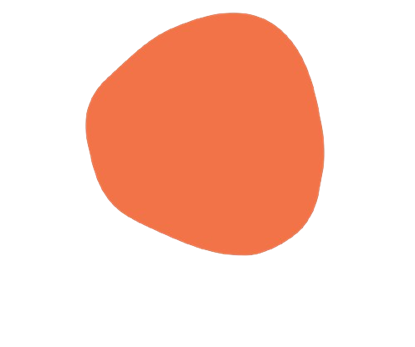 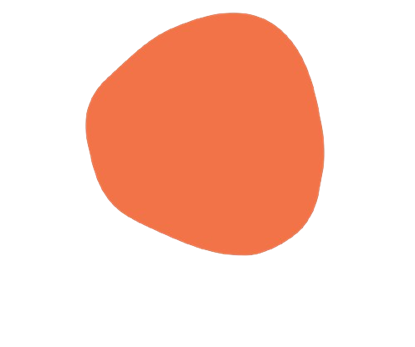 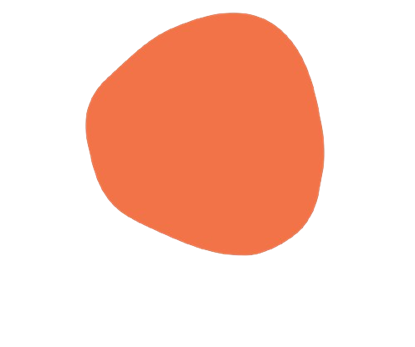 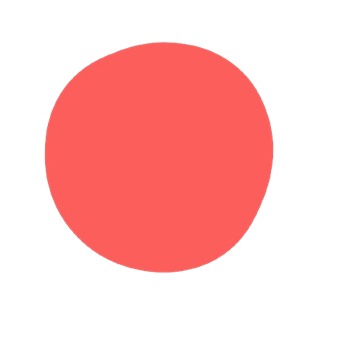 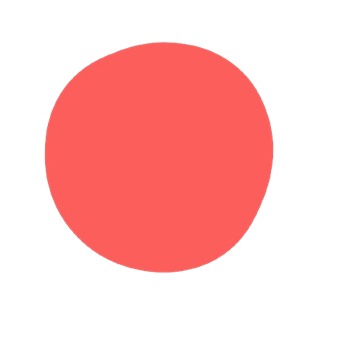 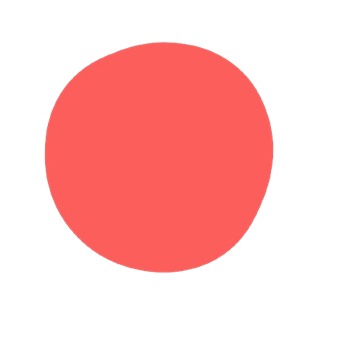 Some of the Jobs
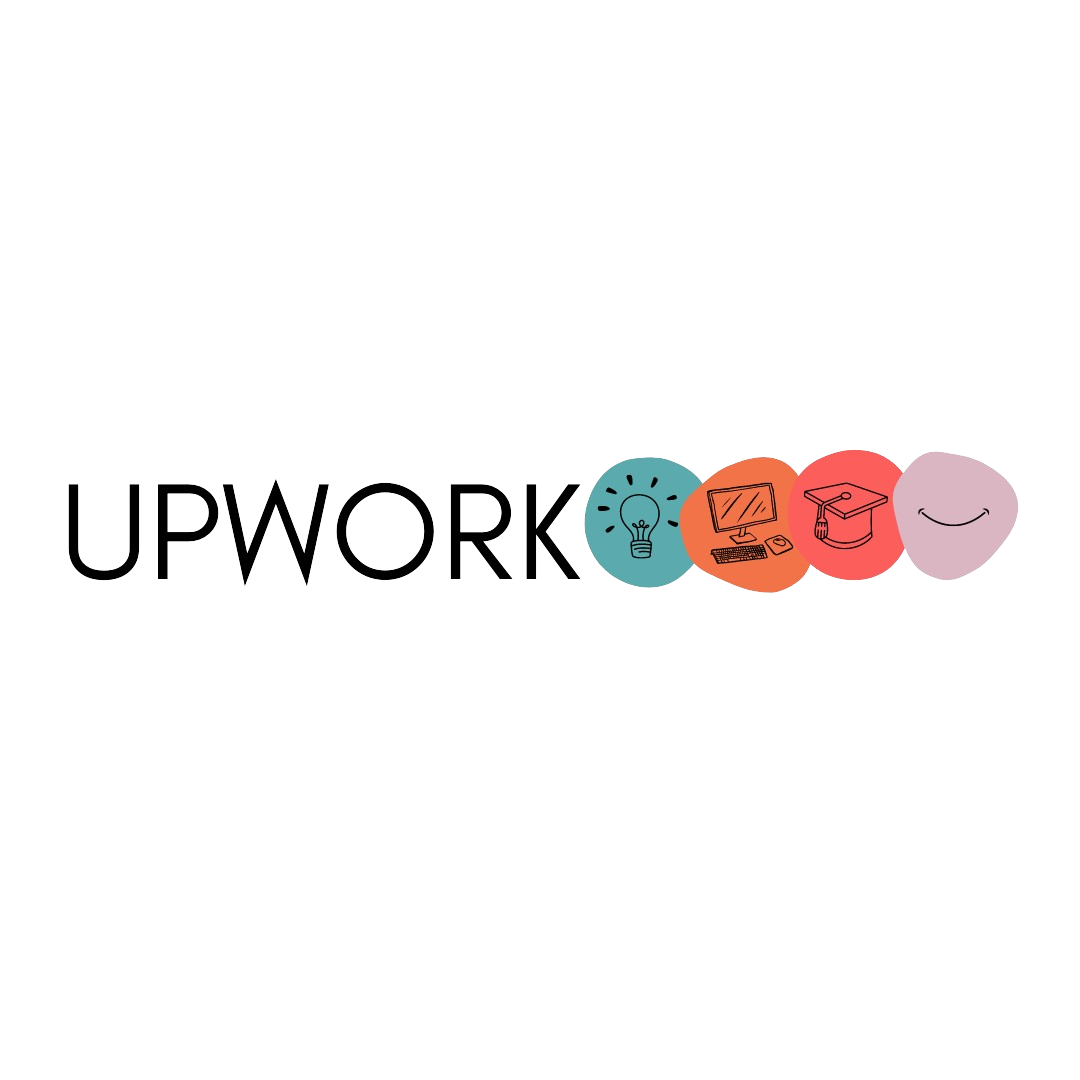 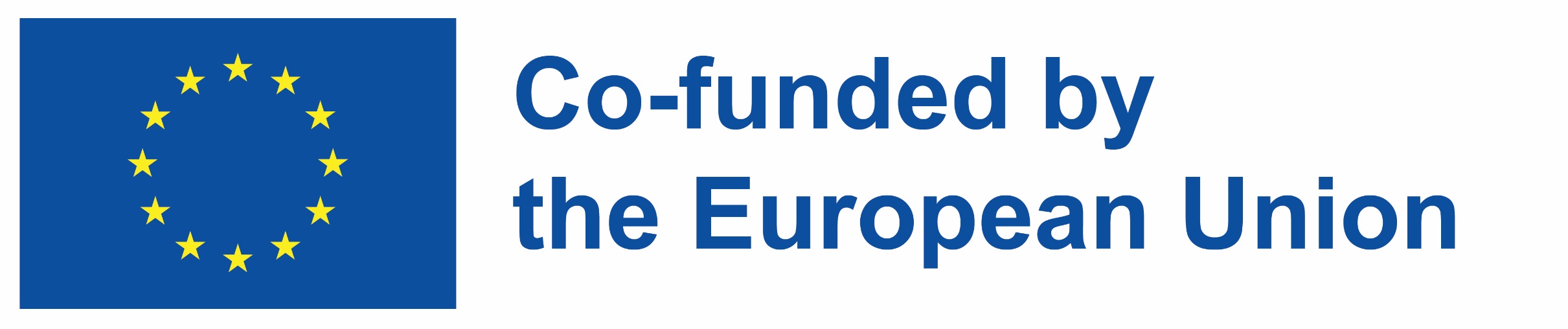 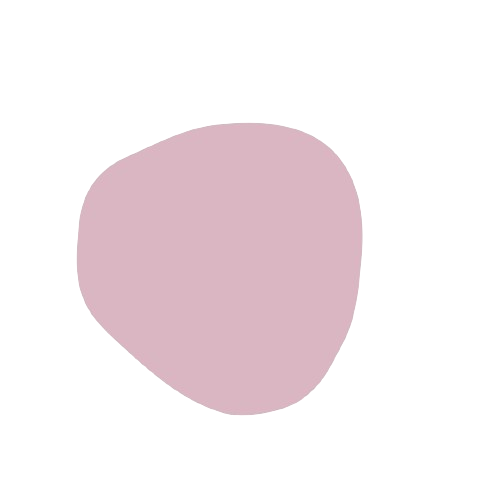 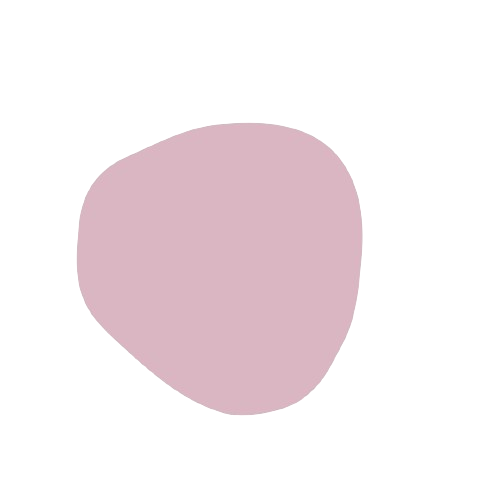 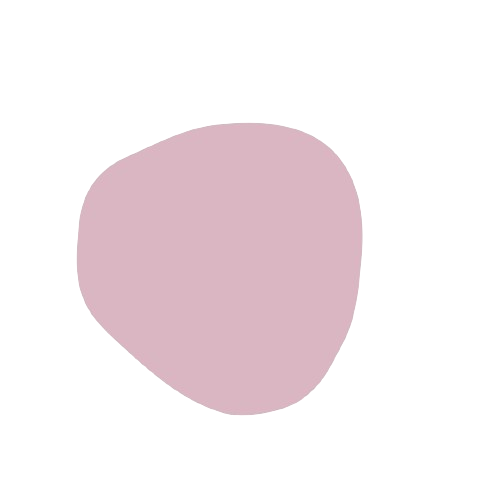 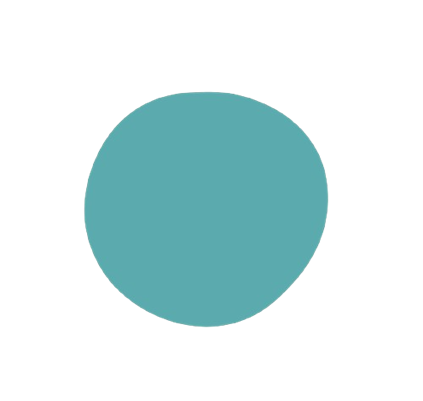 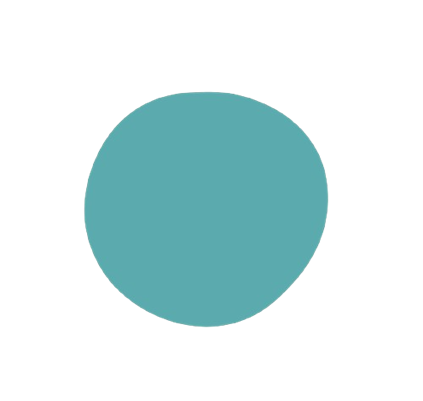 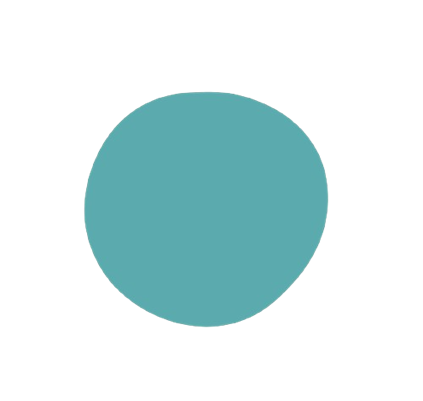 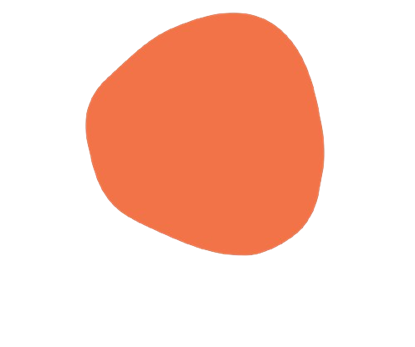 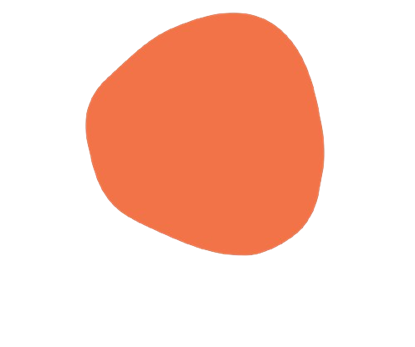 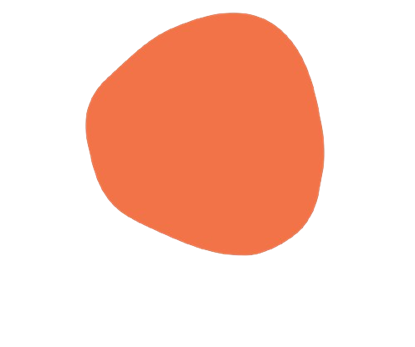 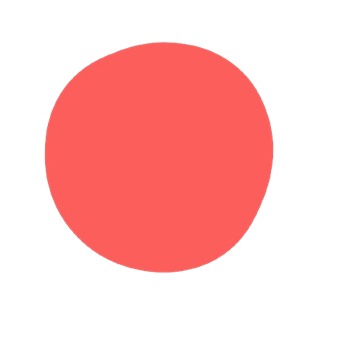 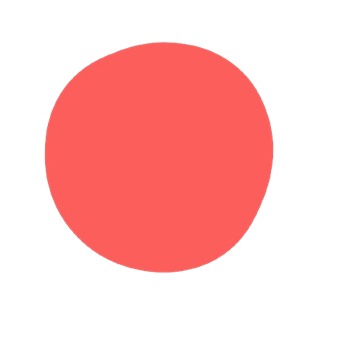 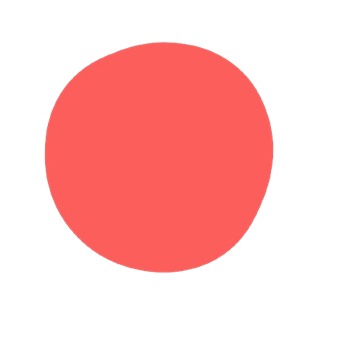 Why choose the hotel and restaurant sector
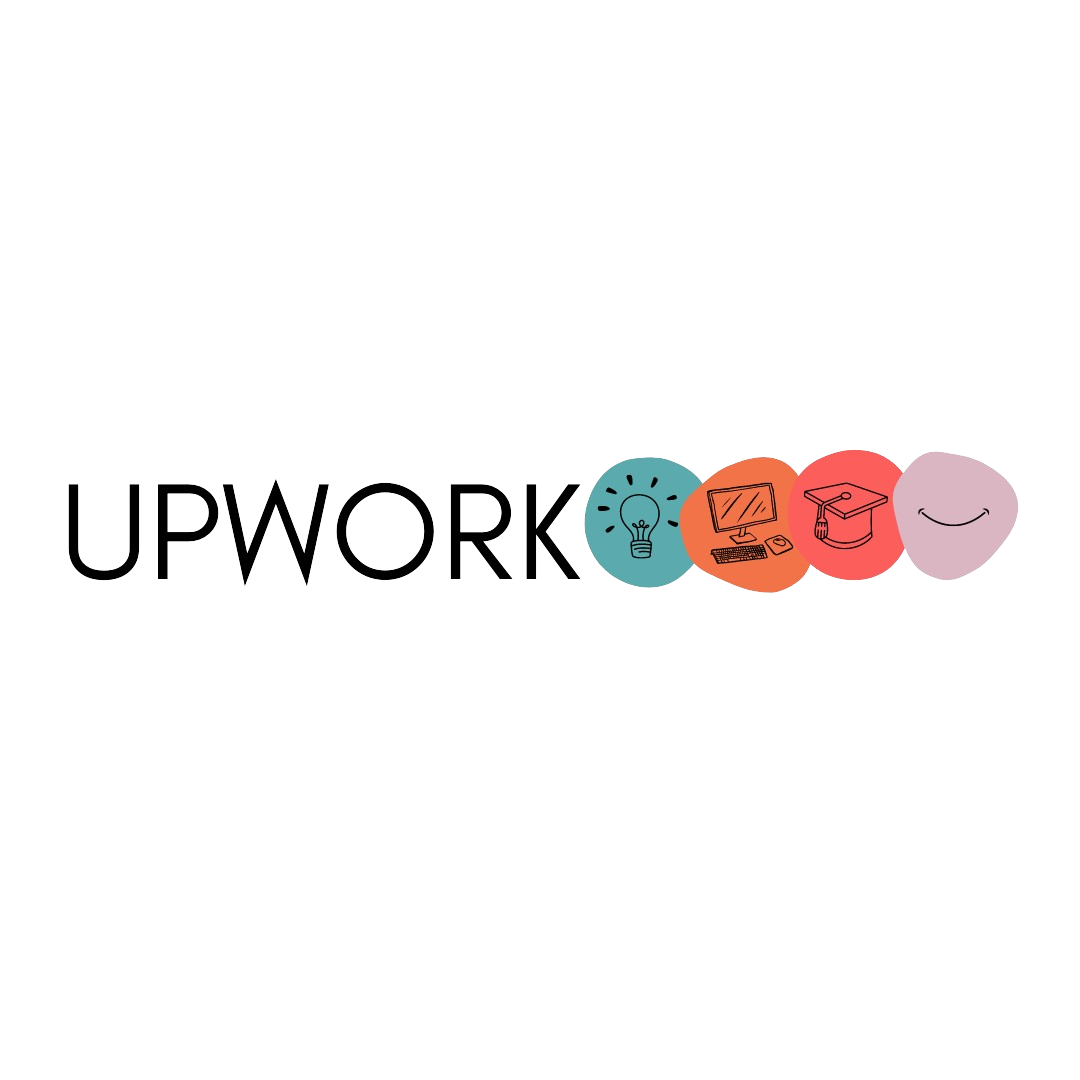 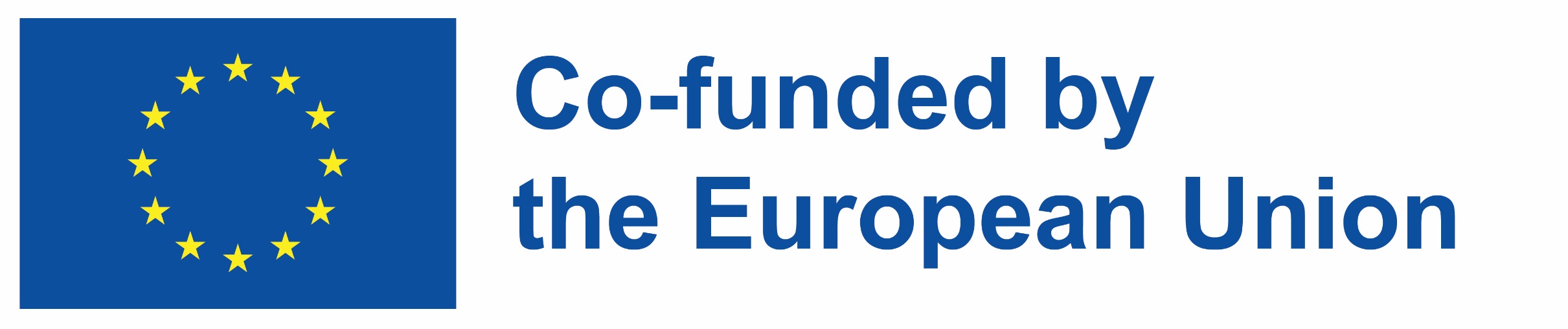 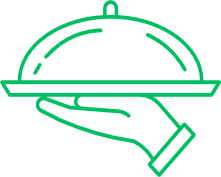 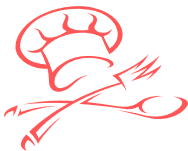 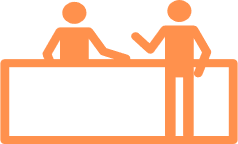 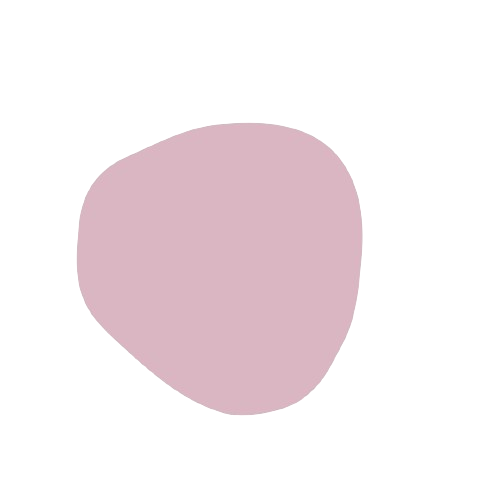 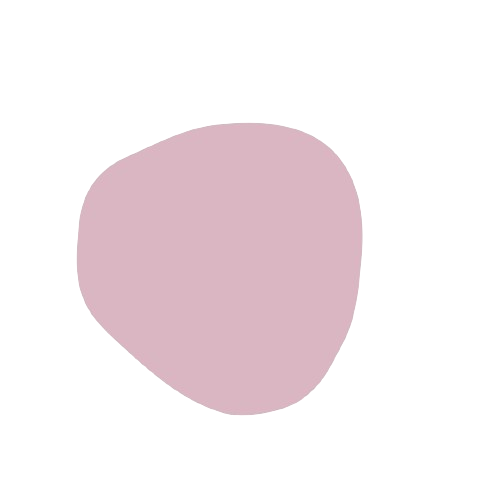 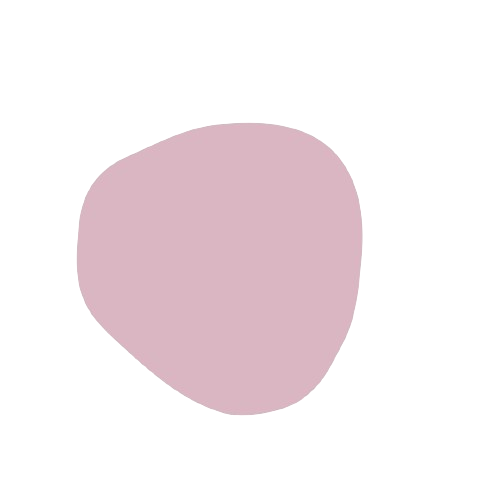 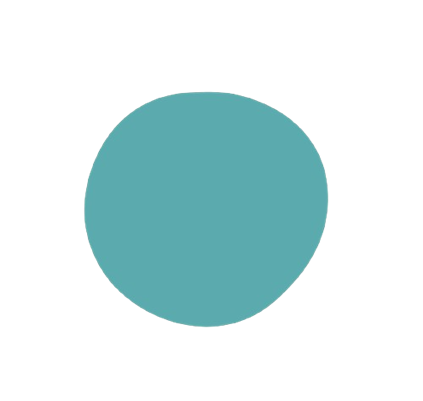 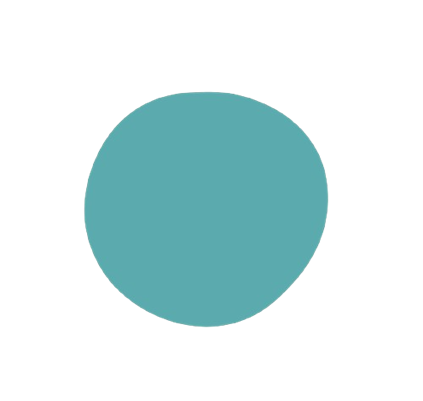 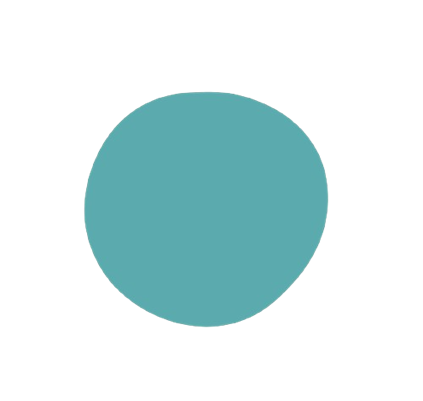 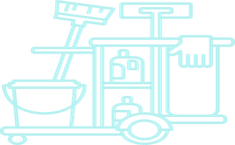 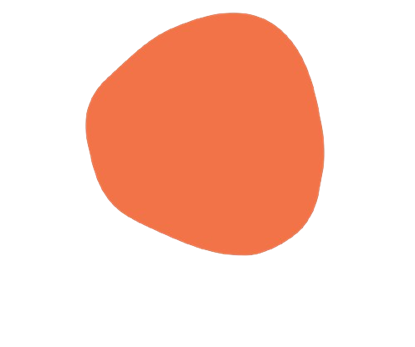 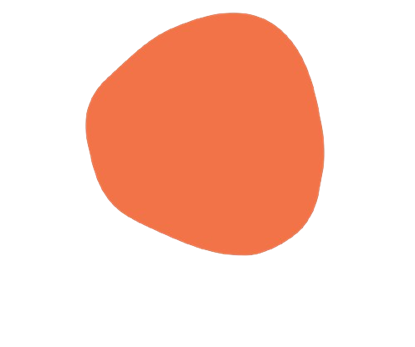 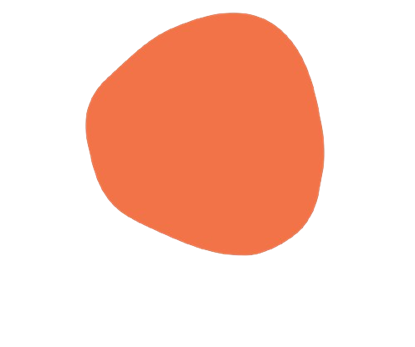 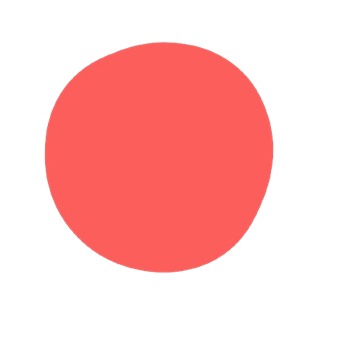 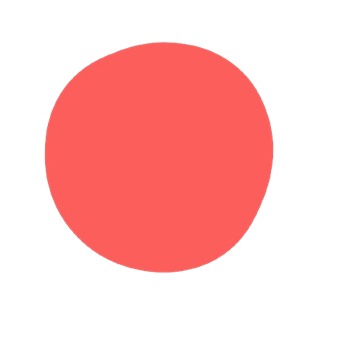 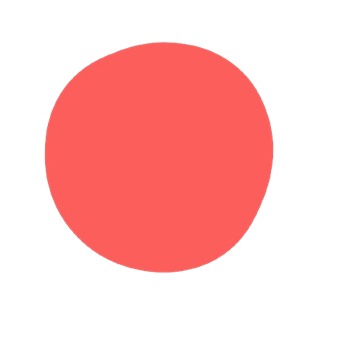 Introduction to the Sector
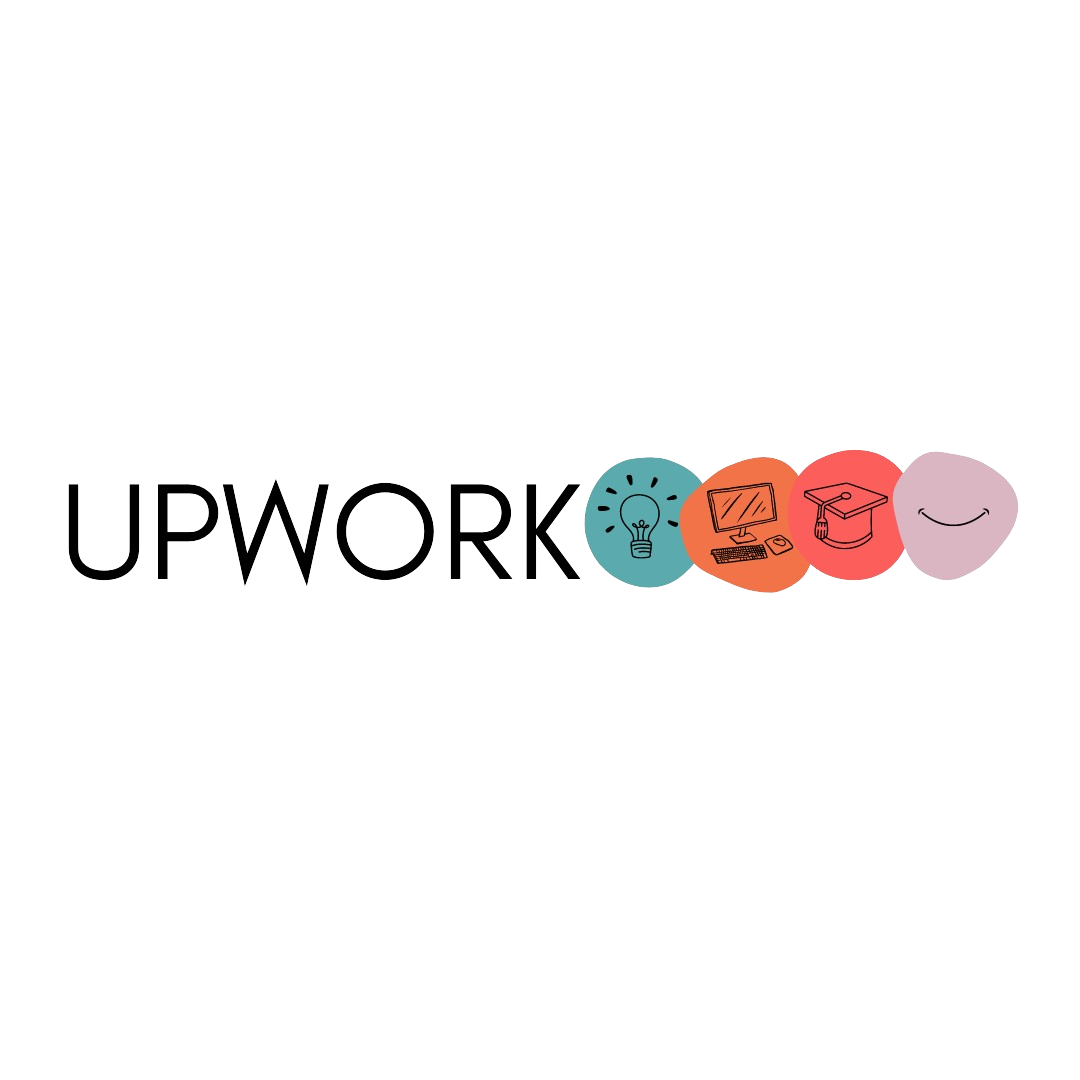 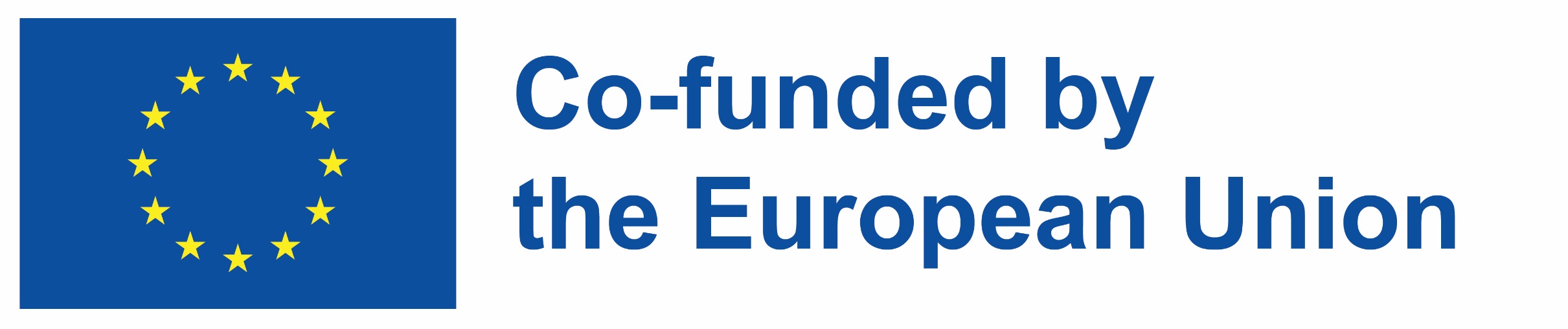 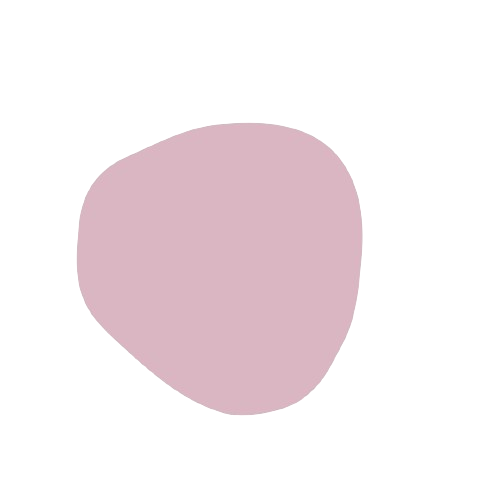 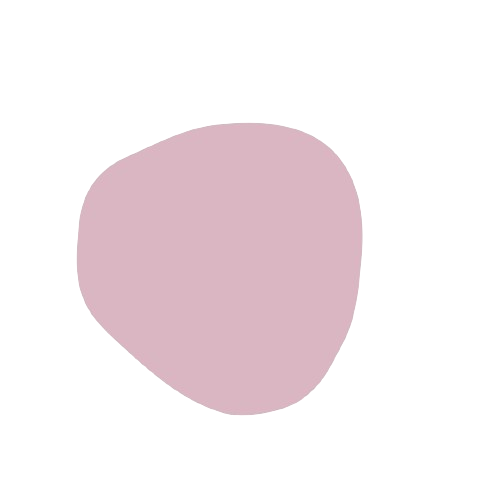 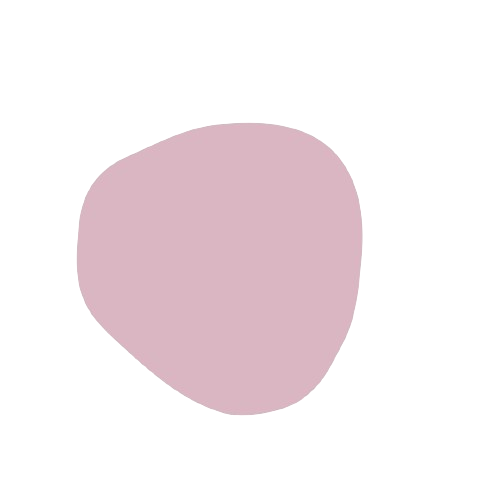 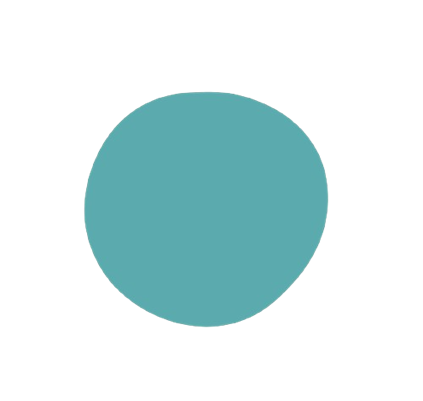 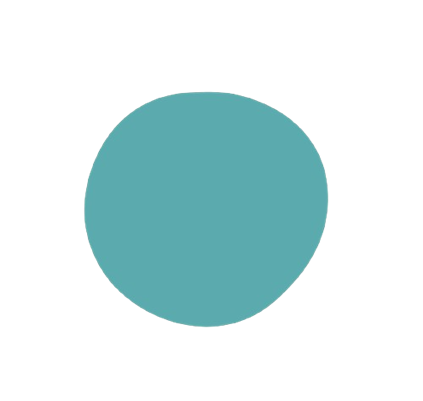 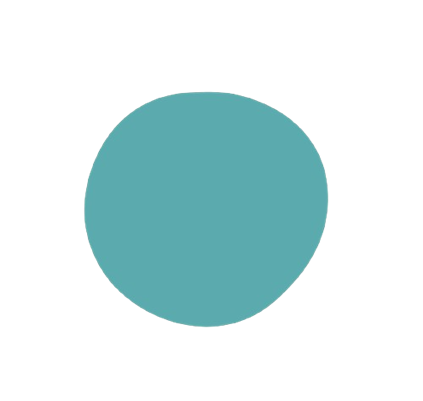 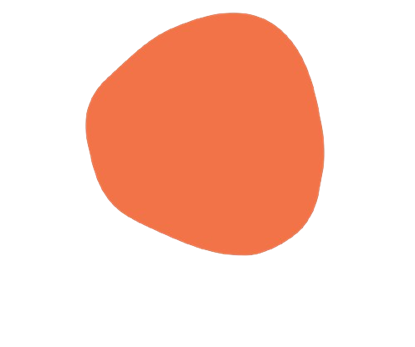 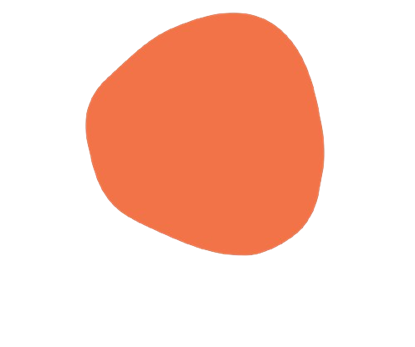 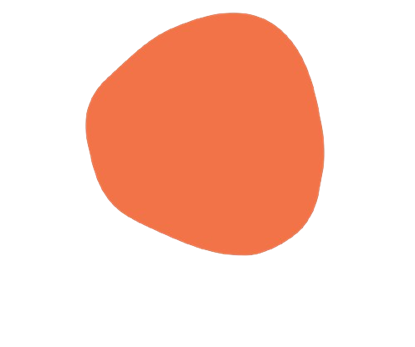 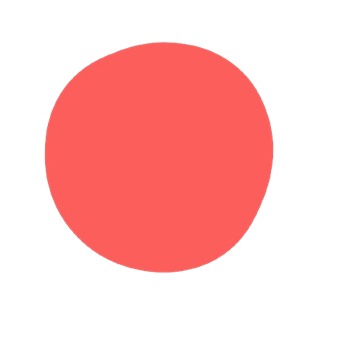 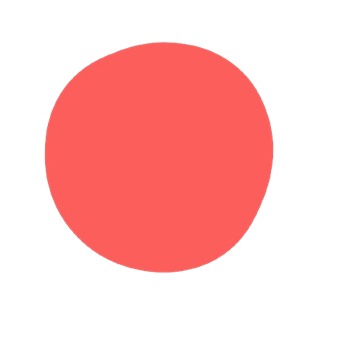 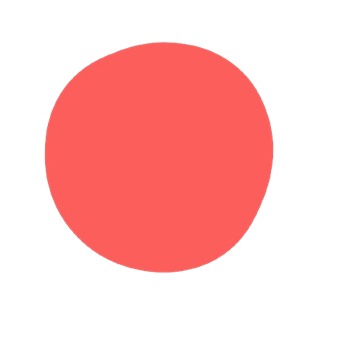 Health and Safety Protocols
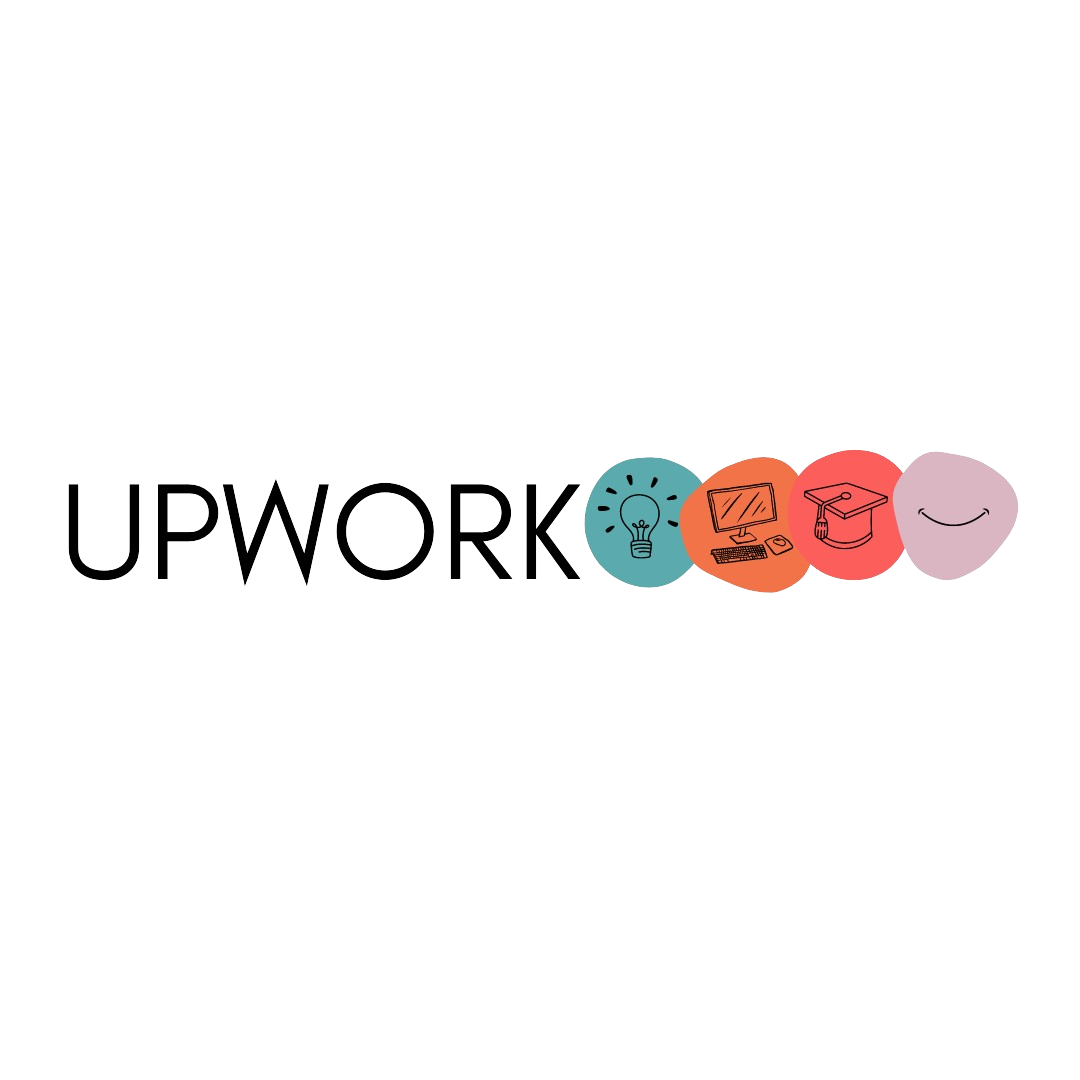 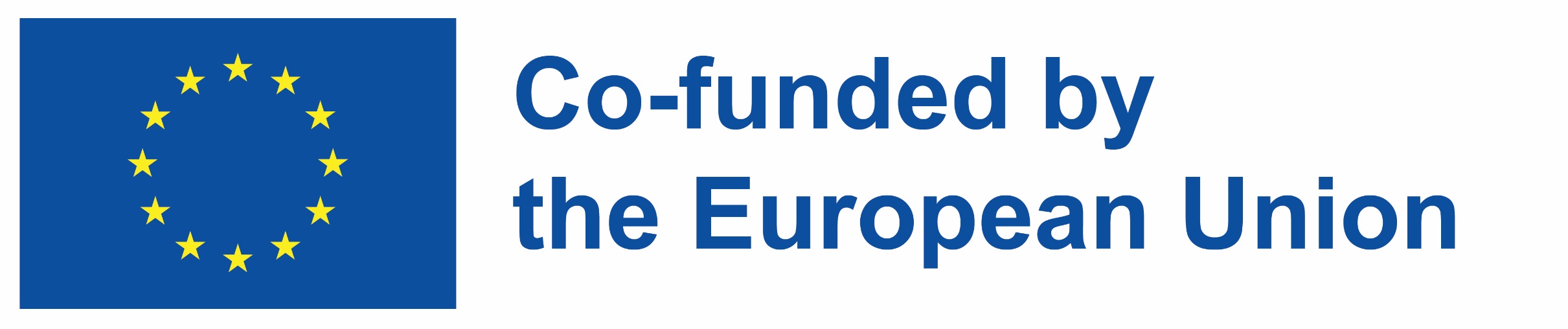 Understanding basic health and safety rules will help you feel confident and prepared for your job. Main things to know:

1. Cleanliness and Hygiene
Why it is important: Cleanliness helps prevent the spread of germs and keeps everyone healthy.
What to do:
Wash your hands: Always wash your hands after using the bathroom, before eating, and after handling food.
Use Gloves: When handling food, cleaning, or touching surfaces, you may need to wear gloves. Make sure to change them often.
Clean surfaces: Regularly clean tables, chairs, menus, and other areas where guests may touch. This helps stop the spread of germs.
Proper waste disposal: Always throw away trash and food waste in the correct bins to keep the area clean and safe.
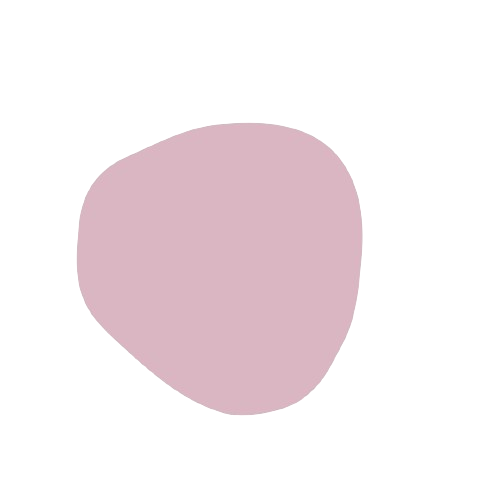 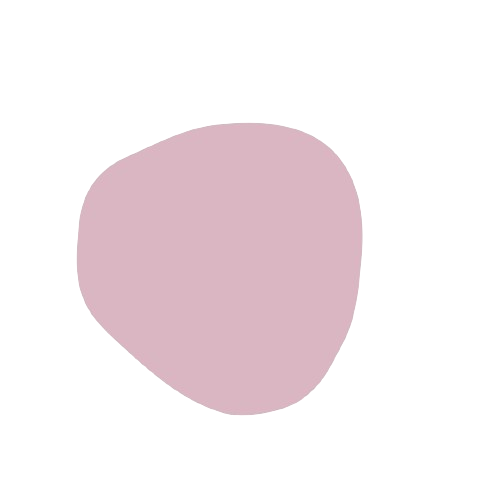 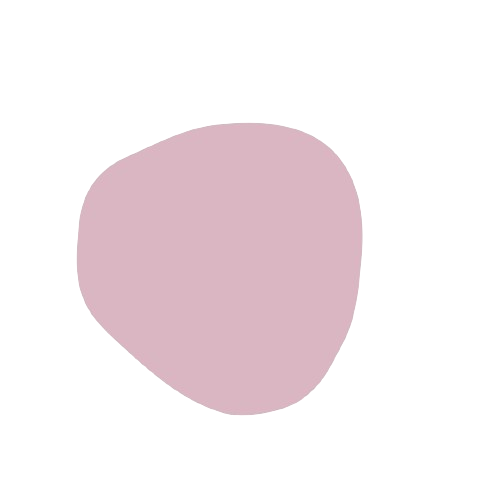 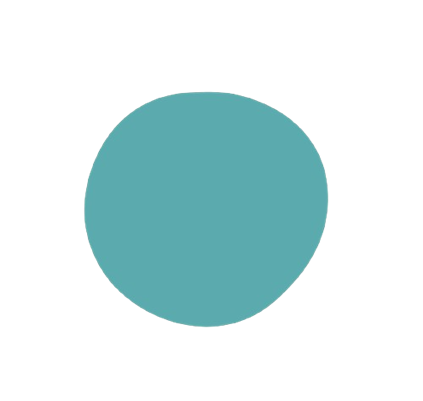 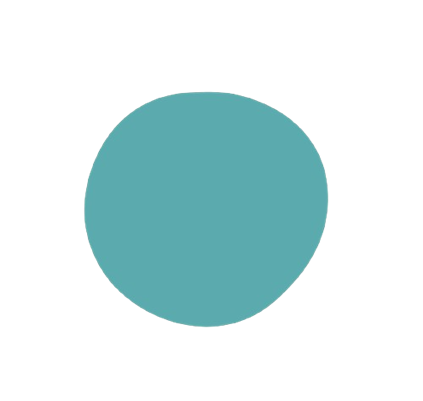 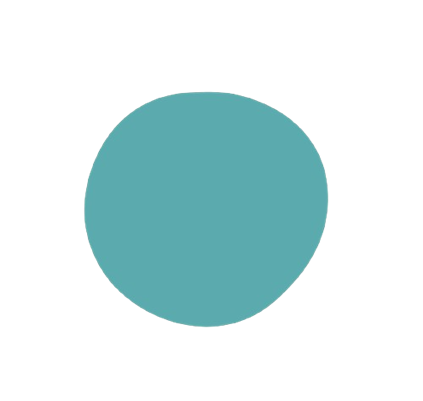 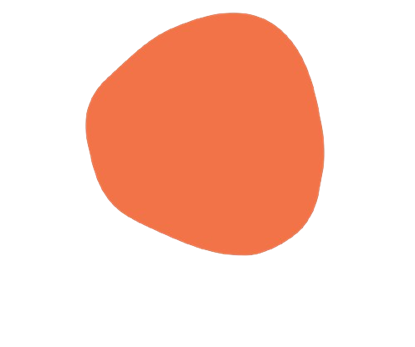 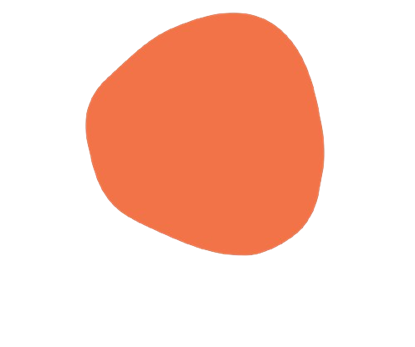 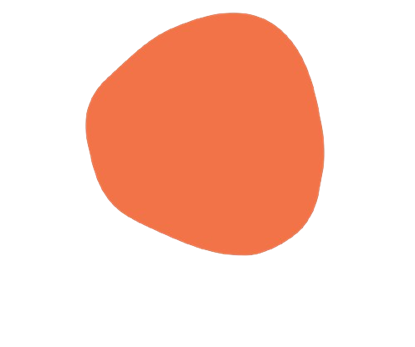 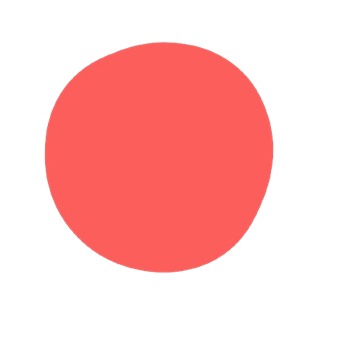 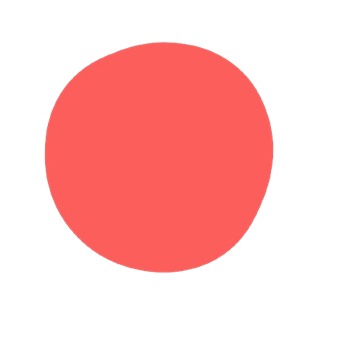 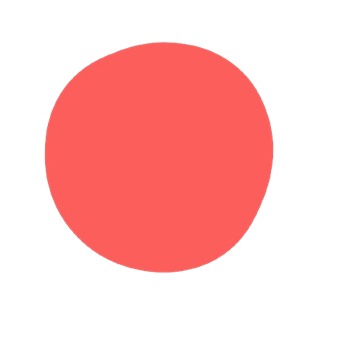 Health and Safety Protocols
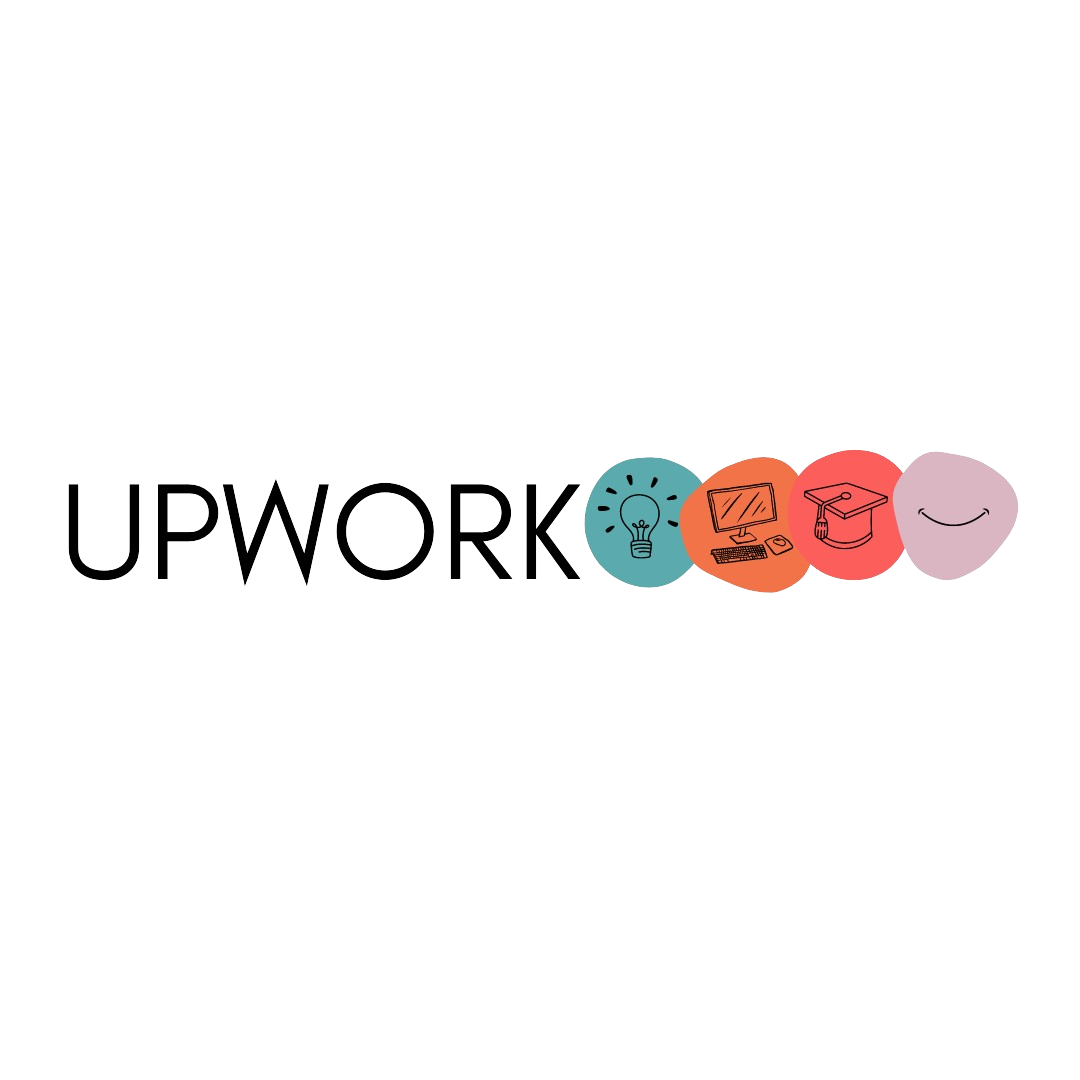 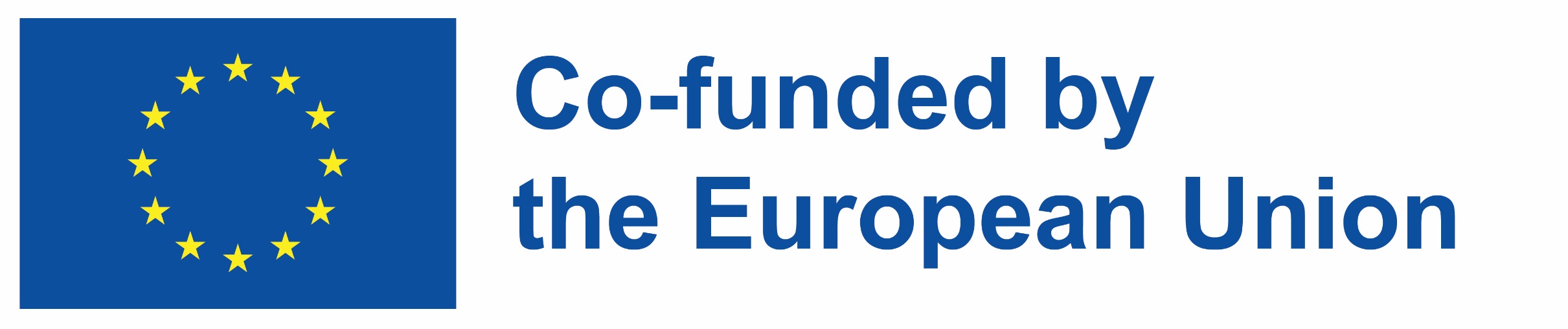 2. Handling Food Safely  
Why it is important: Unsafe food handling can cause illness or food poisoning.
What to do:
Store food properly: Keep cold foods cold and hot foods hot. Store raw foods away from cooked foods to avoid contamination.
Check for food allergies: Be aware of guests’ food allergies. If someone has an allergy, make sure their food is prepared without any allergens.
Use the right equipment: Always use clean utensils, cutting boards, and food storage containers to prevent cross-contamination.
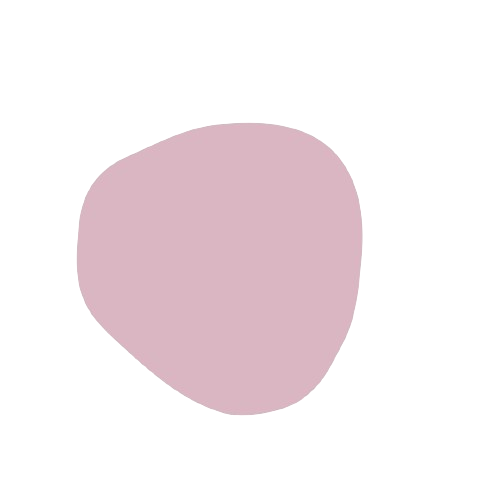 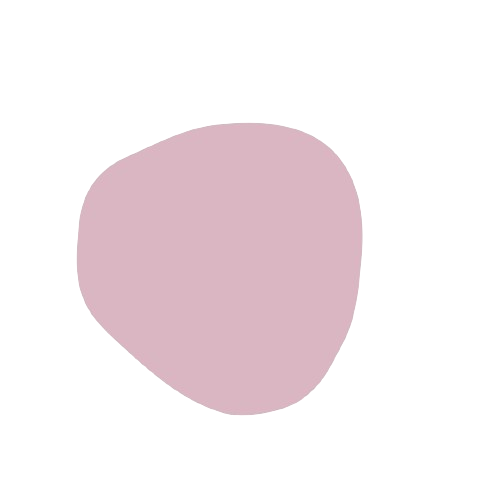 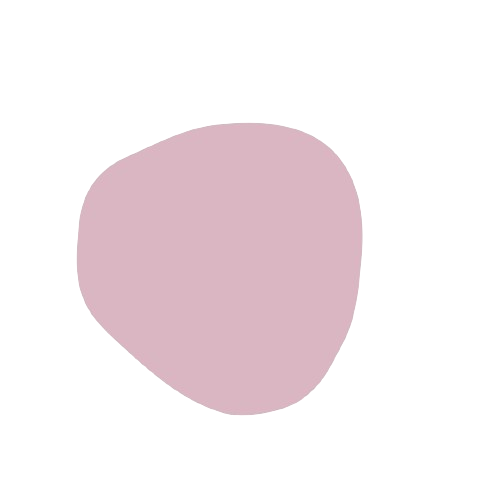 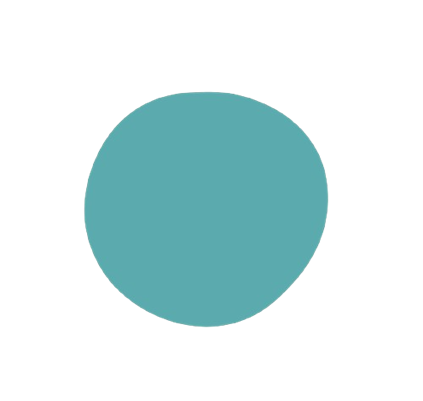 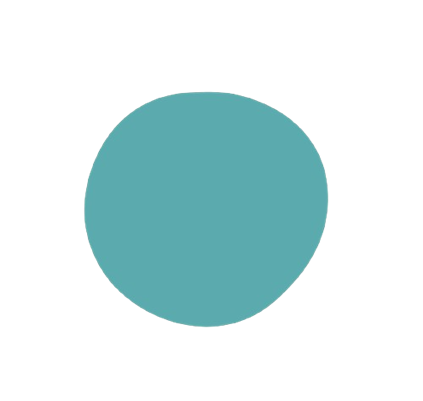 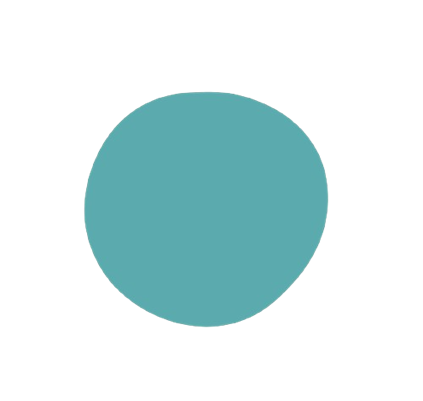 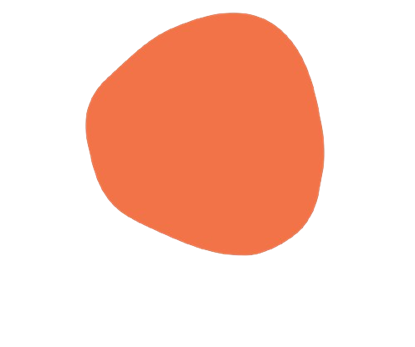 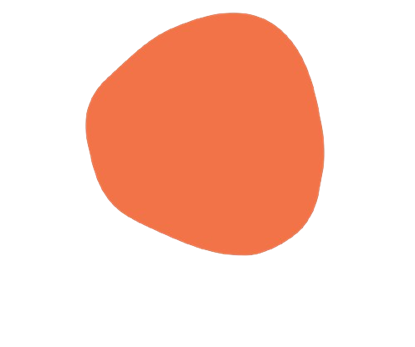 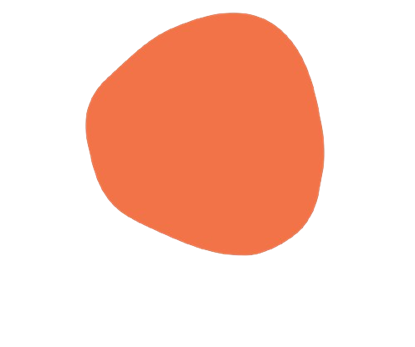 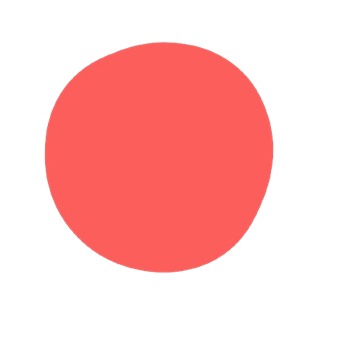 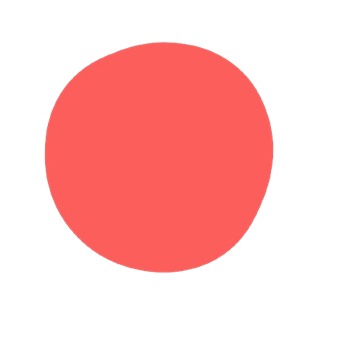 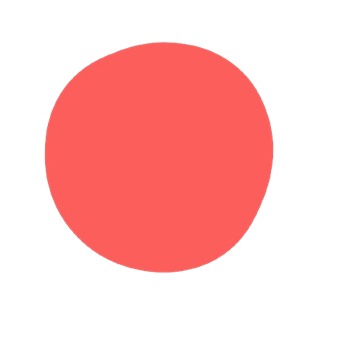 Health and Safety Protocols
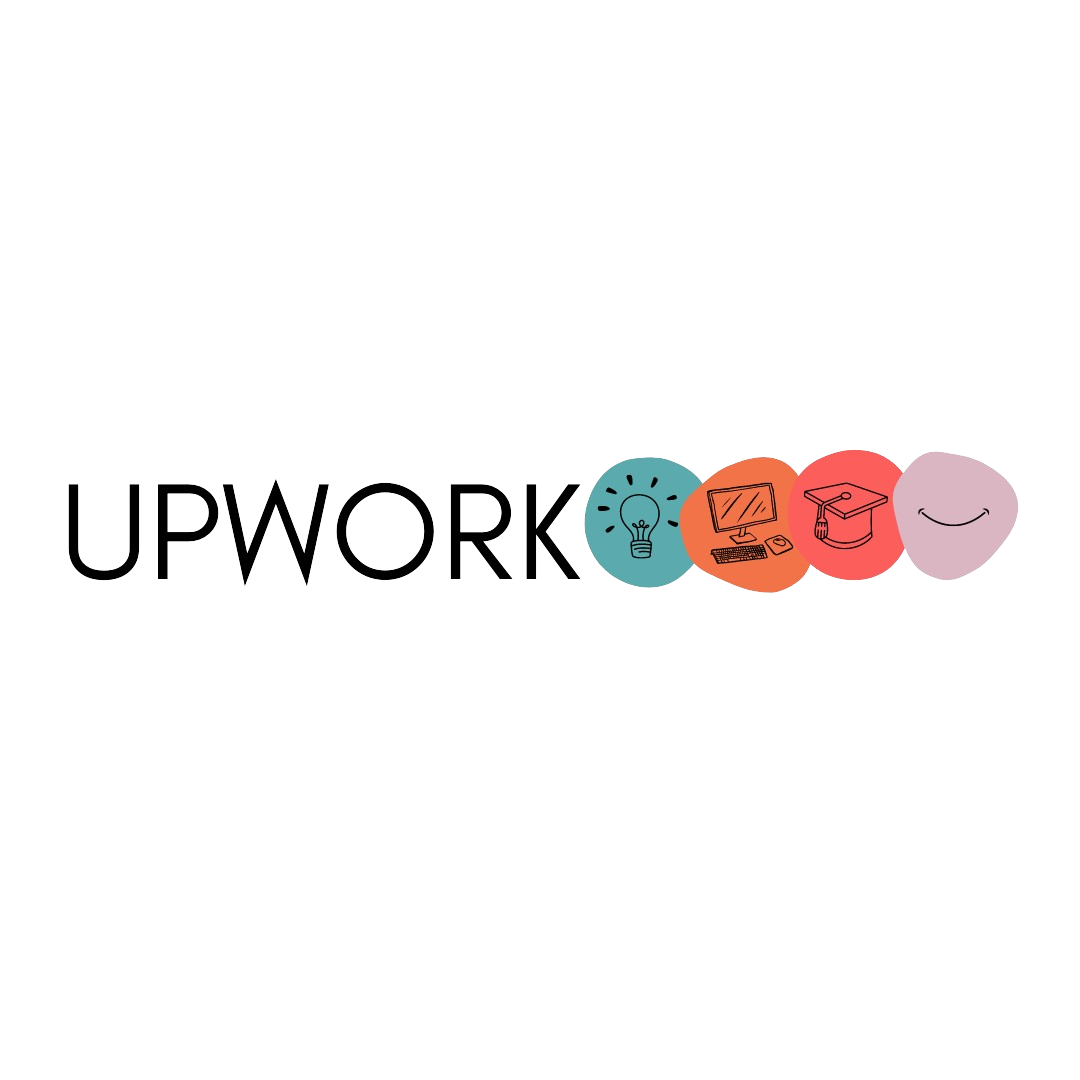 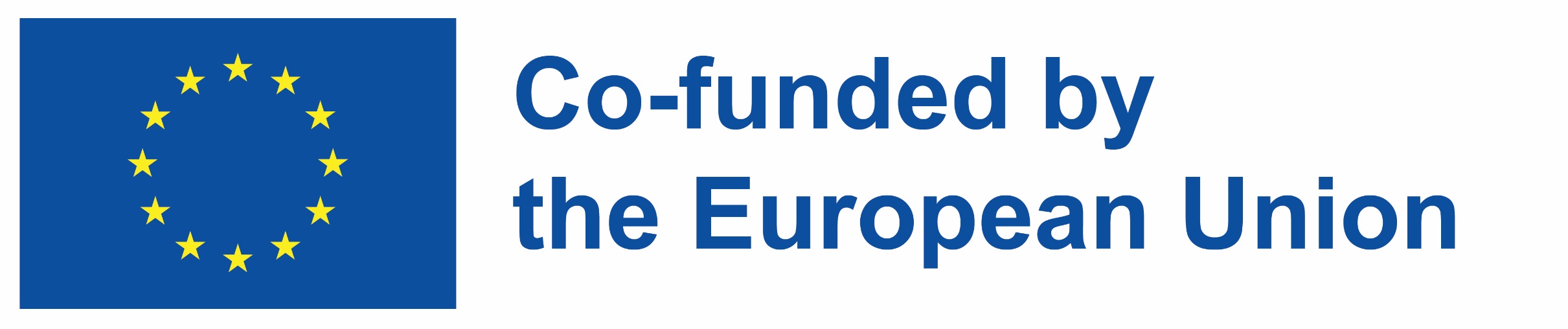 3. Fire Safety 
Why it is important: Fires can happen quickly in kitchens or other areas, so knowing what to do can save lives.
What to do:
Know the fire exits: Familiarize yourself with all the exits in the building, especially the emergency exits.
Fire extinguishers: Learn how to use a fire extinguisher in case of small fires. Make sure you know the location of extinguishers.
Evacuation plan: Follow the emergency evacuation procedures if there is a fire. Make sure you know where to go to stay safe.
Do not block fire exits: Keep fire exits clear of obstacles to make sure people can leave quickly in an emergency.
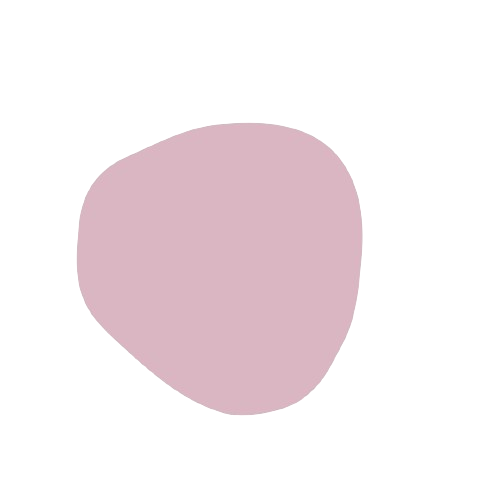 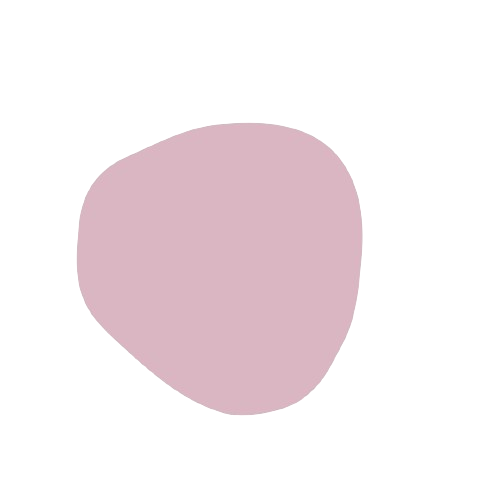 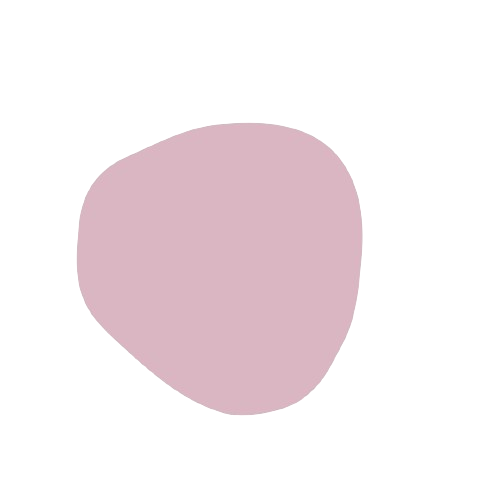 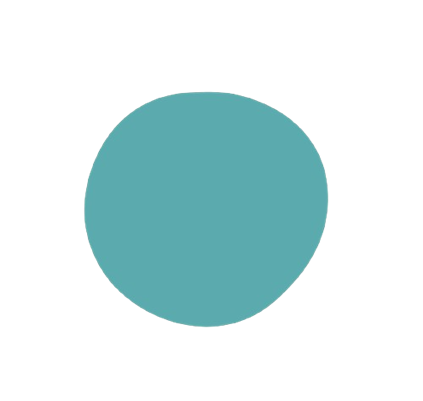 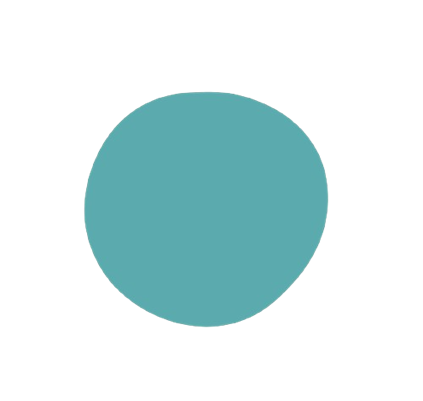 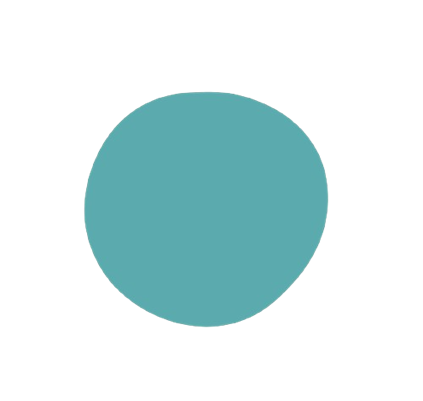 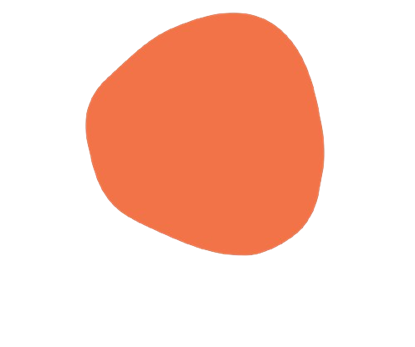 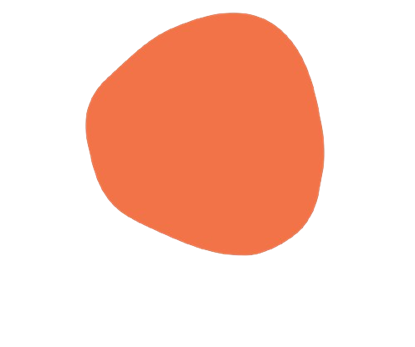 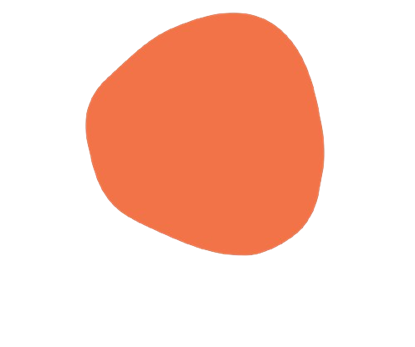 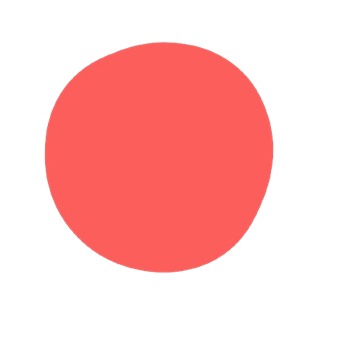 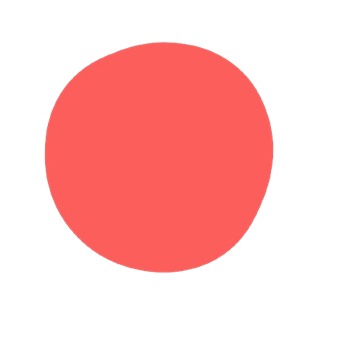 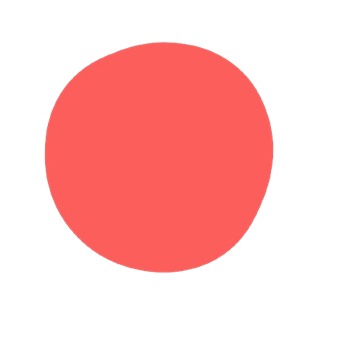 Health and Safety Protocols
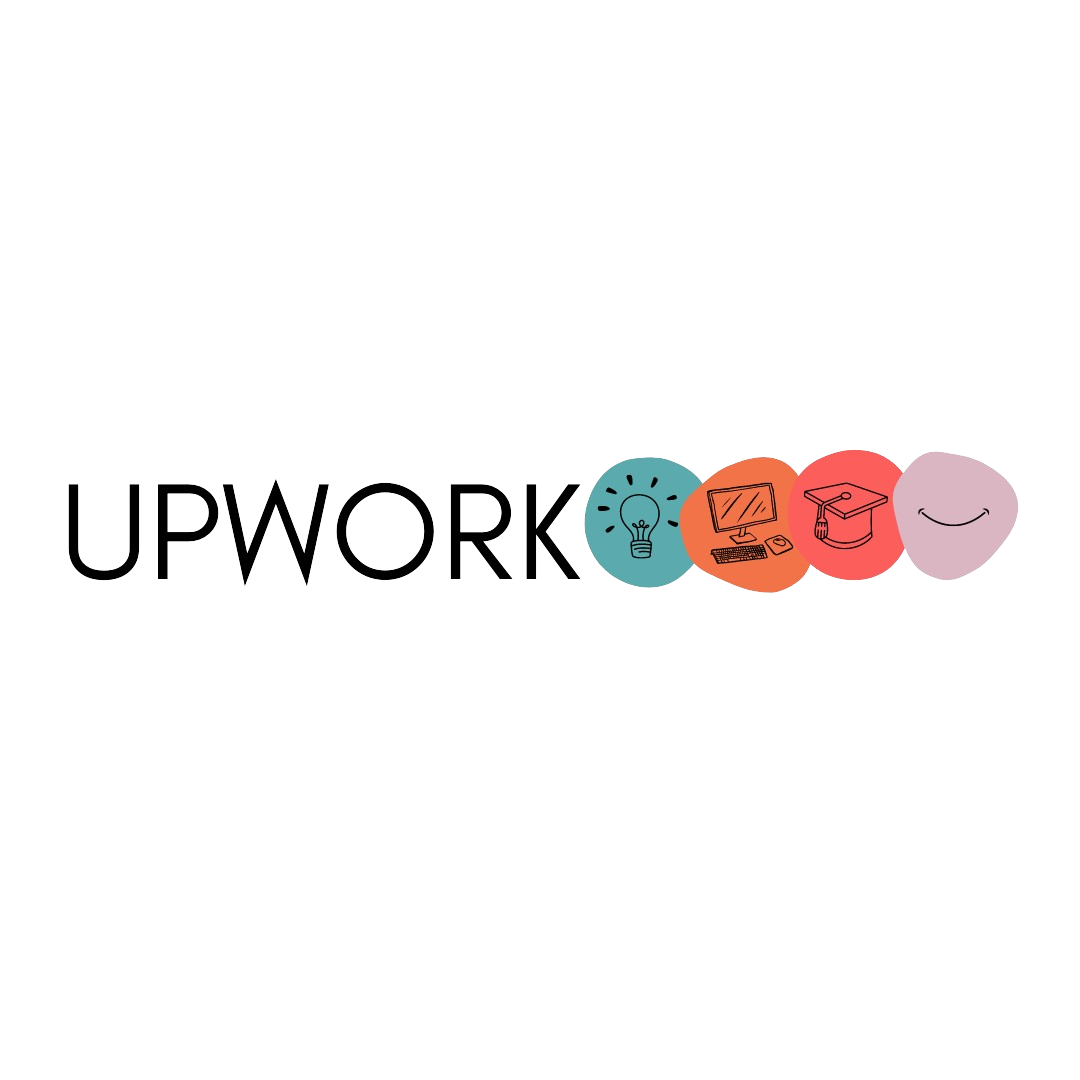 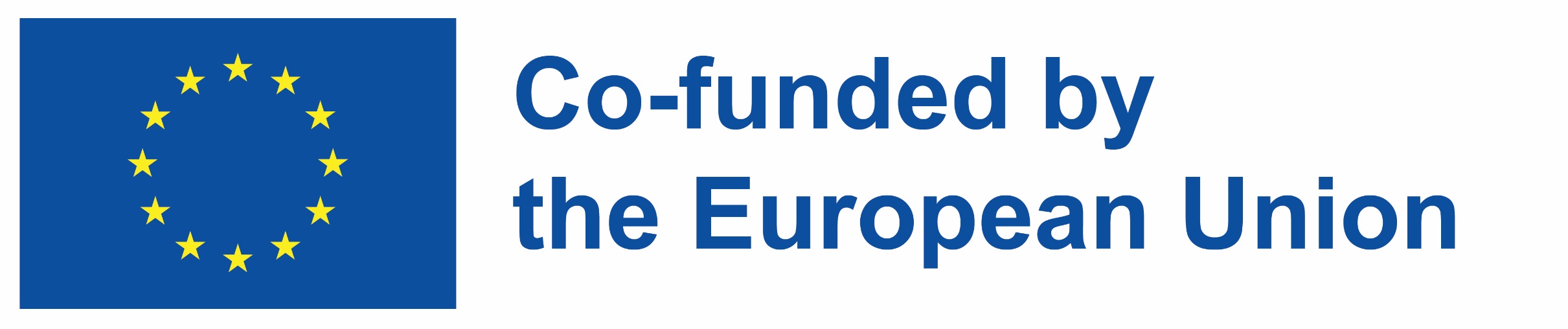 4. Lifting and Moving Heavy Objects 
Why it is important: Lifting heavy objects incorrectly can cause injuries to your back or other parts of your body.
What to do:
Lift with your legs: When lifting something heavy, bend your knees and use your legs to lift, not your back.
Get help: If something is too heavy for you to lift alone, ask a coworker for help.
Use equipment: Use carts or dollies to move large or heavy items, like boxes or trays, rather than lifting them by hand.
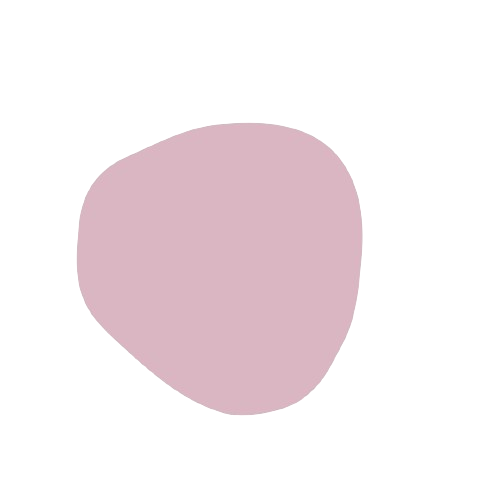 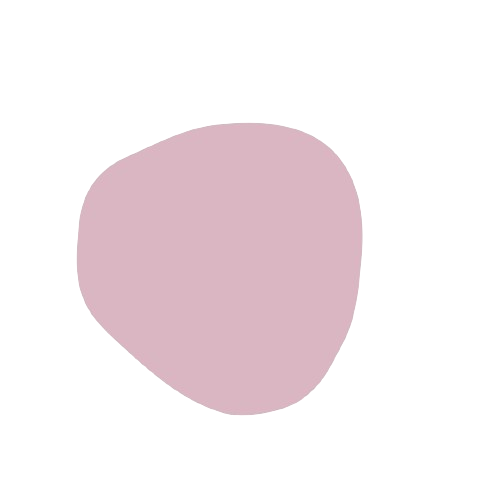 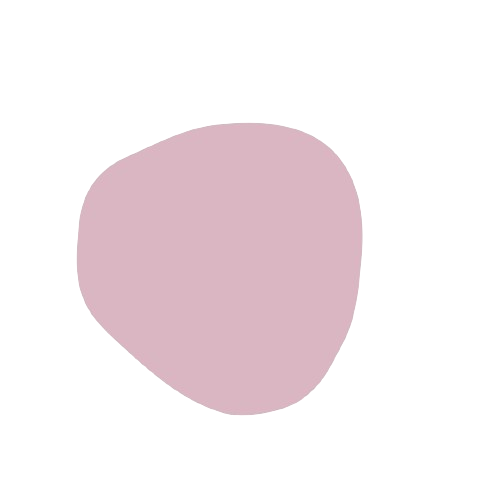 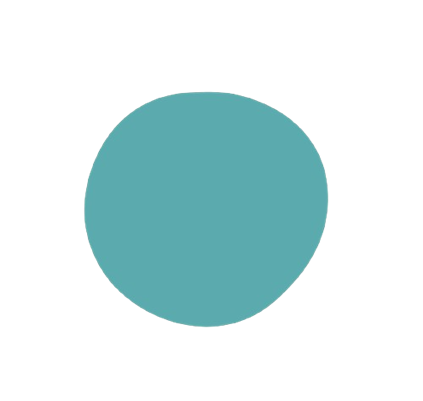 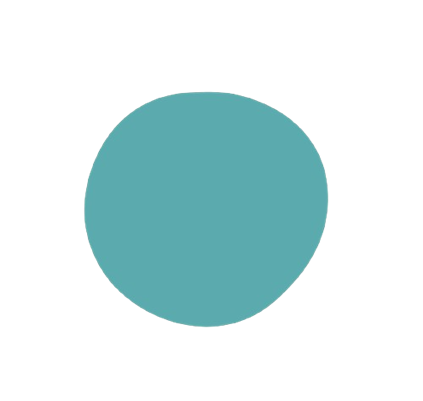 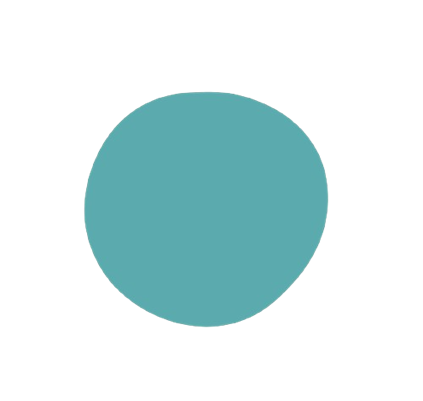 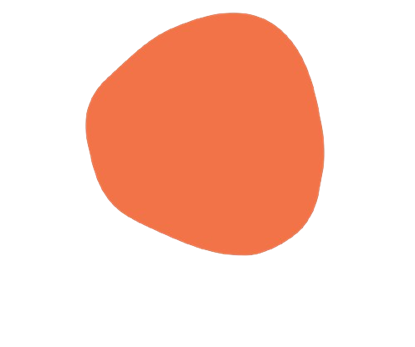 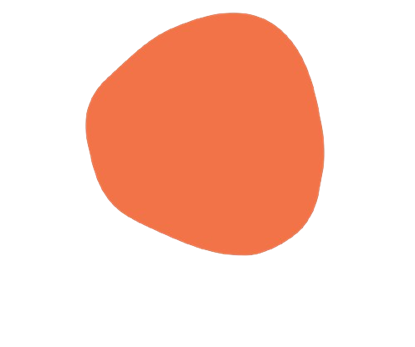 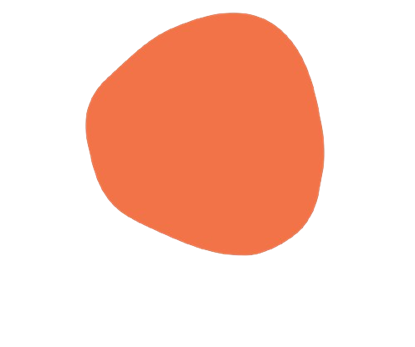 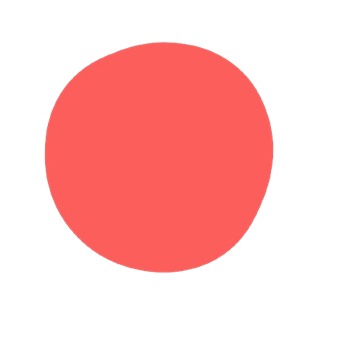 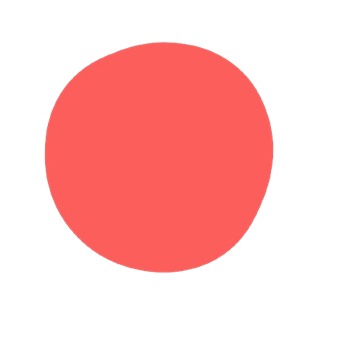 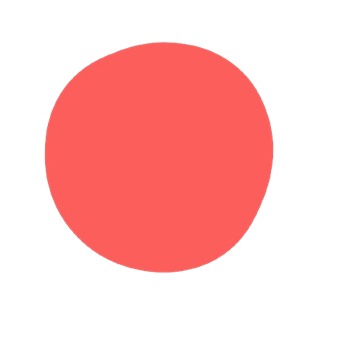 Health and Safety Protocols
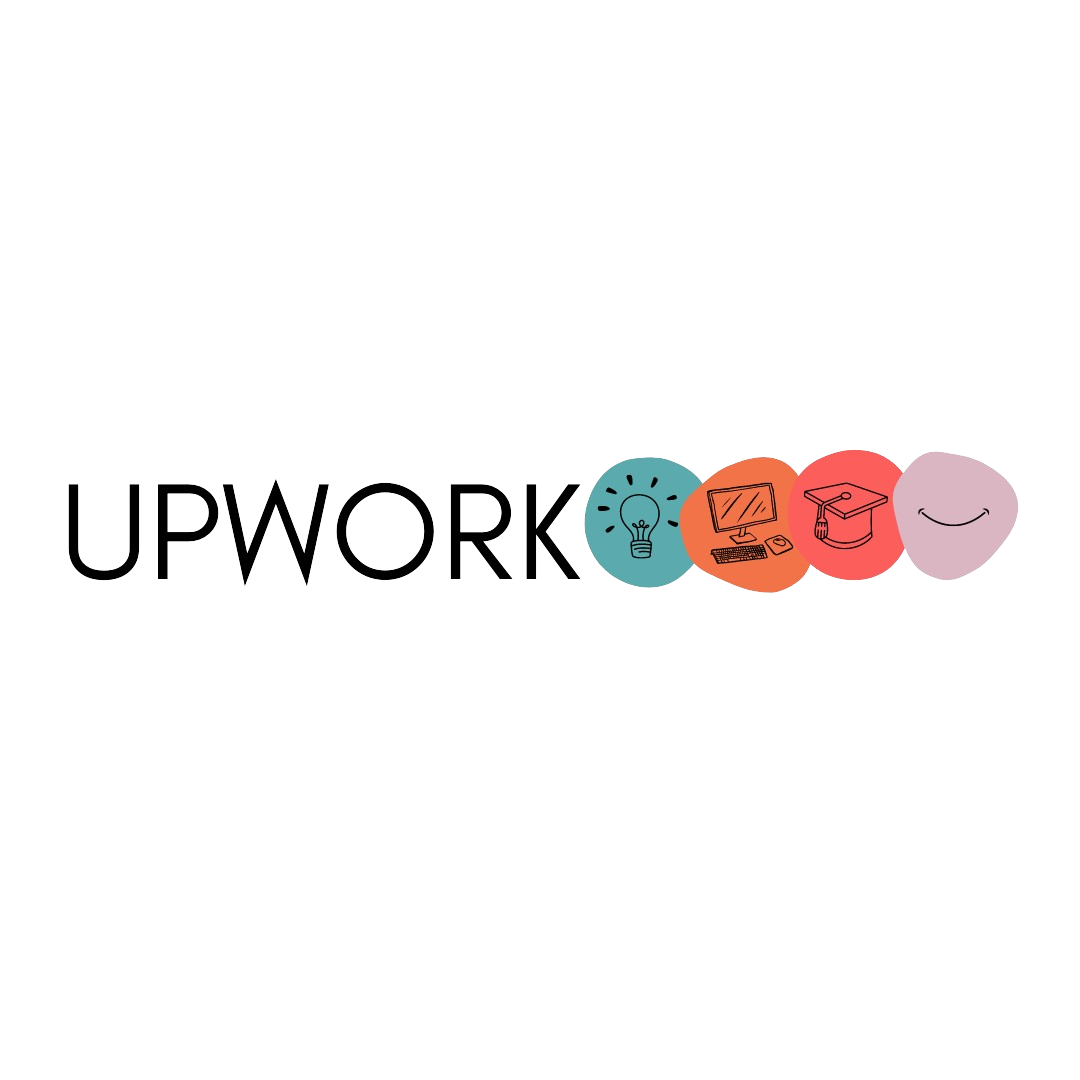 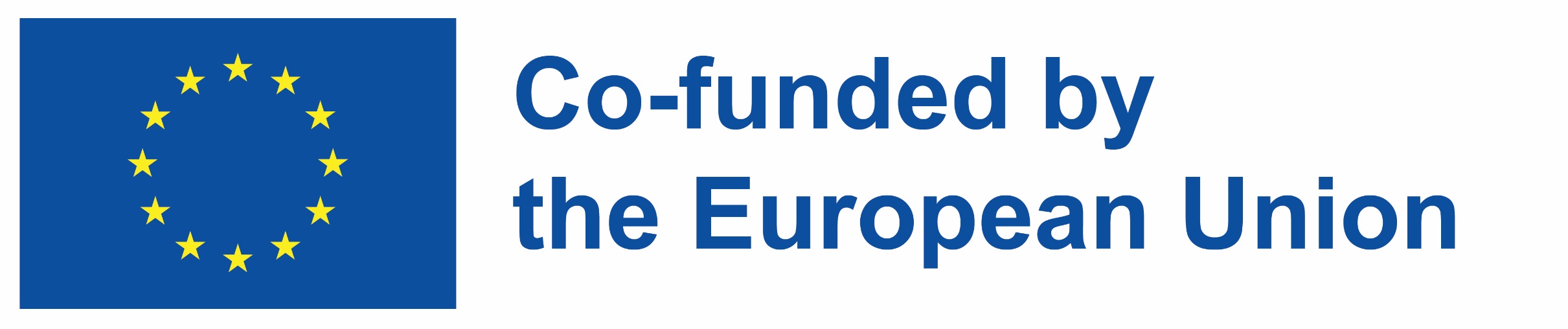 5. Slips, Trips, and Falls 
Why it is important: Slips and falls can happen easily in busy environments, so it is important to be cautious.
What to do:
Clean up spills quickly:  If you spill something, clean it up right away to prevent someone from slipping.
Watch your step: Pay attention to the floor, and be careful of wet floors, uneven surfaces, or obstacles.
Wear proper footwear: Wear non-slip shoes to avoid slipping on wet or oily floors.
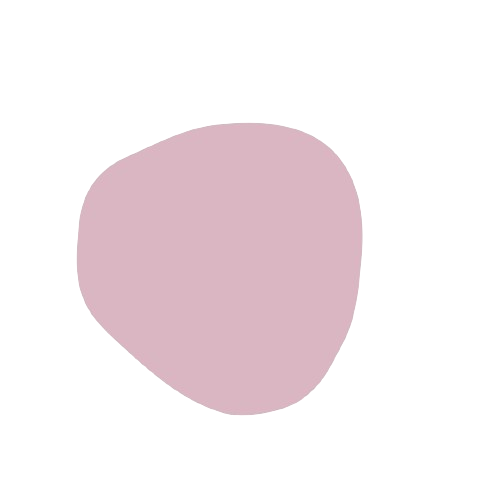 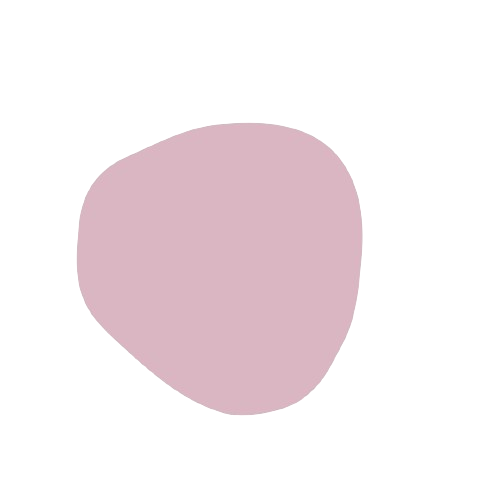 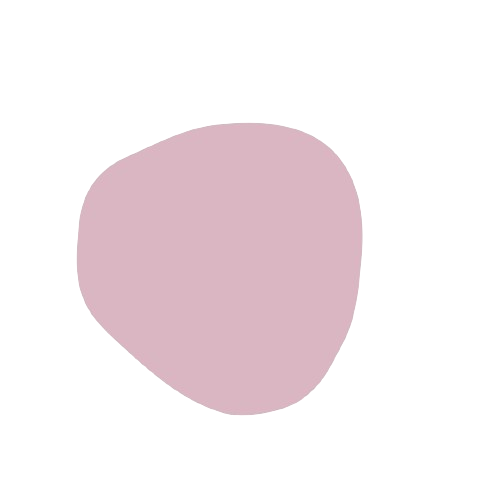 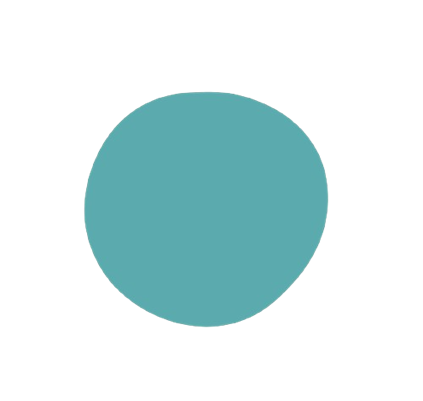 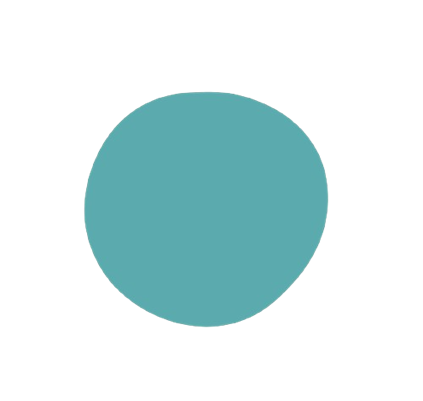 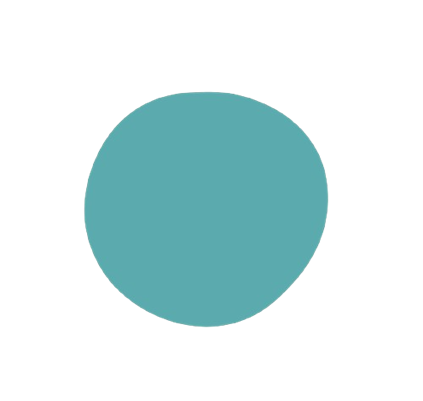 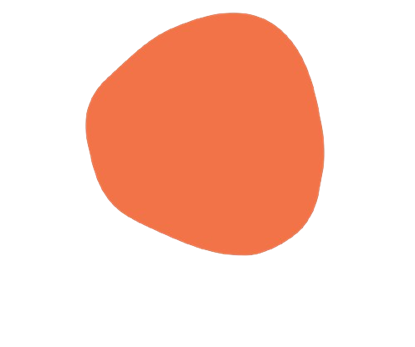 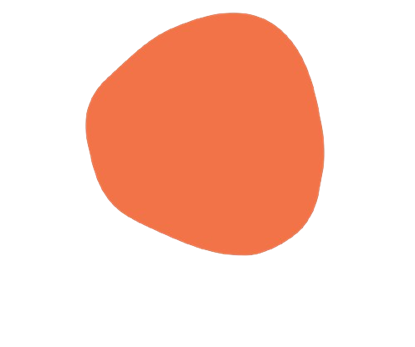 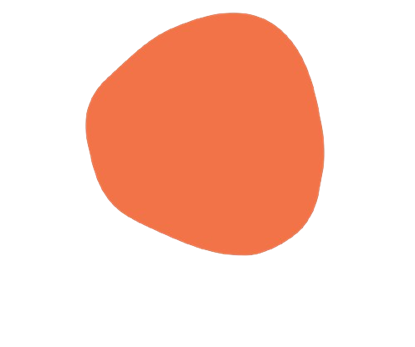 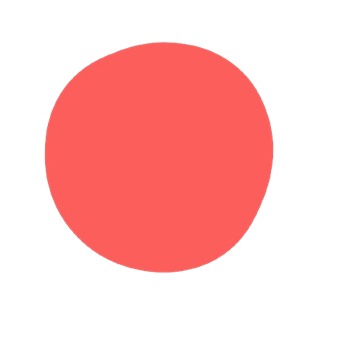 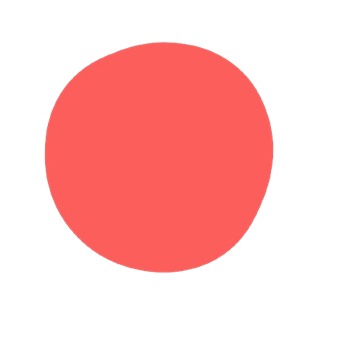 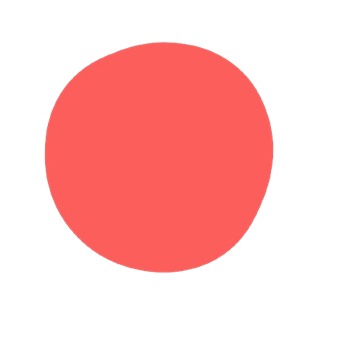 Health and Safety Protocols
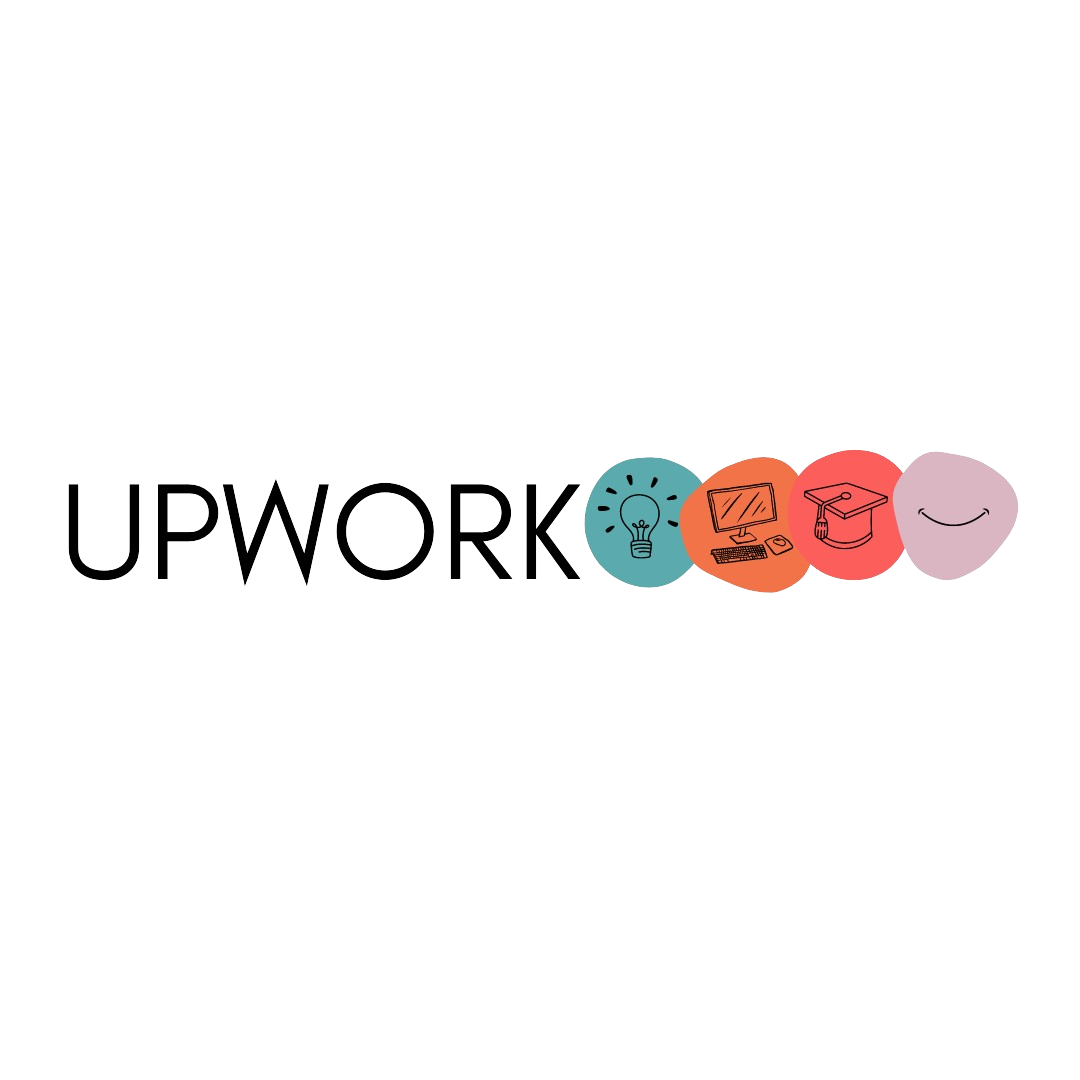 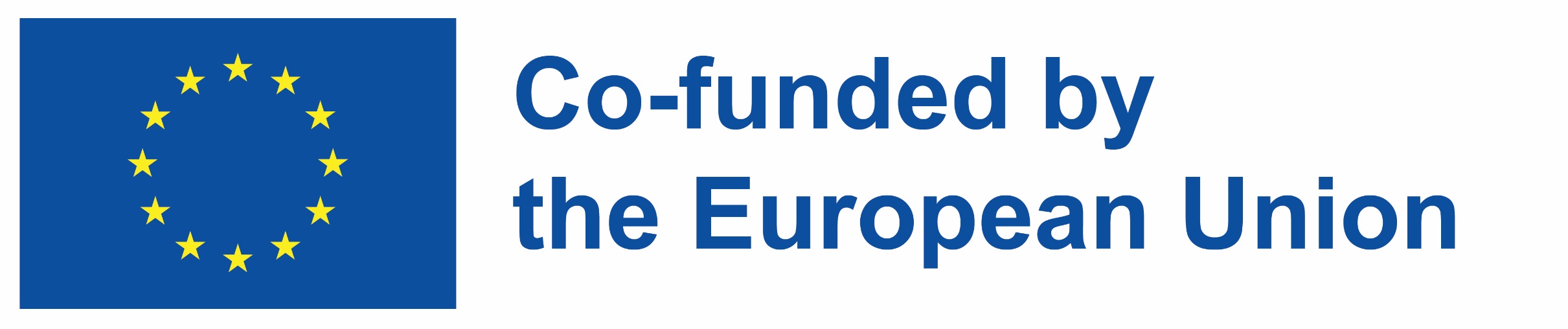 6. Reporting Hazards and Injuries 
Why it is important: If there is a hazard (like something broken or slippery), reporting it helps prevent accidents.
What to do:
Report any hazards: If you see something unsafe, like a broken piece of equipment or a wet floor, let your supervisor know at once.
Report injuries: If you get hurt, even a small injury, report it to your supervisor so they can help you get the proper care.
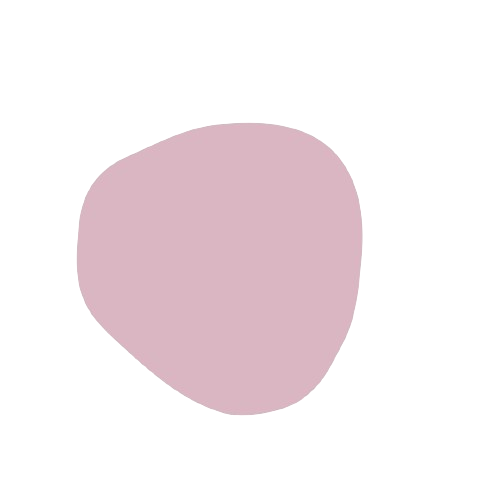 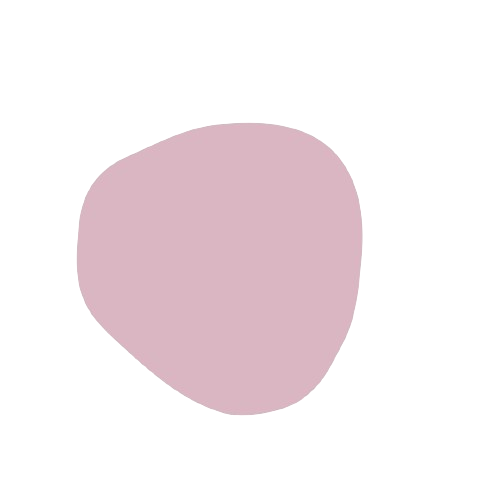 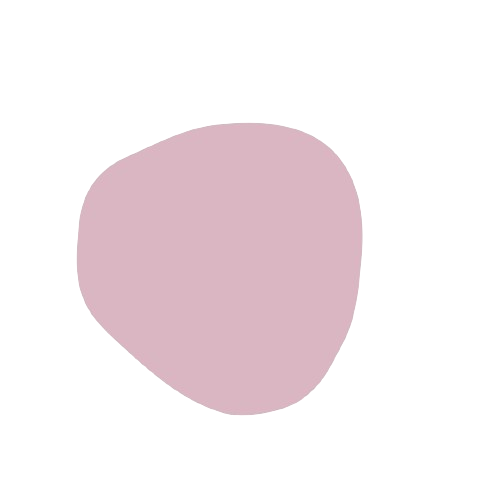 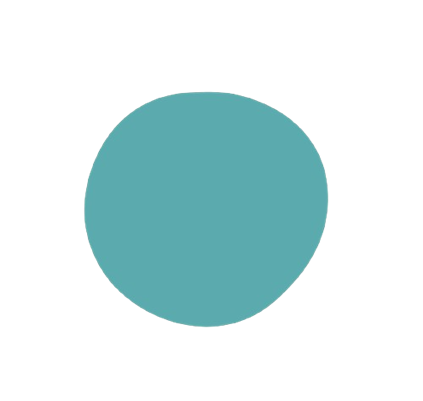 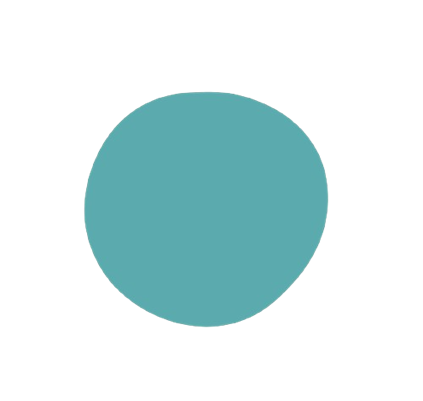 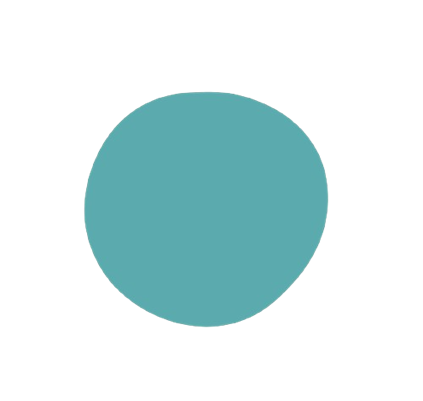 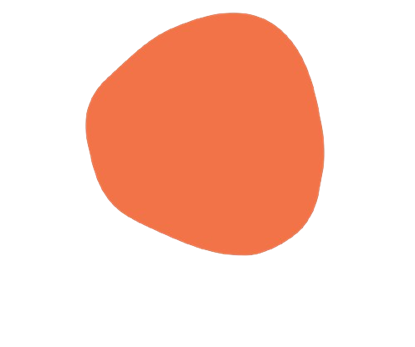 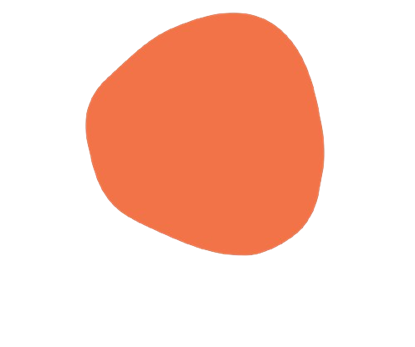 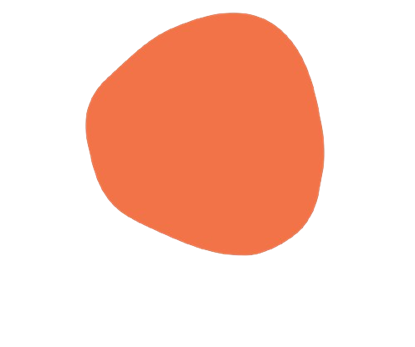 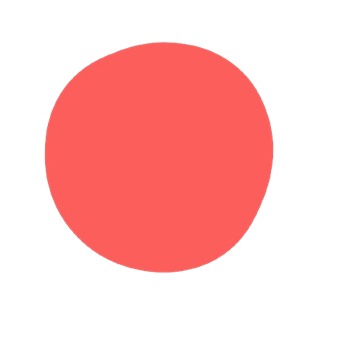 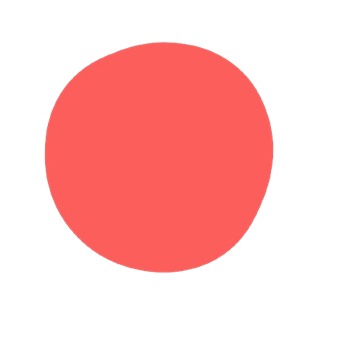 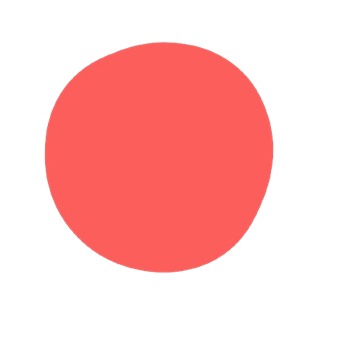 Health and Safety Protocols
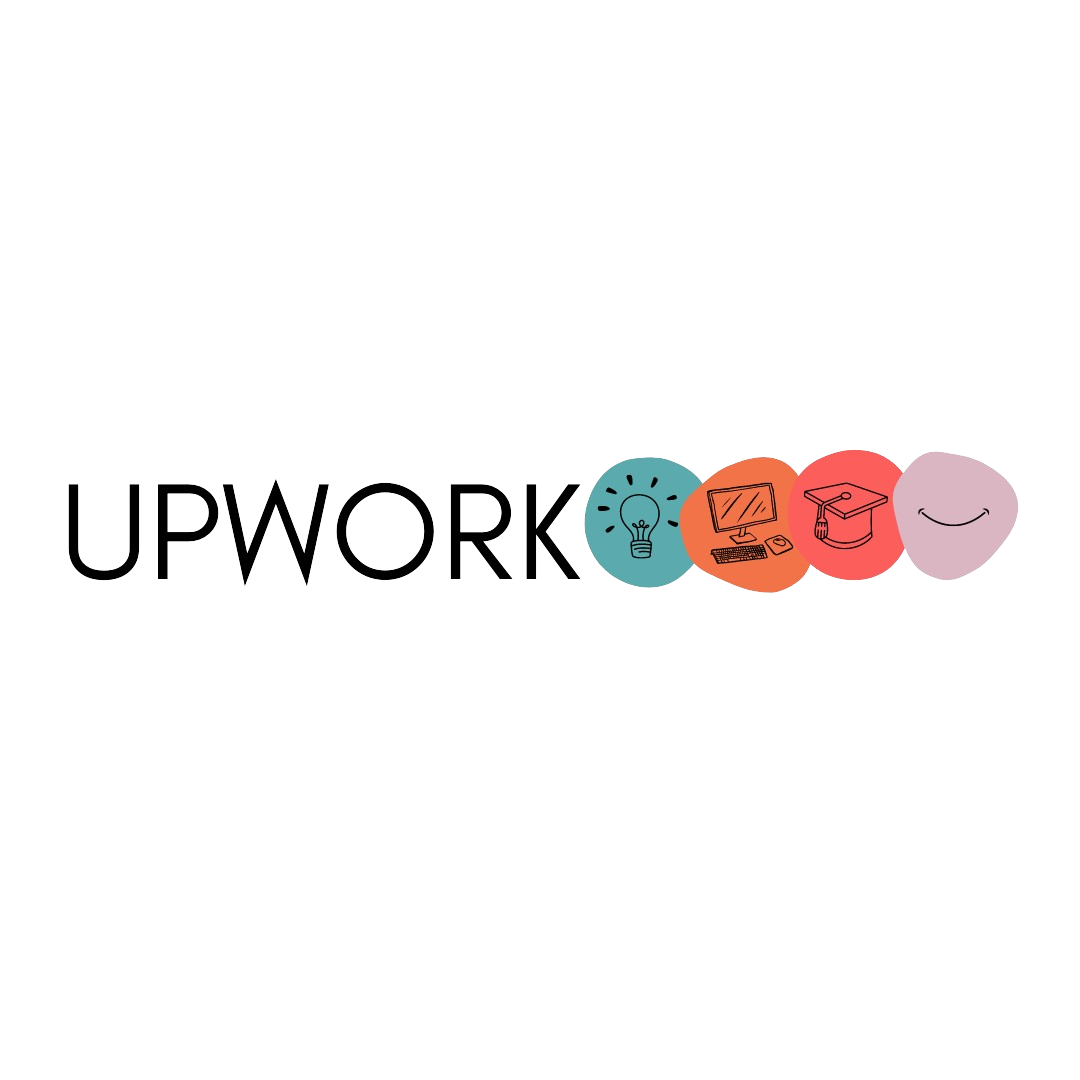 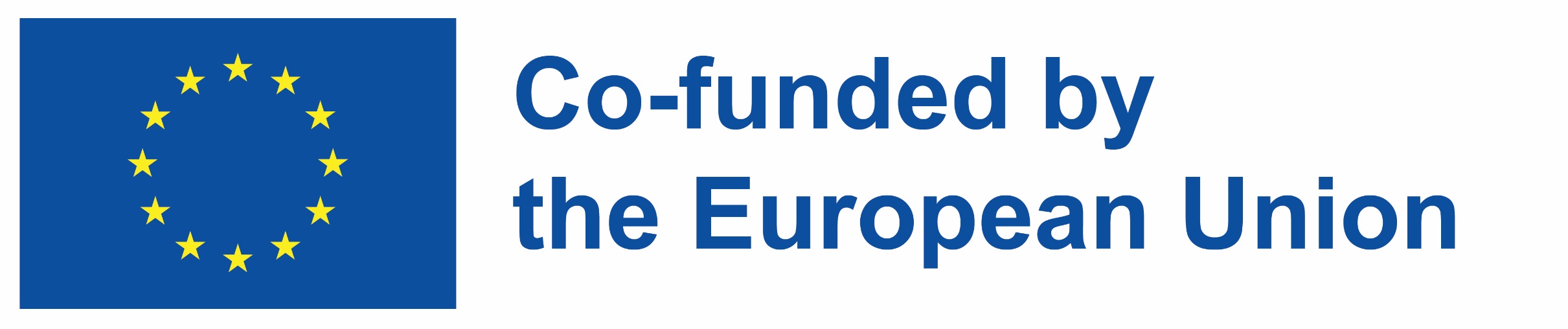 7. Personal Safety 
Why it is important: Your personal safety is the most important thing. If something feels unsafe, speak up.
What to do:
Use equipment safely: : Always follow instructions when using tools or equipment. If you are not sure how to use something, ask for training.
Stay aware of your surroundings: In busy places like restaurants and hotels, always keep an eye on what is happening around you to avoid accidents.
Take breaks: Do not overwork yourself. Make sure you take regular breaks to avoid tiredness, which can lead to accidents.
Ask for help or clarification:  If you ever feel unsure or unsafe, always ask your supervisor or a coworker. It is always better to ask and be safe!
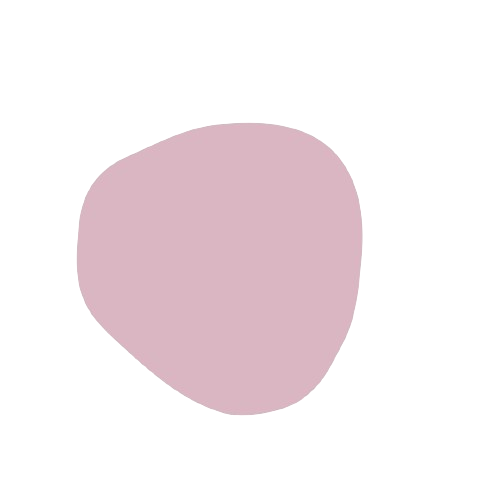 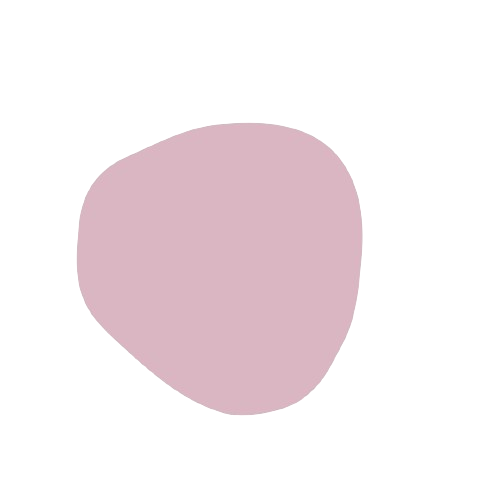 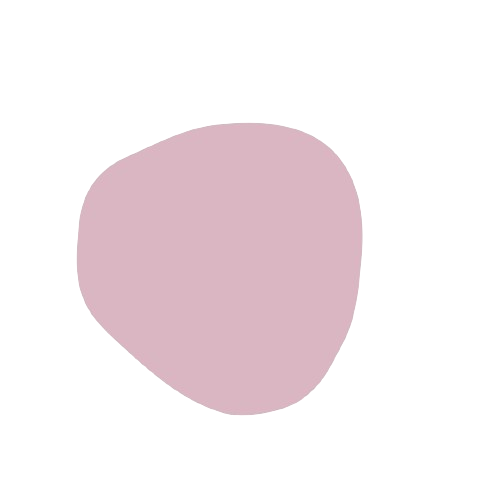 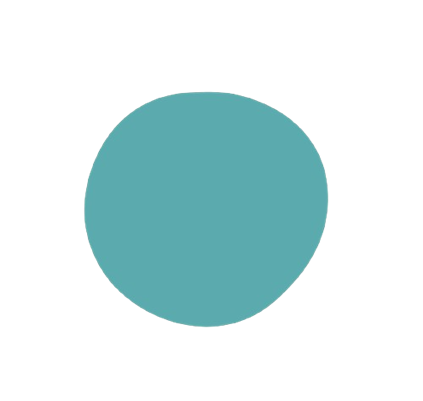 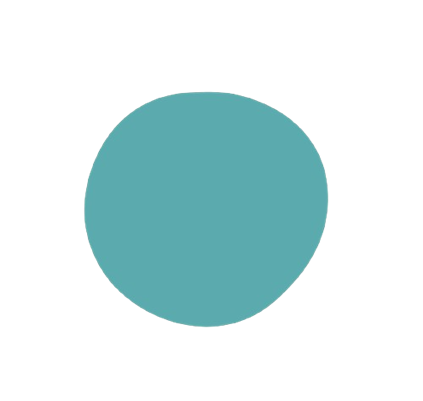 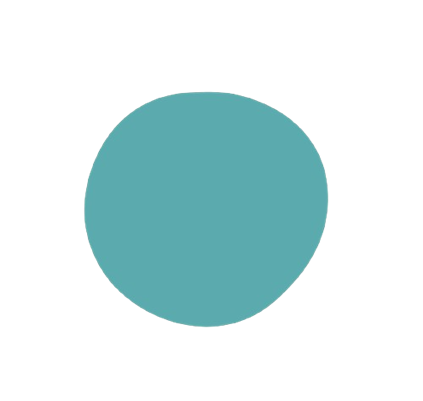 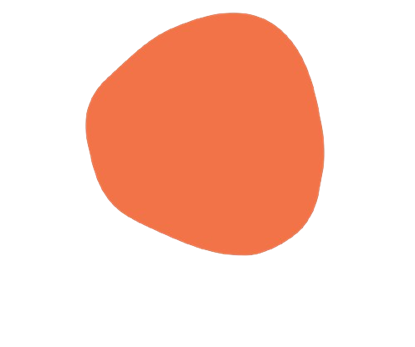 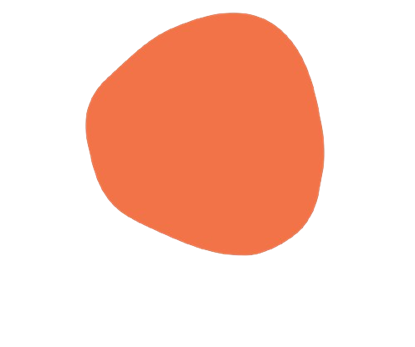 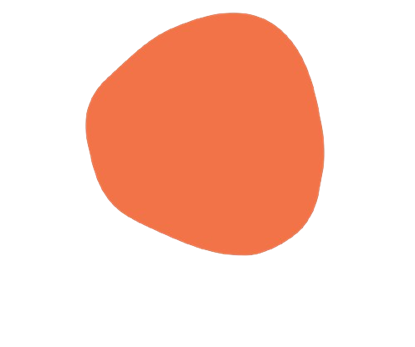 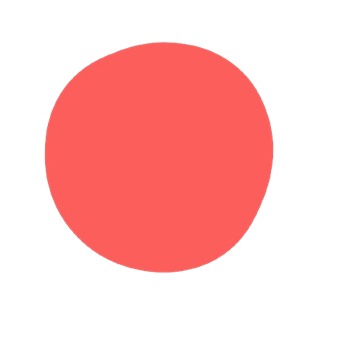 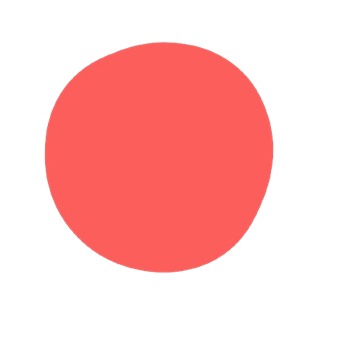 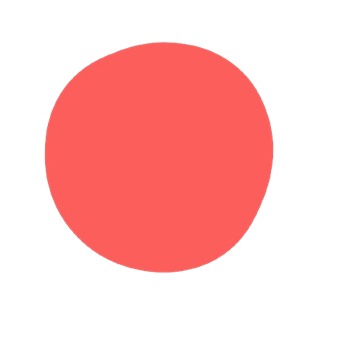 Emergency and First Aid Basics
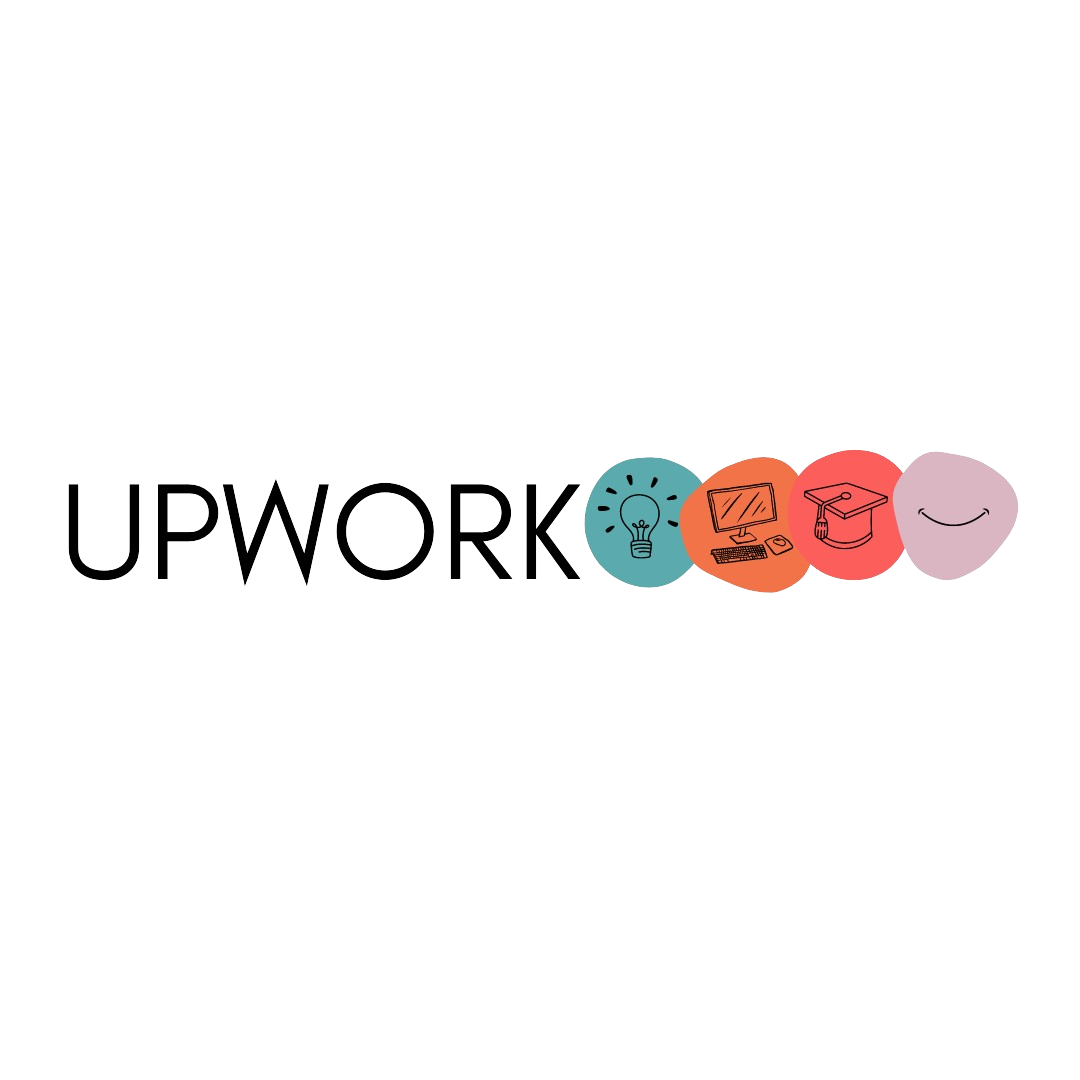 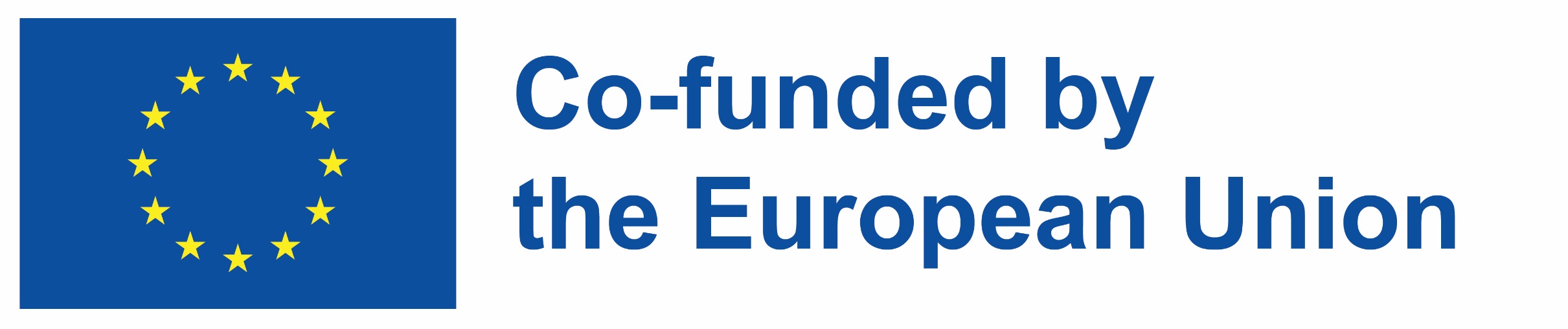 Knowing some basic emergency procedures and first aid skills can help you stay calm, protect yourself, and assist others if needed. Here is a simple guide to help you understand what to do in some common situations:

1. Fire Safety
What to do:  If you see smoke or fire, stay calm and follow the fire safety rules in your workplace.
Important Steps:
Evacuate: If there is a fire, follow the evacuation plan and leave the building safely.
Use Fire Extinguishers: If trained, you can use a fire extinguisher to put out small fires.
Call for Help: If there is a fire, call emergency services (fire department) immediately.
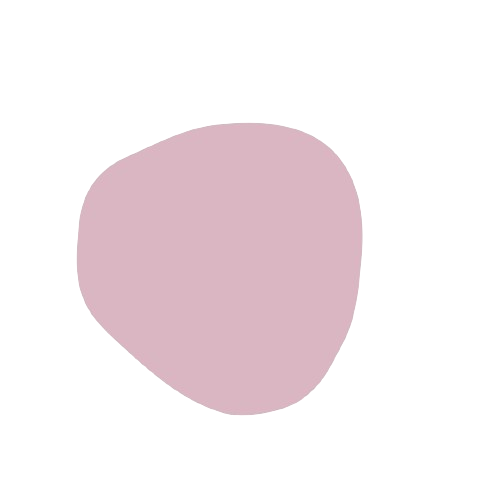 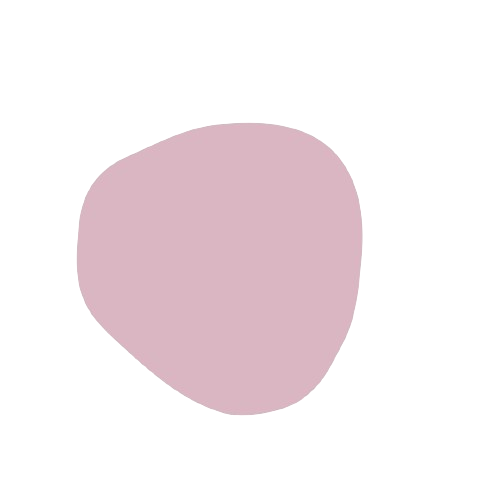 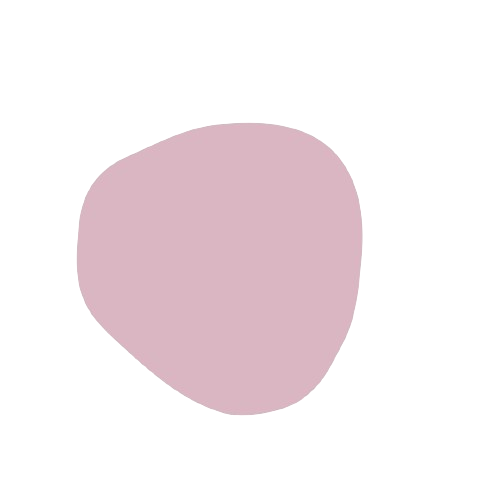 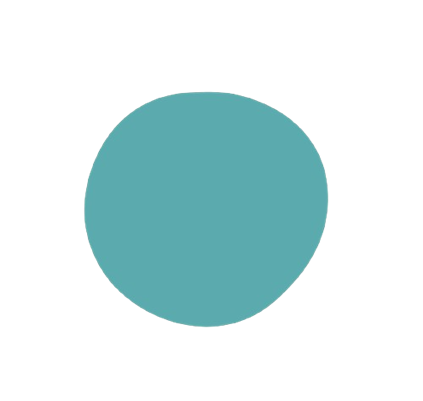 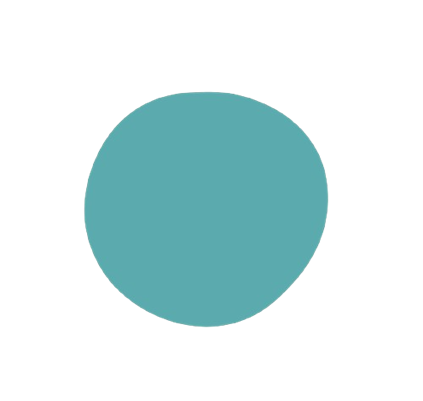 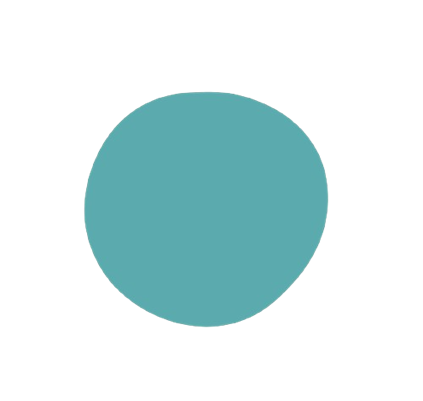 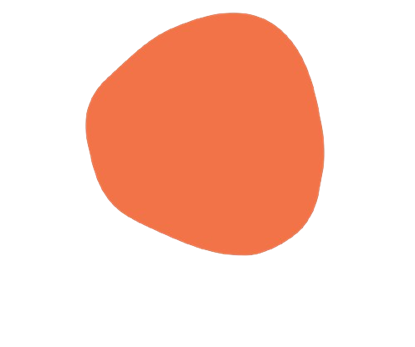 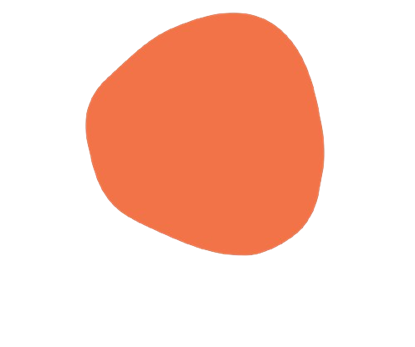 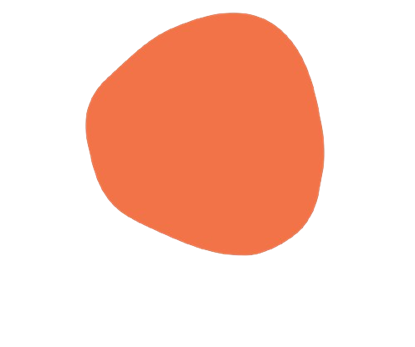 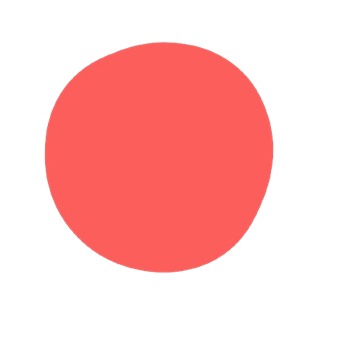 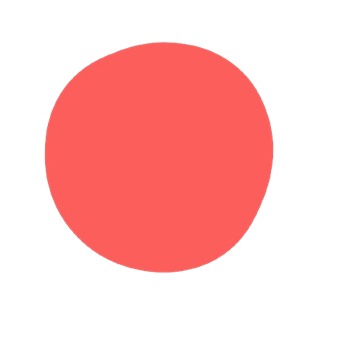 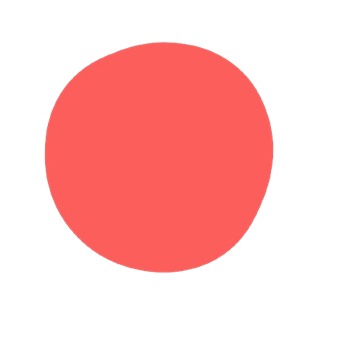 Emergency and First Aid Basics
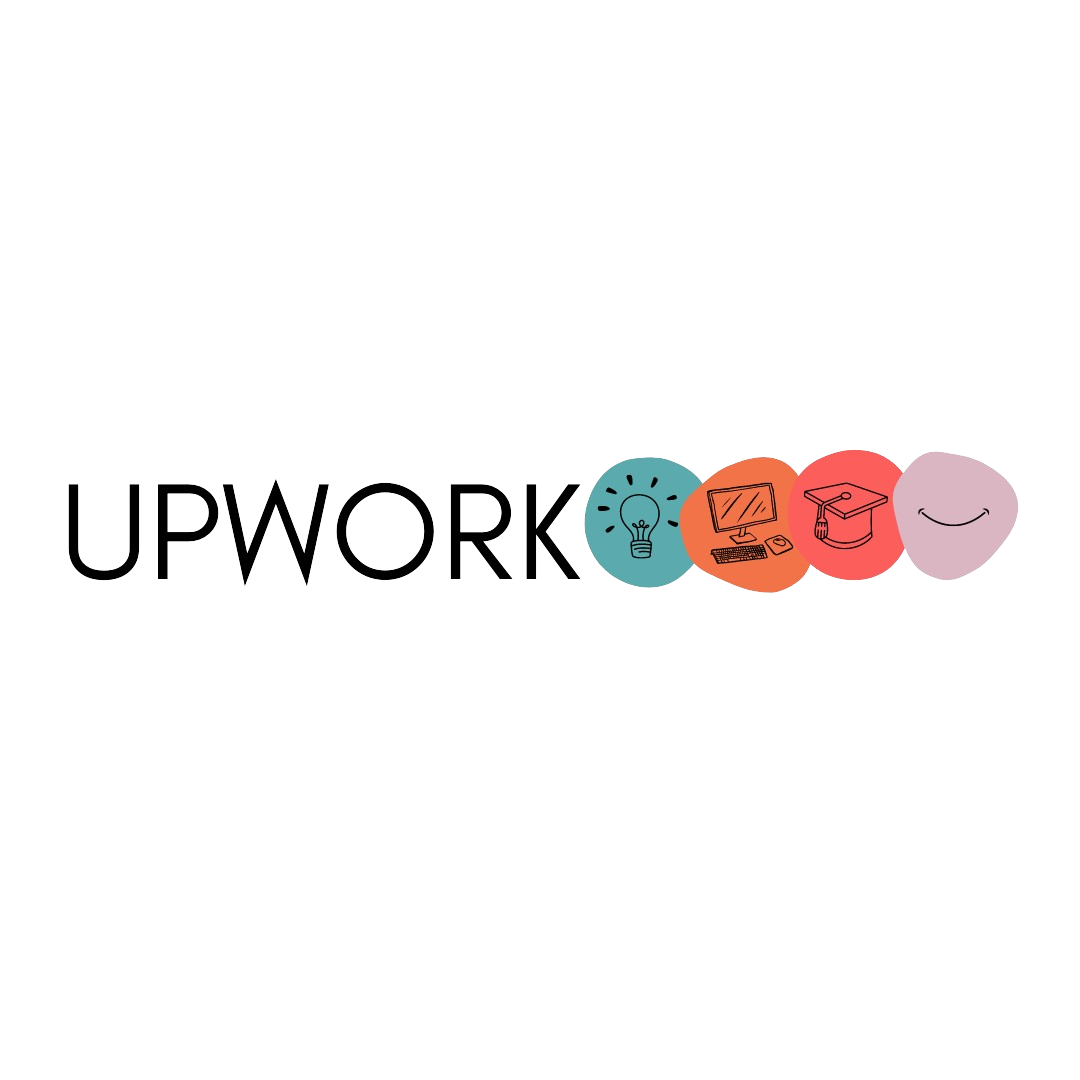 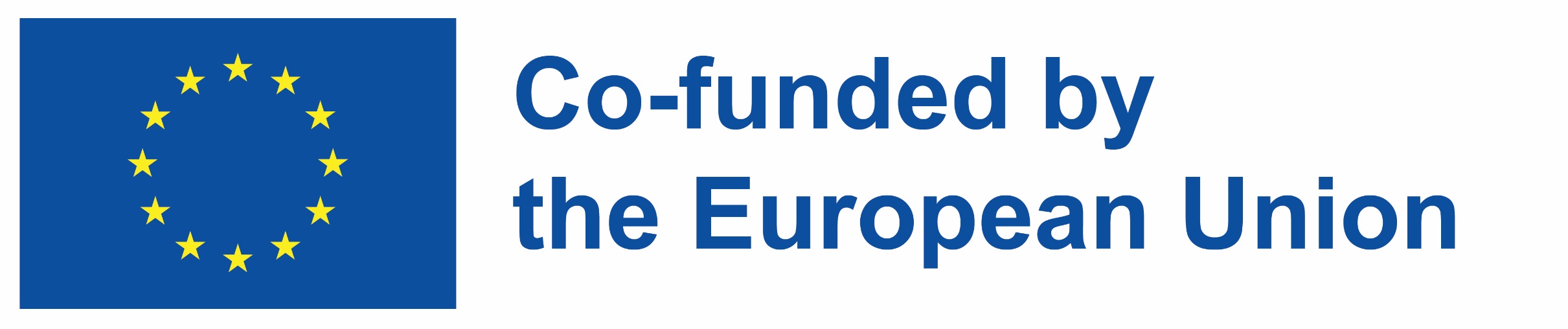 2. Medical Emergencies (someone feels unwell or gets hurt)
What to do:  If a guest or coworker is injured or feeling sick, it is important to stay calm and get help quickly.
Important Steps:
Assess the Situation: Check if the person is breathing and conscious.
Call for Help: Call emergency services if it is serious. You can also ask for help from someone trained in first aid.
Basic First Aid:
For Cuts and Scrapes: Clean the wound with water, cover it with a clean bandage, and apply pressure if it is bleeding.
For Burns: Cool the burn under cold water for 10-20 minutes. Do not put anything on the burn except clean, cool water.
For Choking: Encourage the person to cough. If they can not breathe, you may need to perform the Heimlich maneuver (learn this from a first aid class).
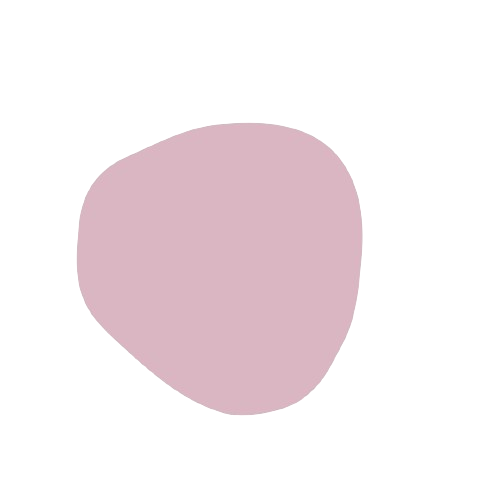 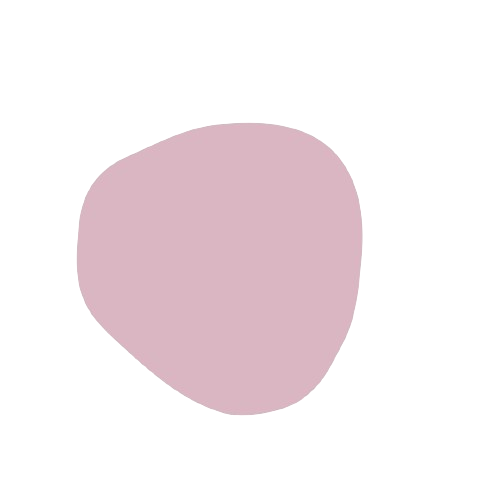 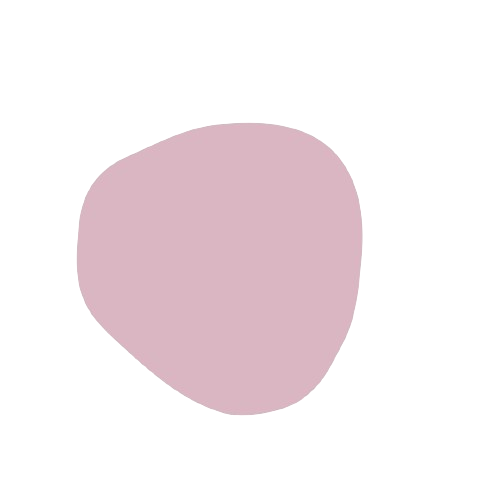 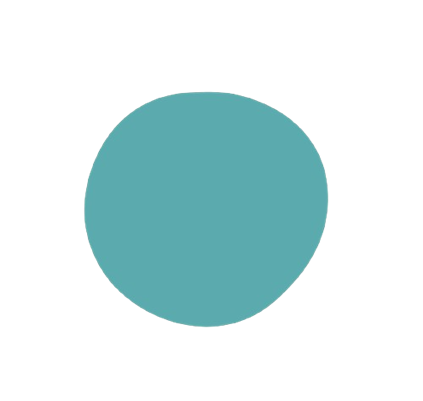 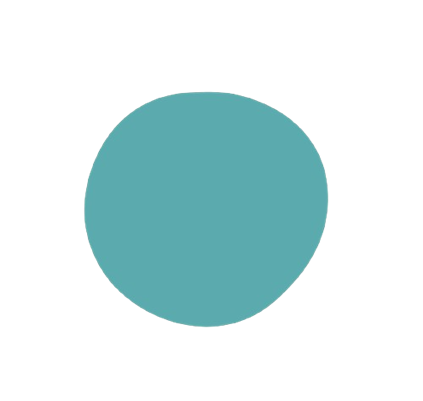 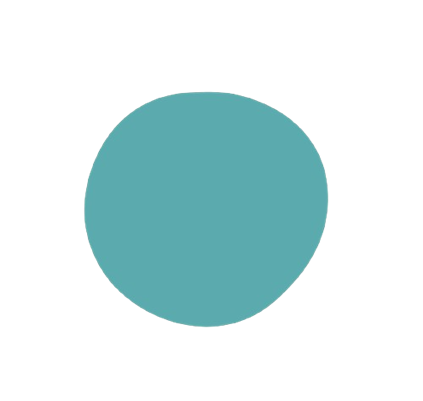 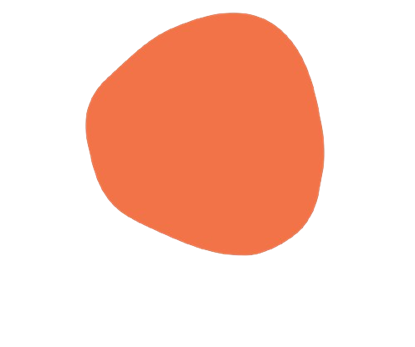 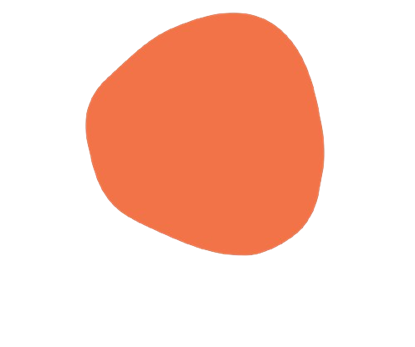 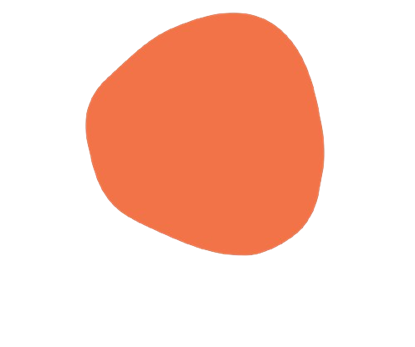 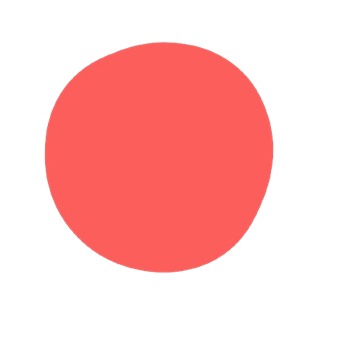 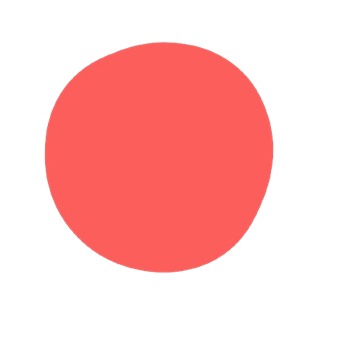 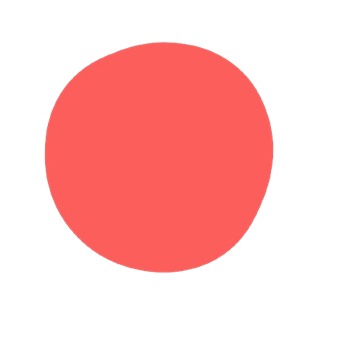 Emergency and First Aid Basics
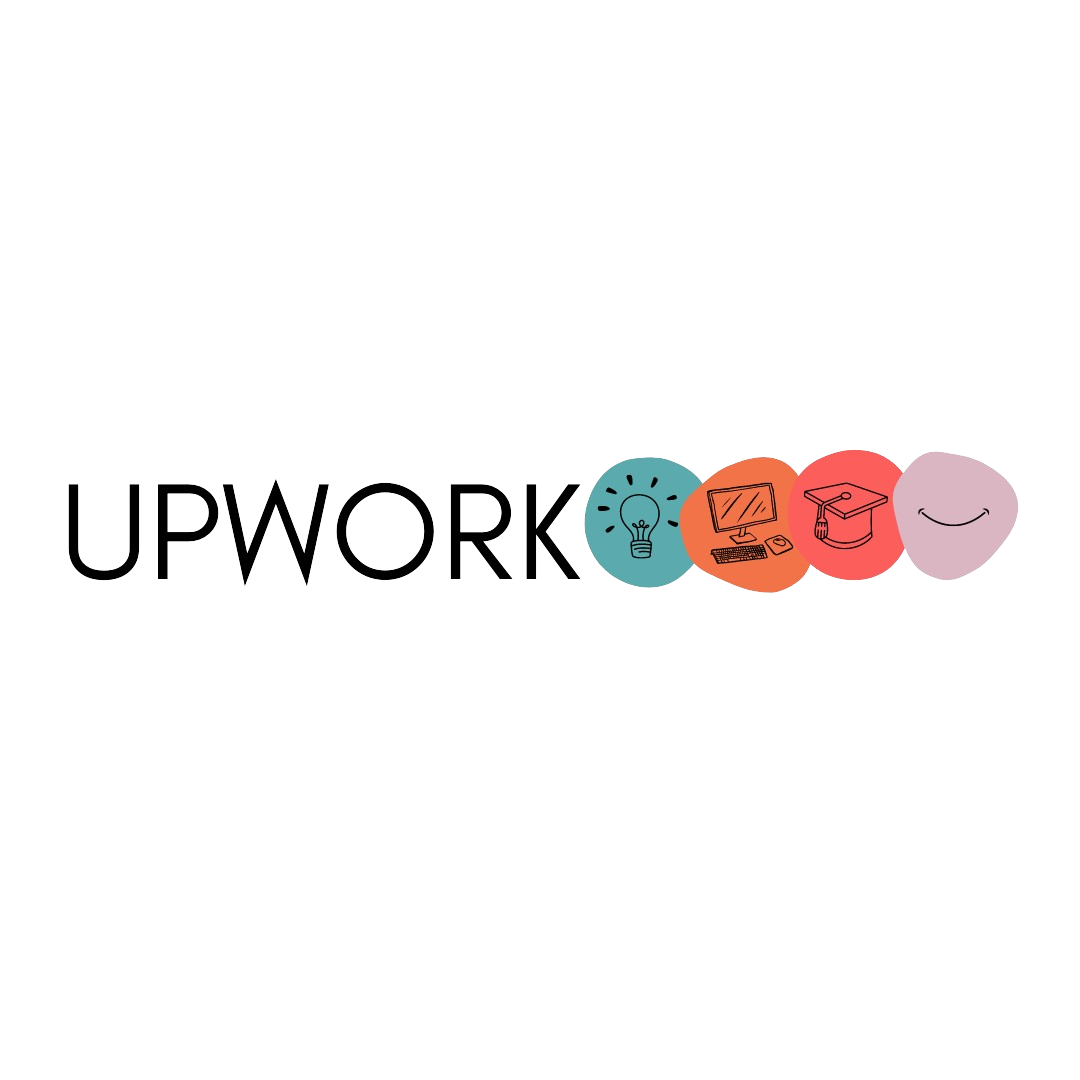 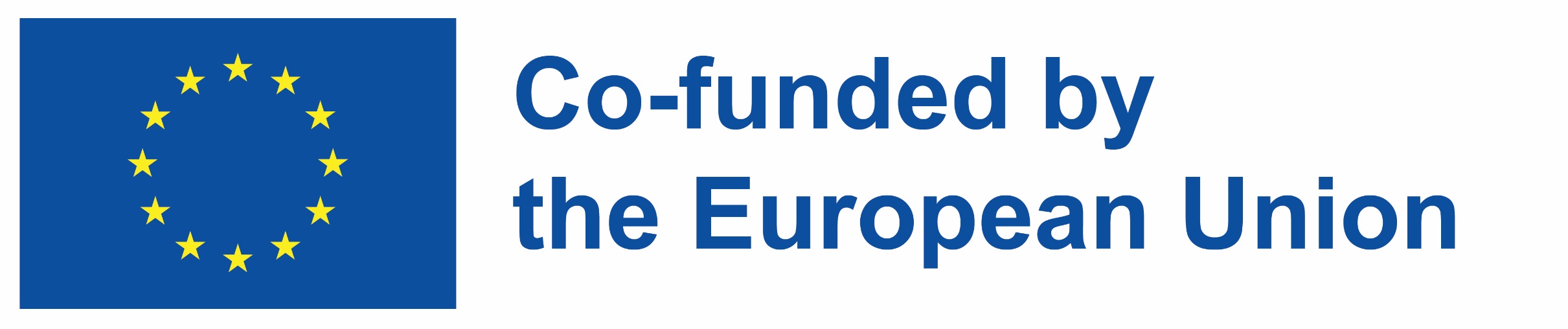 3. Handling a Guest Who is Aggressive or Upset
What to do:  Your role is to stay calm and de-escalate the situation.
Important Steps:
Stay Calm: Speak in a calm, friendly voice.
Listen: Try to understand the problem and reassure them.
Get Help: If necessary, ask a manager or supervisor for assistance.
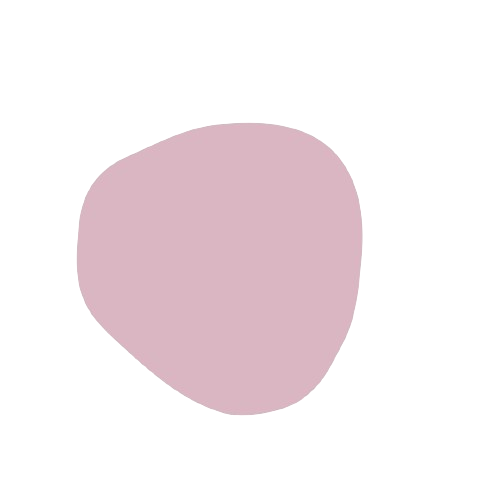 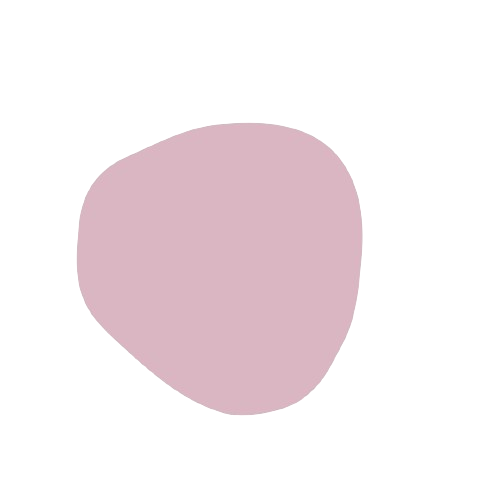 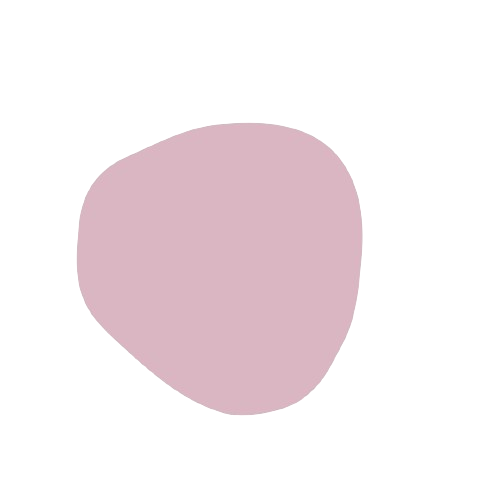 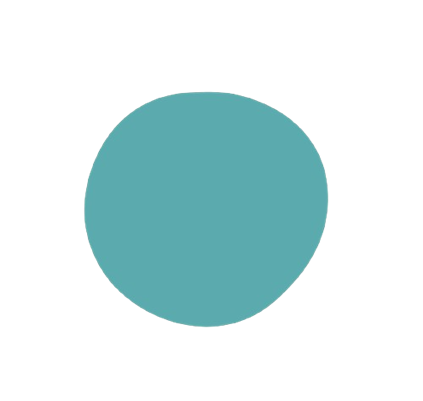 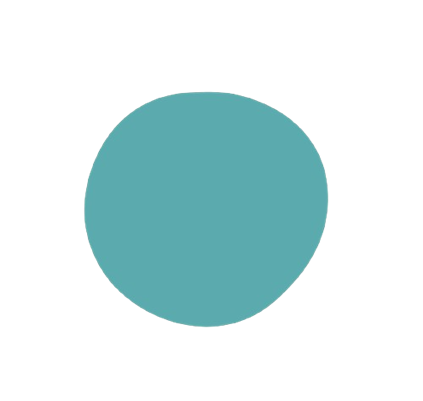 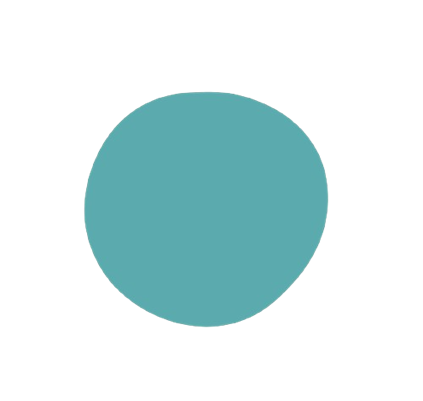 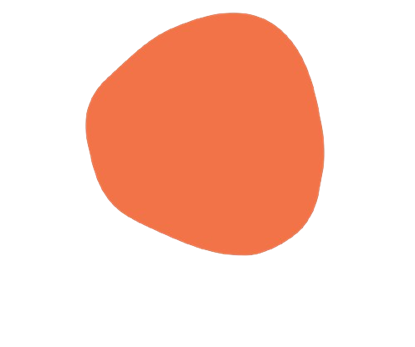 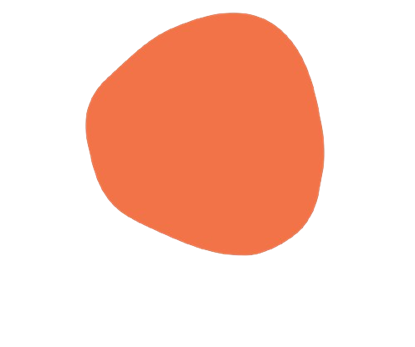 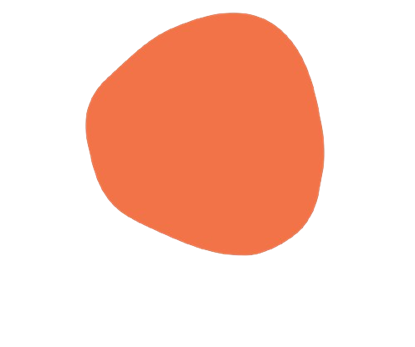 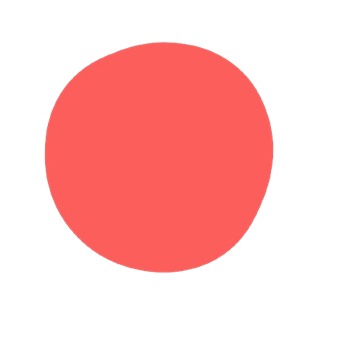 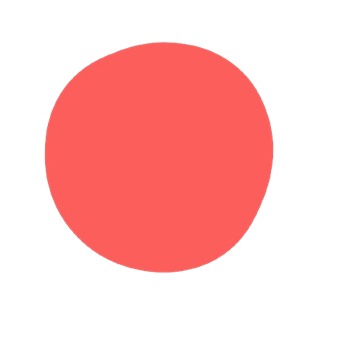 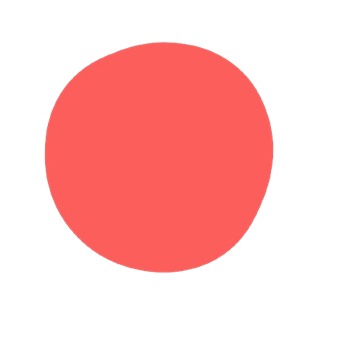 Emergency and First Aid Basics
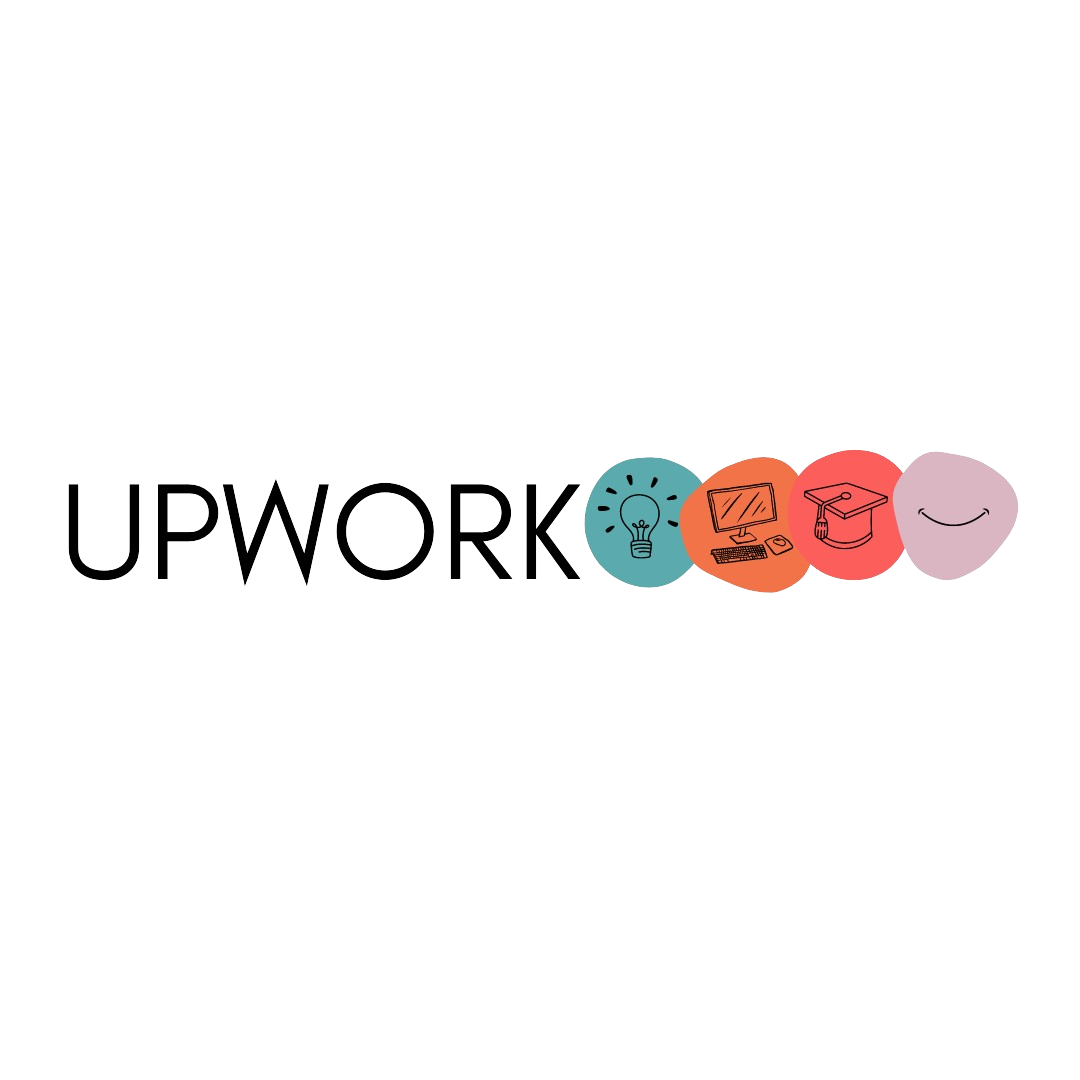 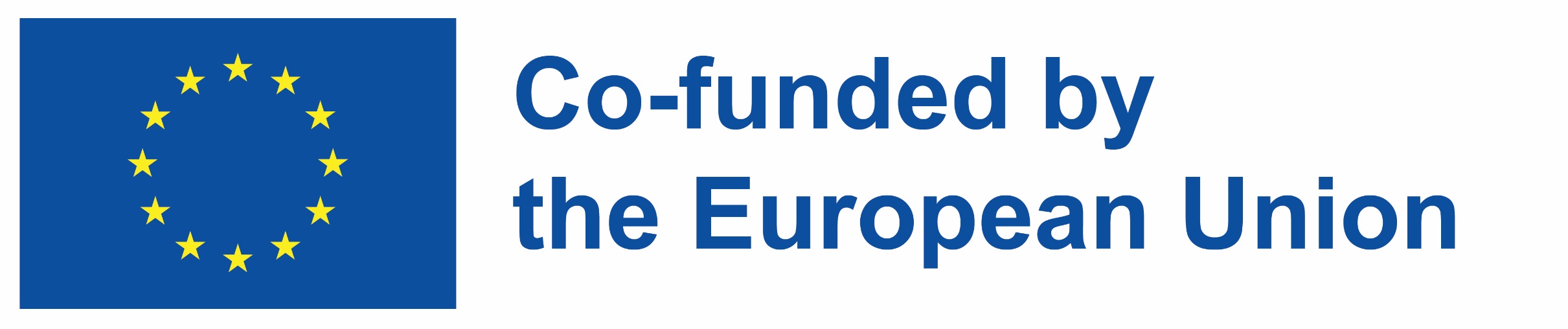 4. Handling Slips, Trips, and Falls
What to do:  If someone slips or falls in the restaurant or hotel, act quickly to assist them.
Important Steps:
Check for Injury: Ask the person if they feel hurt. If they seem badly injured, do not move them and call for help.
Help Them Up: If they are not seriously hurt, help them up carefully.
Clean the Area: If there is something on the floor that caused the slip, clean it up to prevent other accidents.
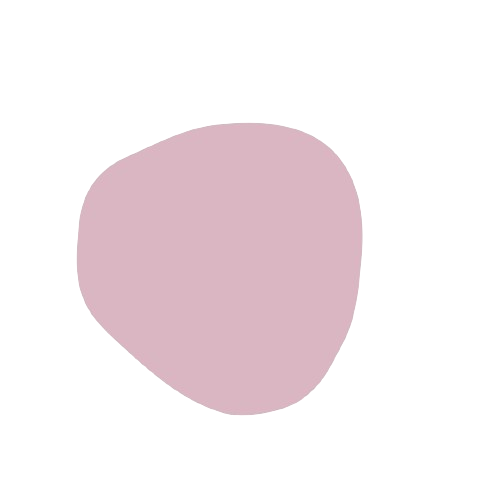 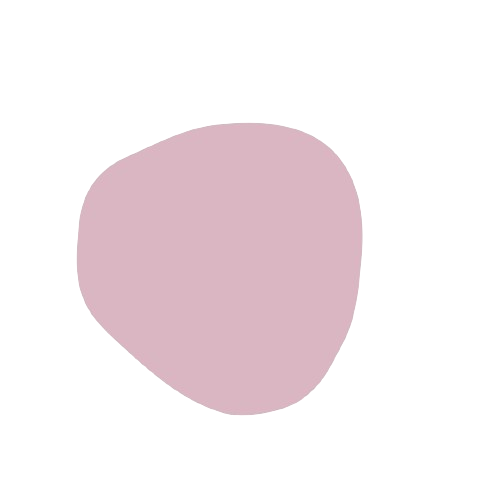 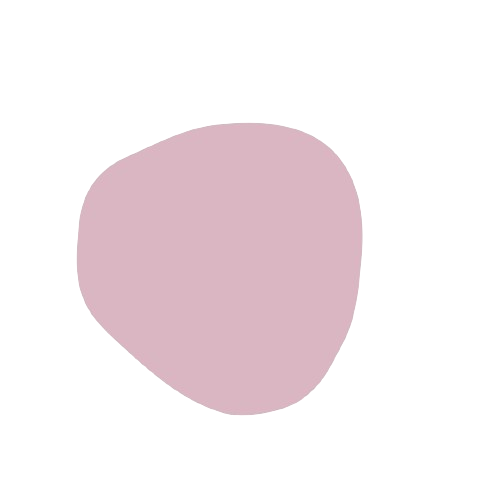 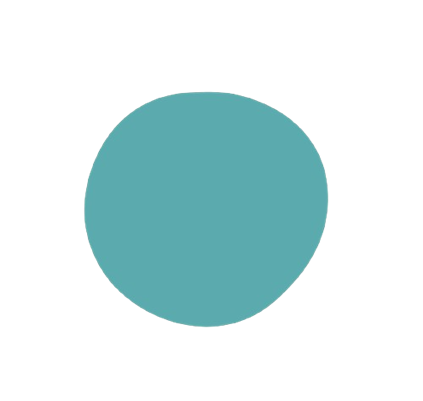 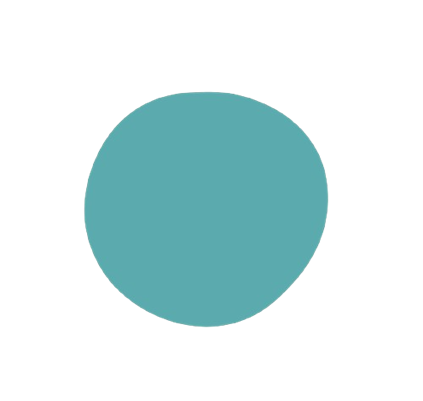 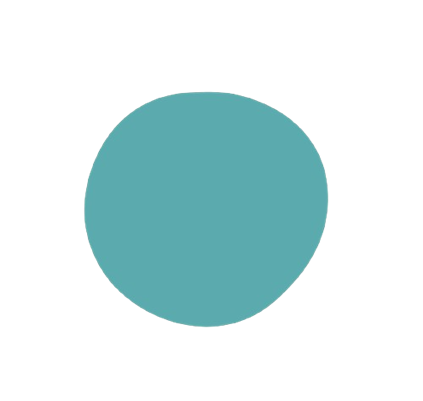 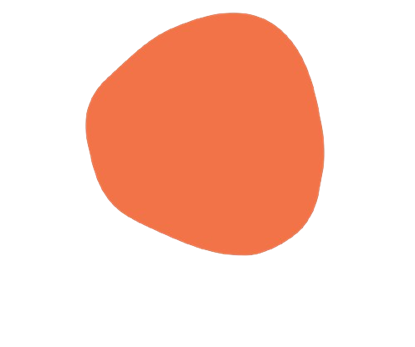 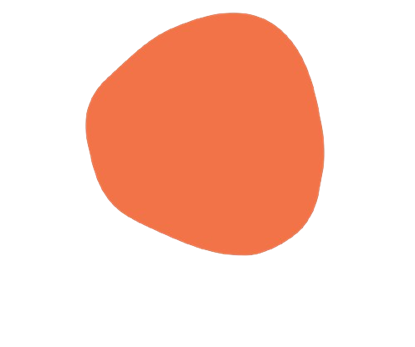 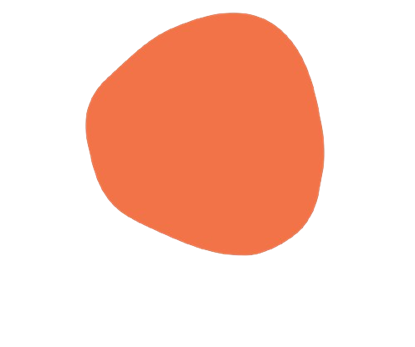 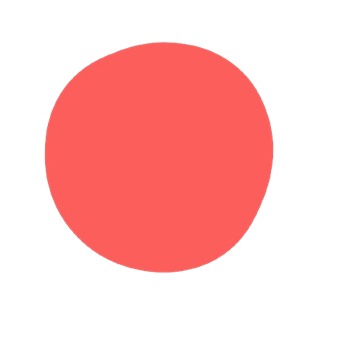 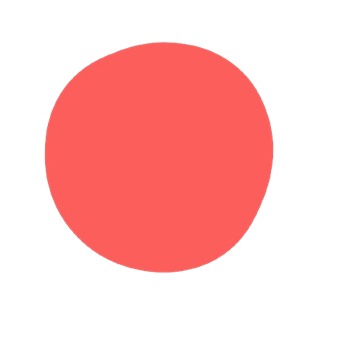 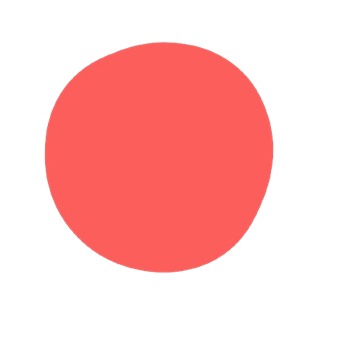 Emergency and First Aid Basics
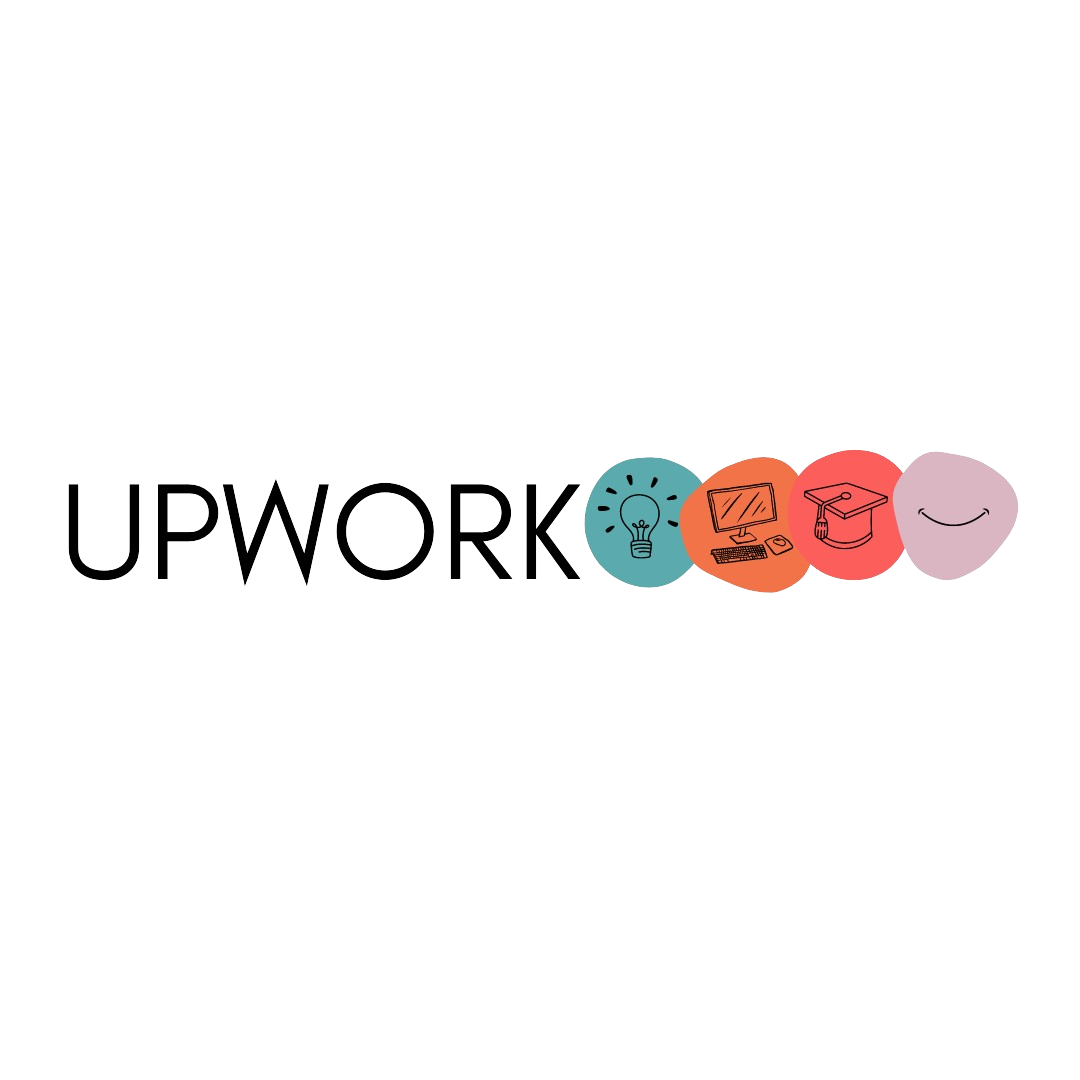 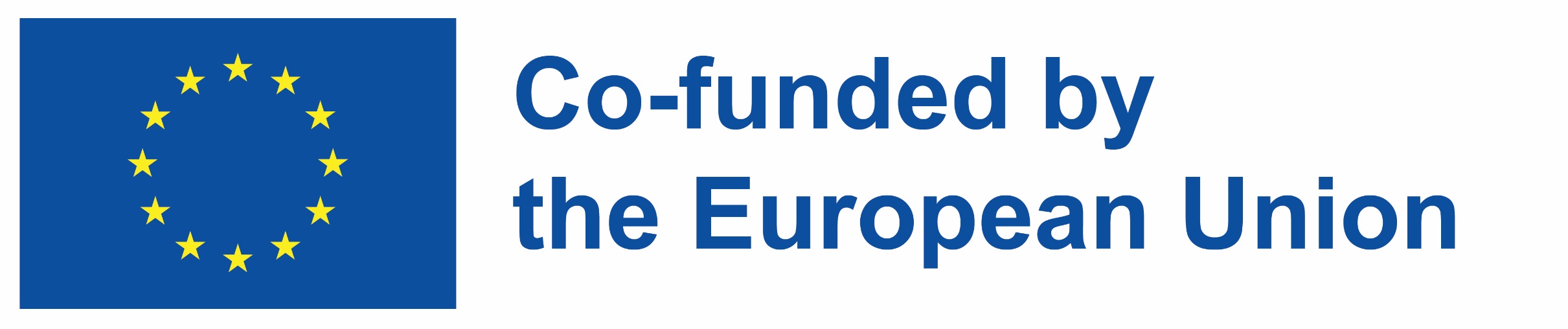 5. Basic First Aid Knowledge

CPR (Cardiopulmonary Resuscitation):  CPR is used when someone is not breathing. Learn the basics in a first aid course.
Bleeding: If someone is bleeding, apply gentle pressure to the wound with a clean cloth. Hold the injury up in the air if possible.
Seizures: If someone has a seizure, make sure they are safe and clear of any sharp objects. Do not try to hold them down.
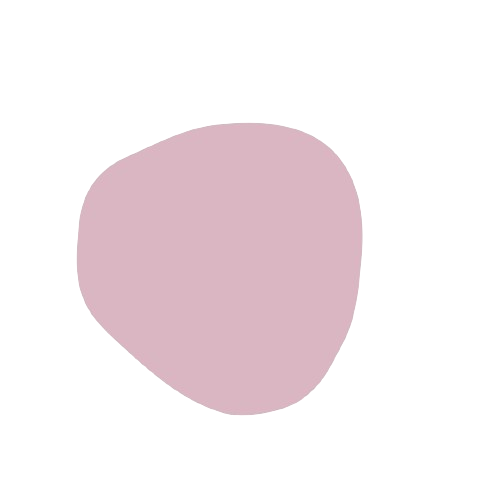 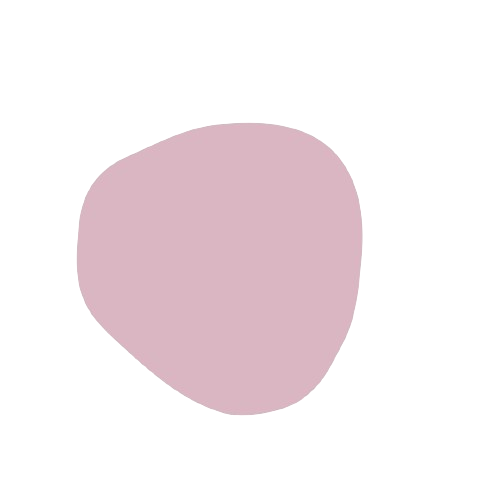 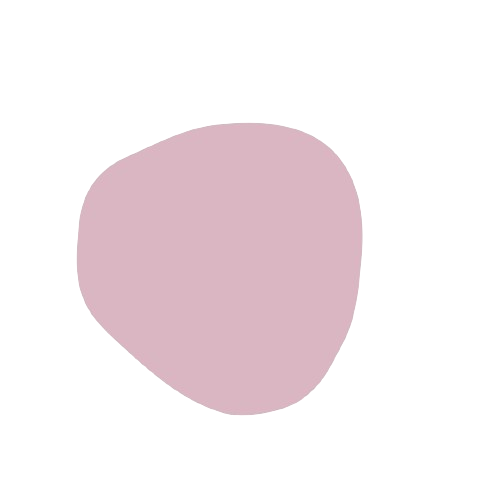 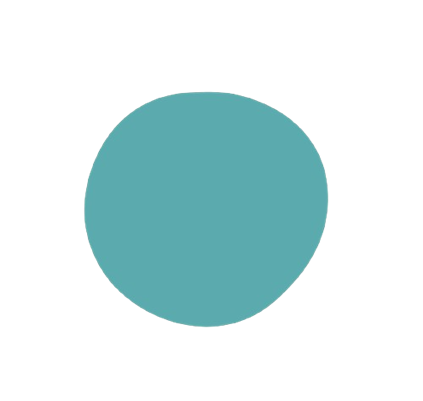 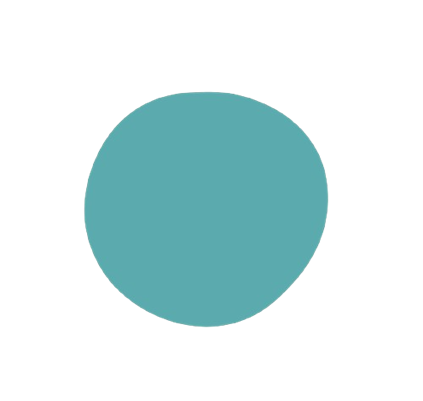 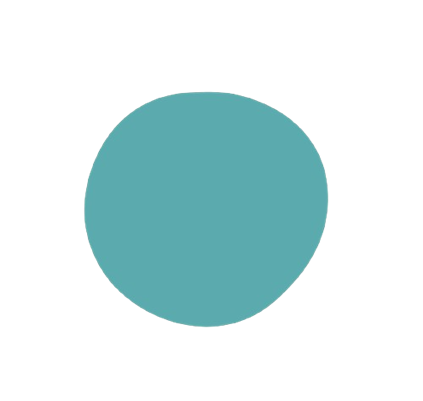 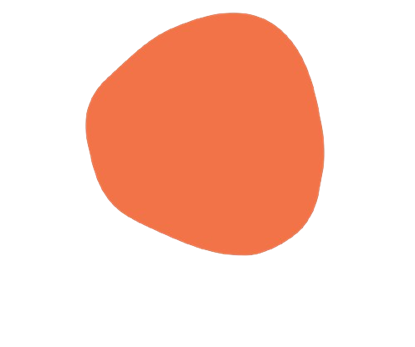 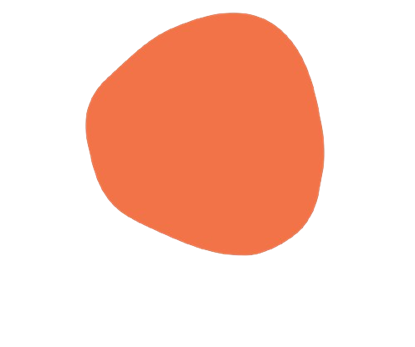 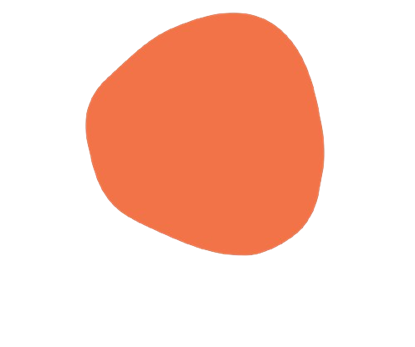 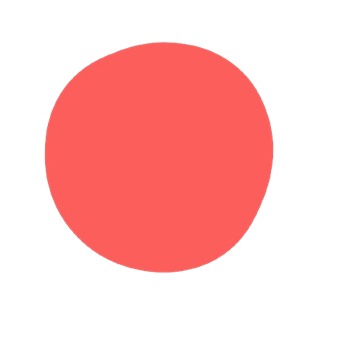 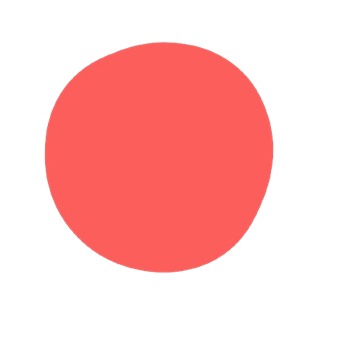 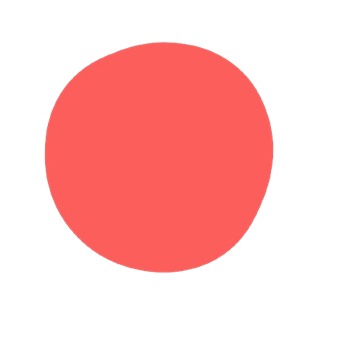 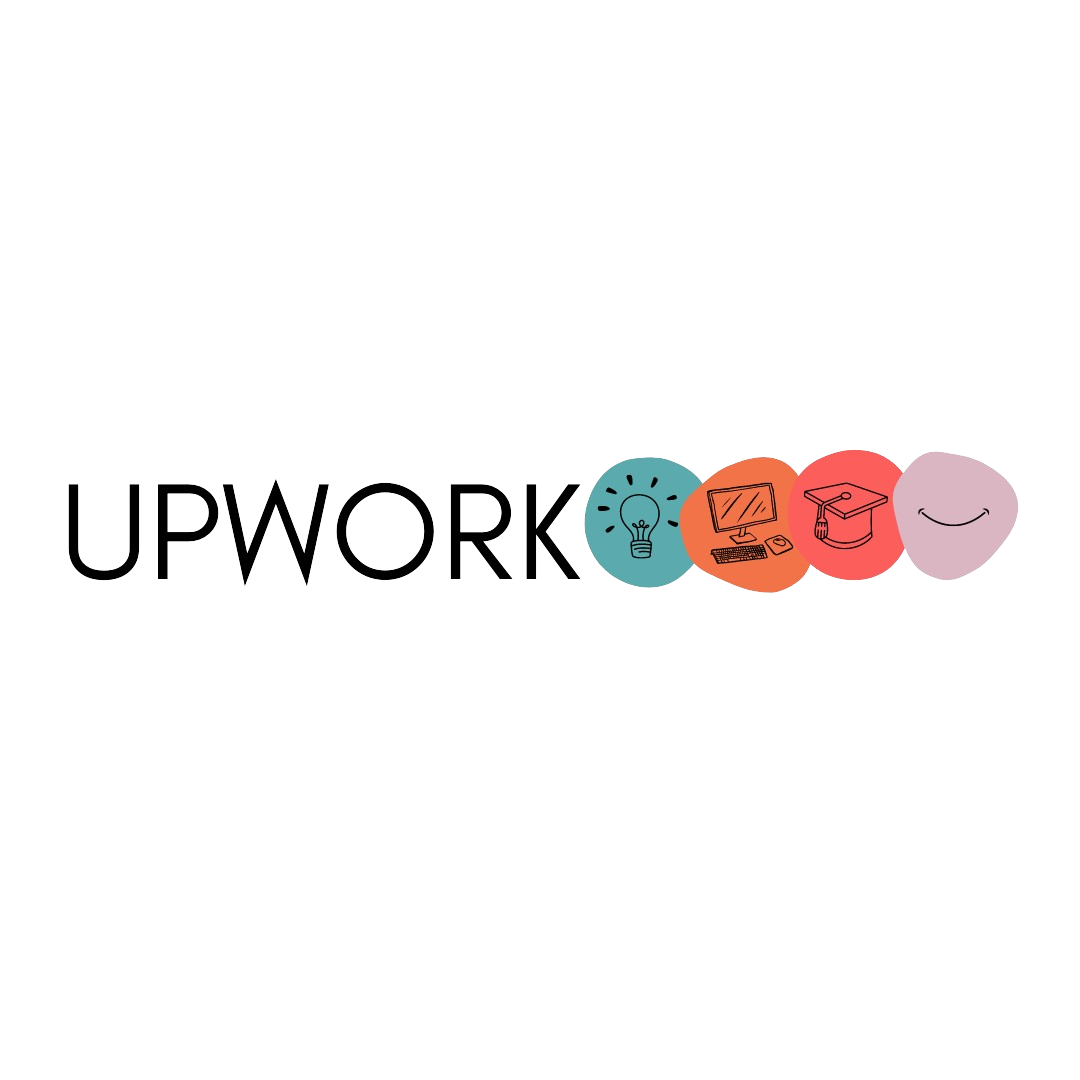 CONGRATULATIONS!You have successfully completed the module!
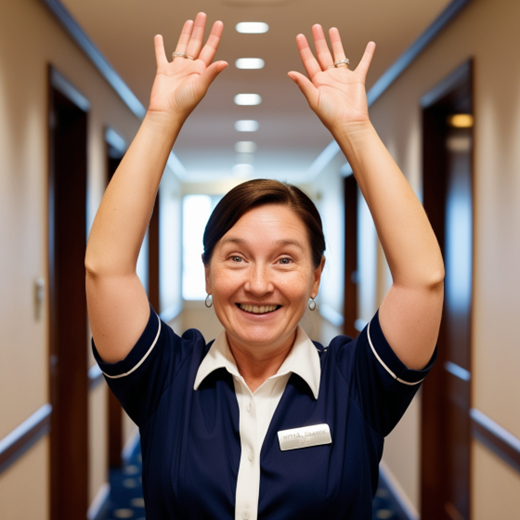 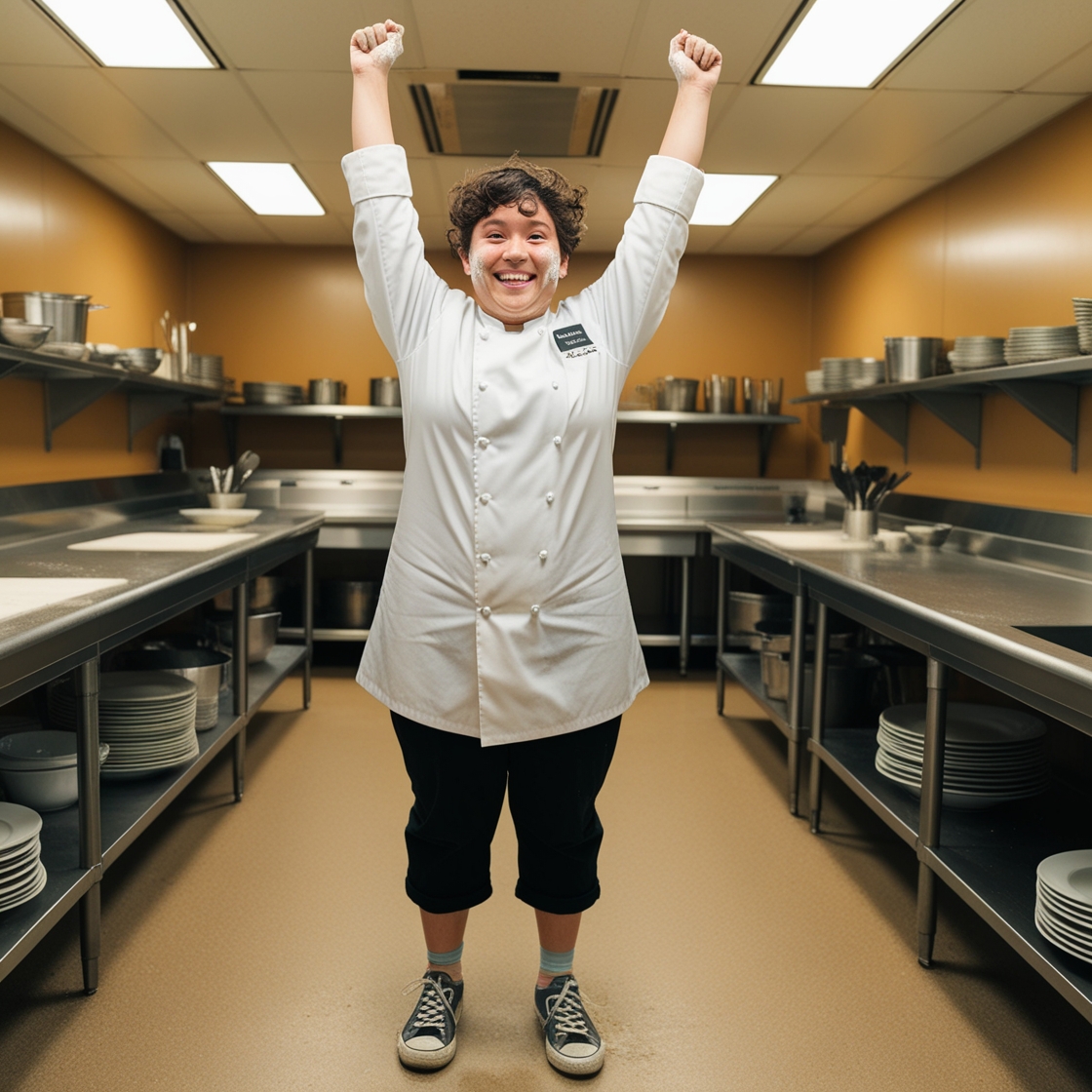 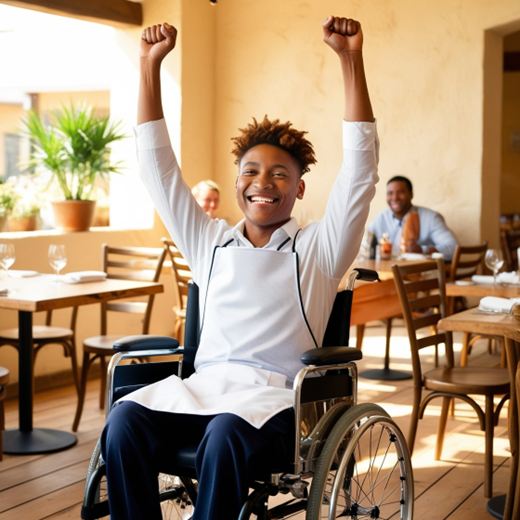 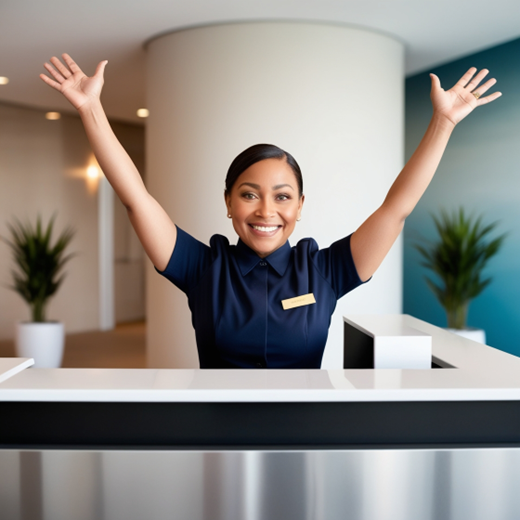 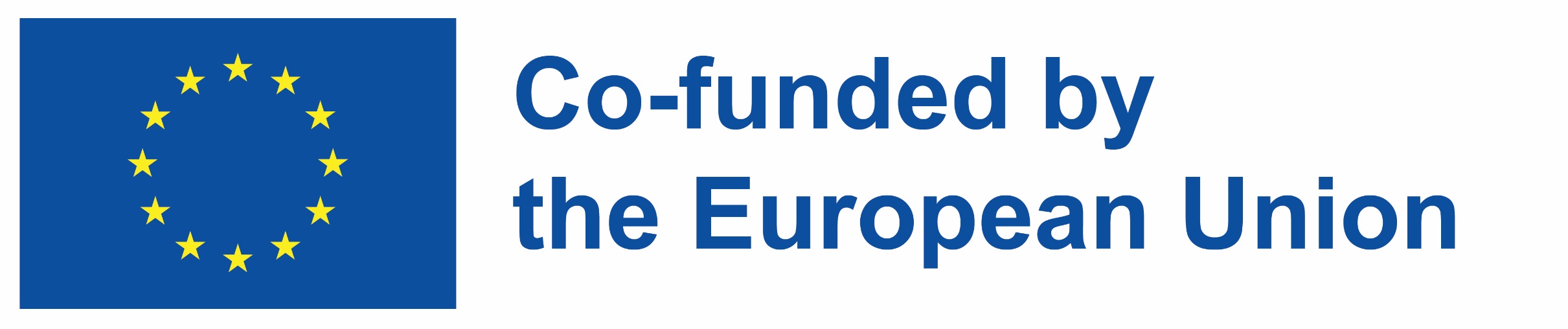